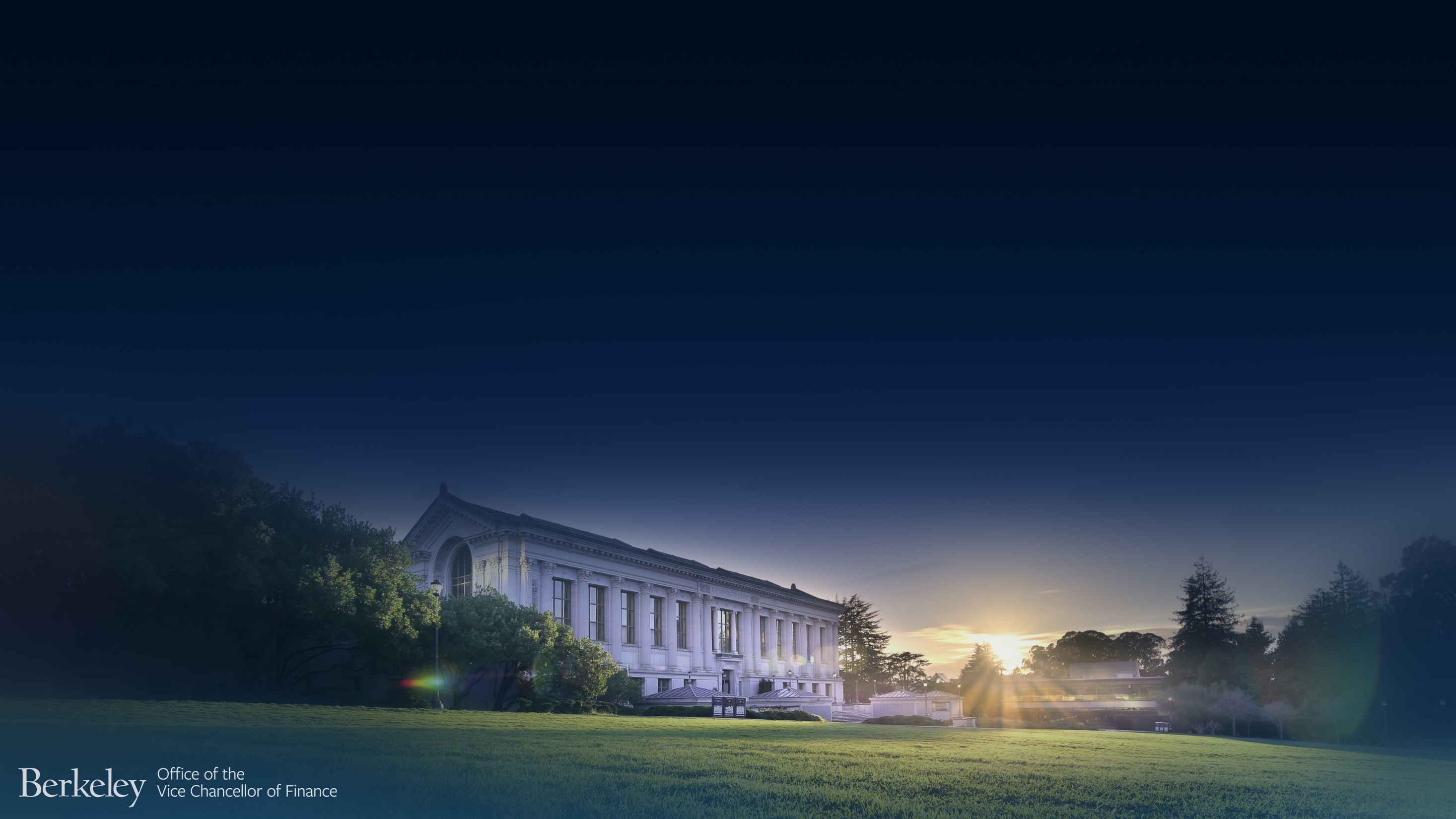 Recharge Policies and Procedures
Financial Planning and Analysis
Hervé Bruckert
December 3, 2021
1
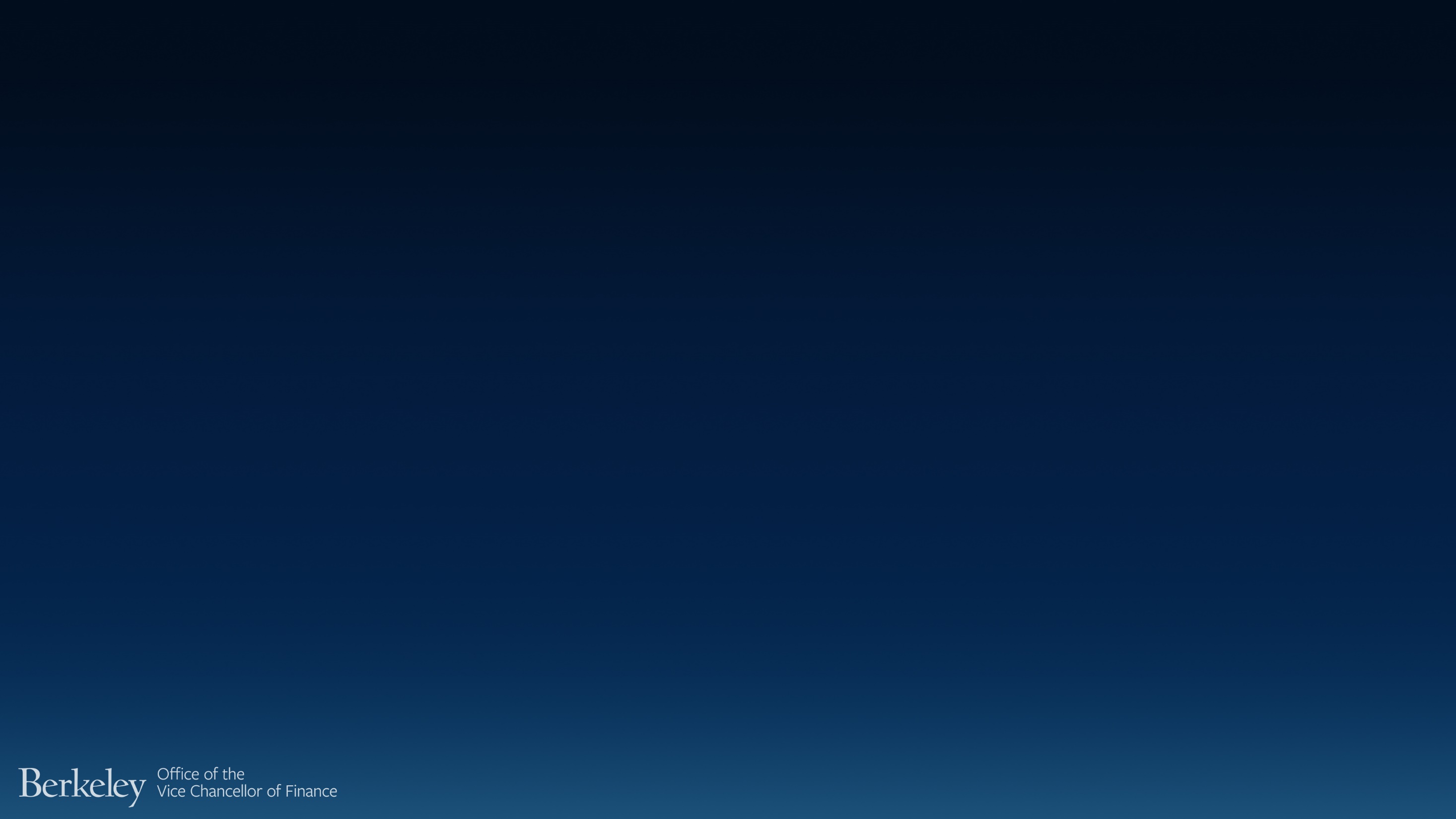 Agenda
Framing Recharge Activities: Why Recharge?
What is a Recharge Center?
Functional Responsibilities
How to Develop a Recharge Rate
Billing for Recharge Goods or Services
Surpluses and Deficits
Self-Monitoring
2
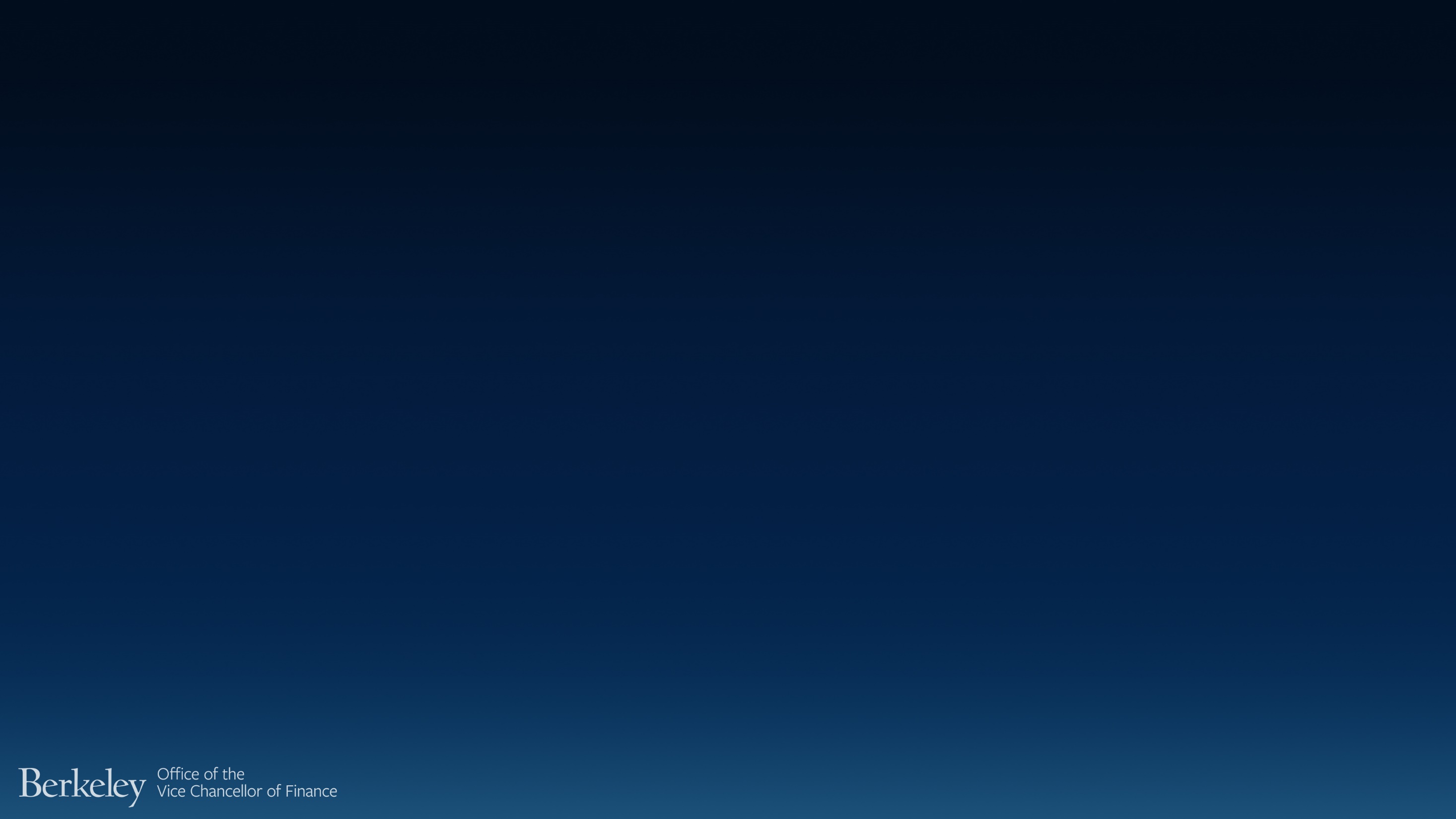 Agenda
Self-Certification
Audit
Sustainability and Green Practices
Closing a Recharge Operation
Common Issues
References and Contact Information
Forms and Templates
3
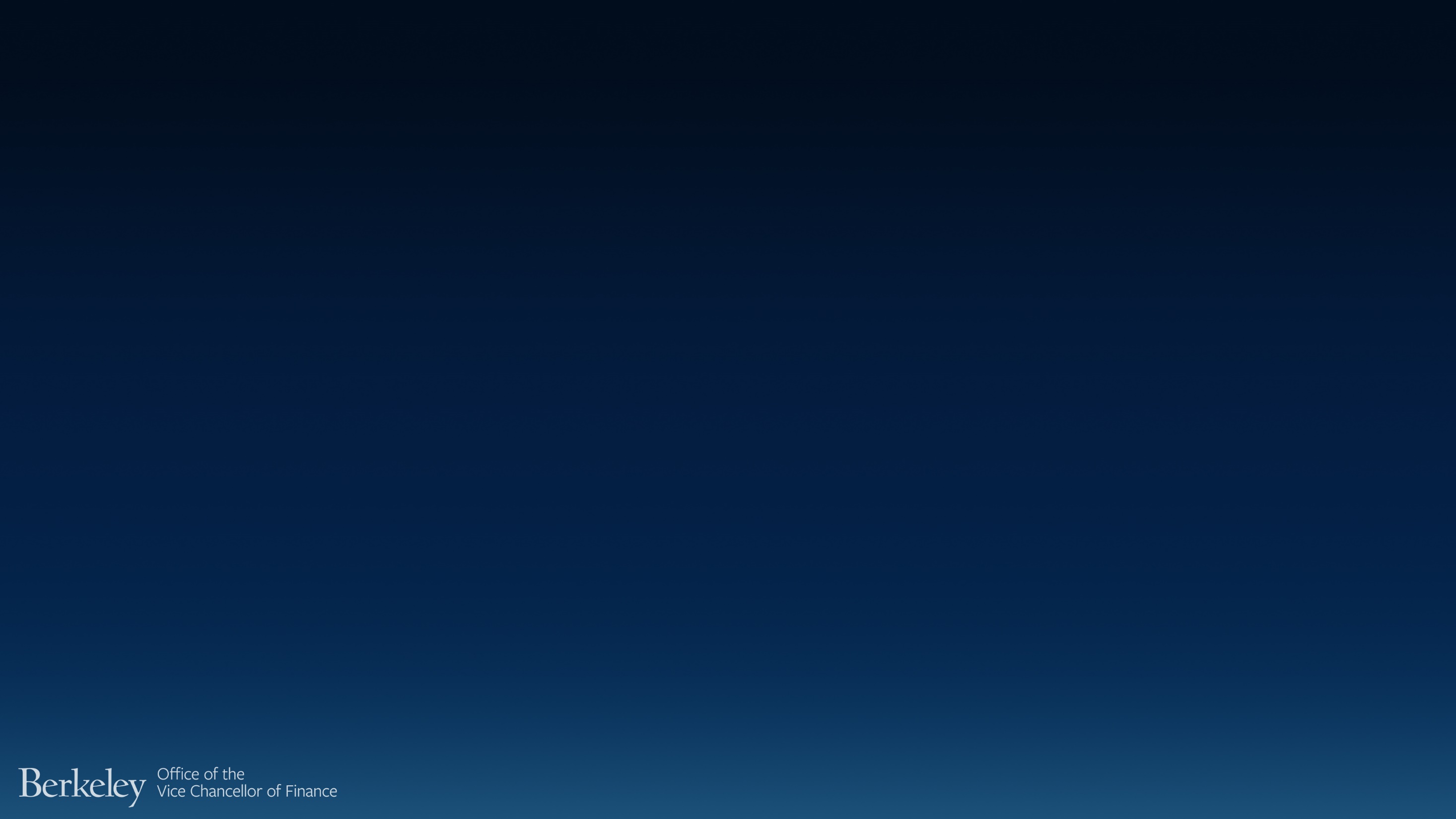 1. Framing Recharge Activities:
   Why Recharge?
4
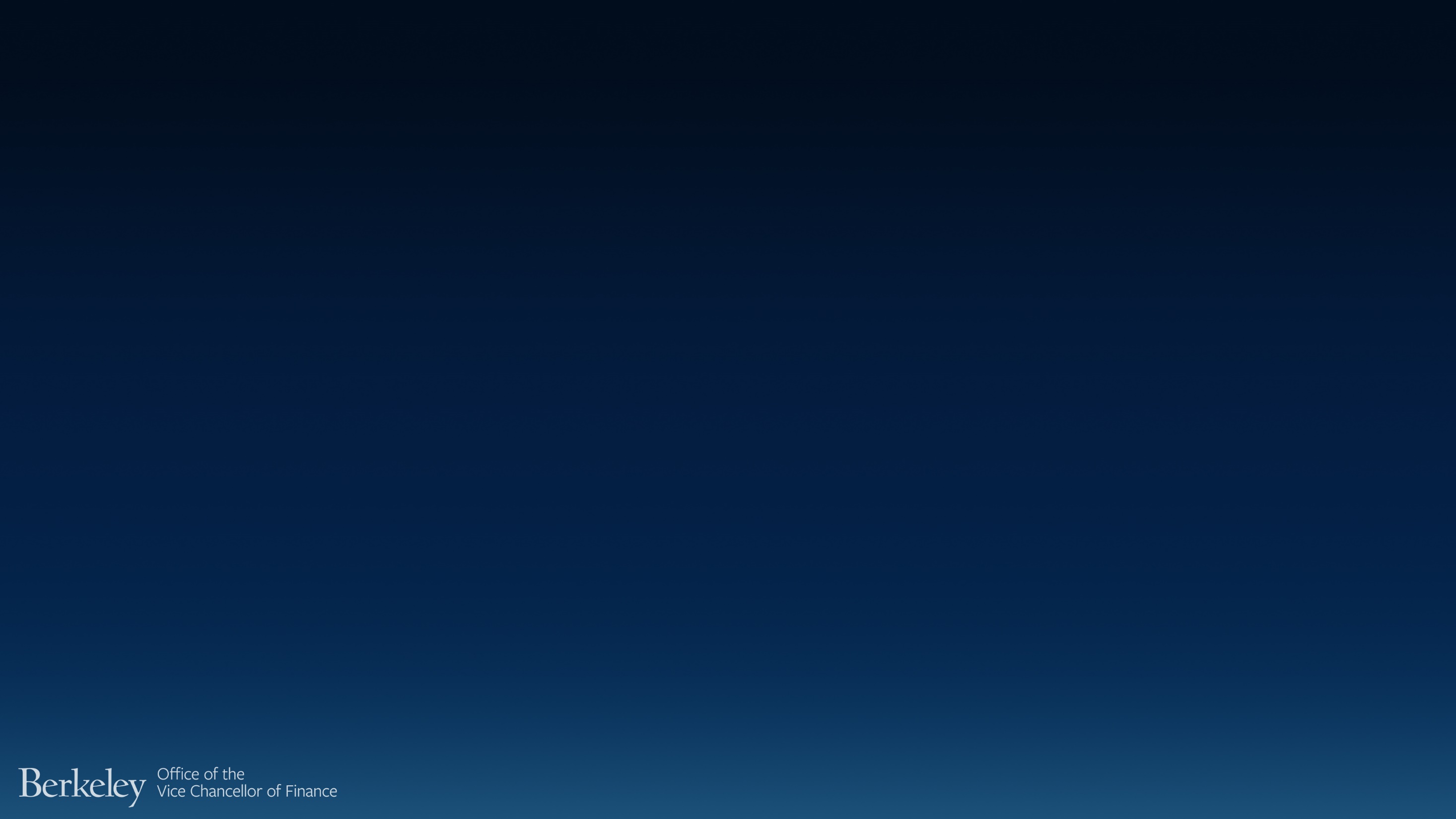 Framing Recharge Activities: Why Recharge?
UC Berkeley
External Clients
Academic Unit A
Affiliates
(including other UC campuses)
Admin Unit B
Research Unit C
Research Unit D
Sponsored Projects - Contracts and Grants
5
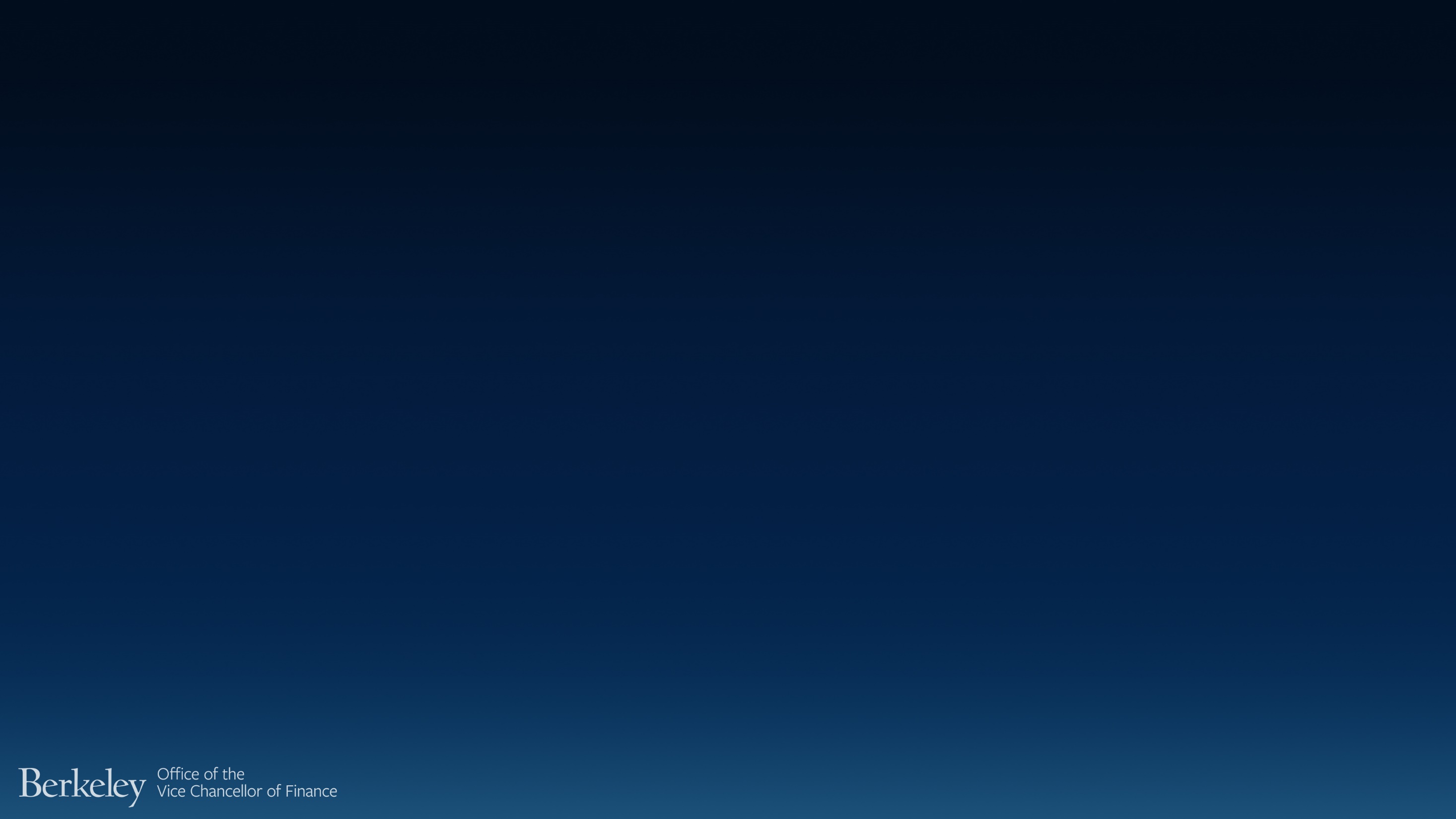 Framing Recharge Activities: Why Recharge?
Sponsored projects policies require that expenses be broken down between:

Direct expenses
Indirect expenses
Facilities and Administration (F&A)
Indirect Cost Recovery (ICR)
6
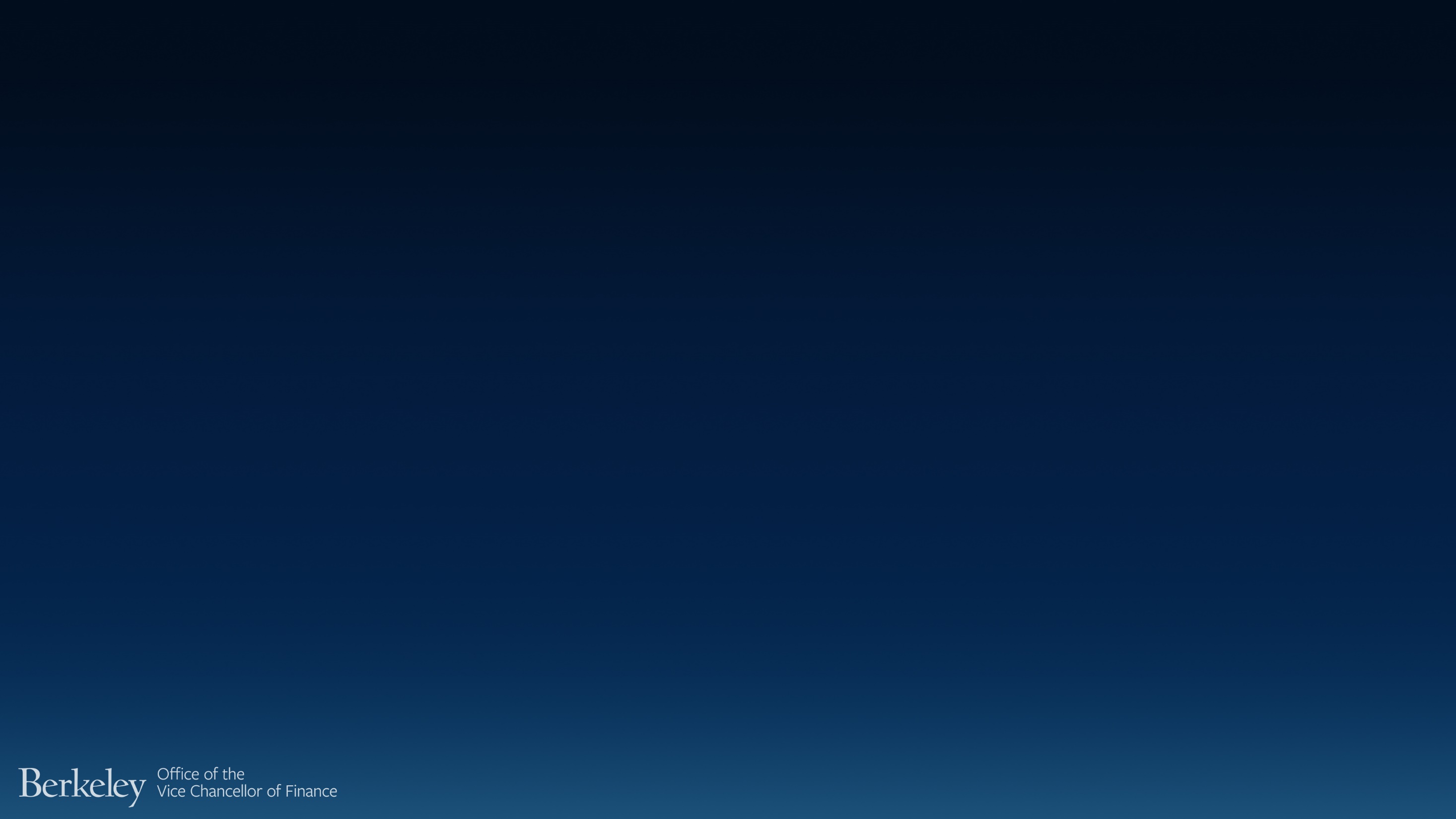 Framing Recharge Activities: Why Recharge?
Direct expenses are directly charged to C&G

Indirect expenses are charged to C&G by multiplying Direct expenses by an F&A rate

Recharge rates are established based on direct expenses
and provide a mechanism to allocate costs to C&G,
enabling the university to be reimbursed for the C&G activities it conducts.
7
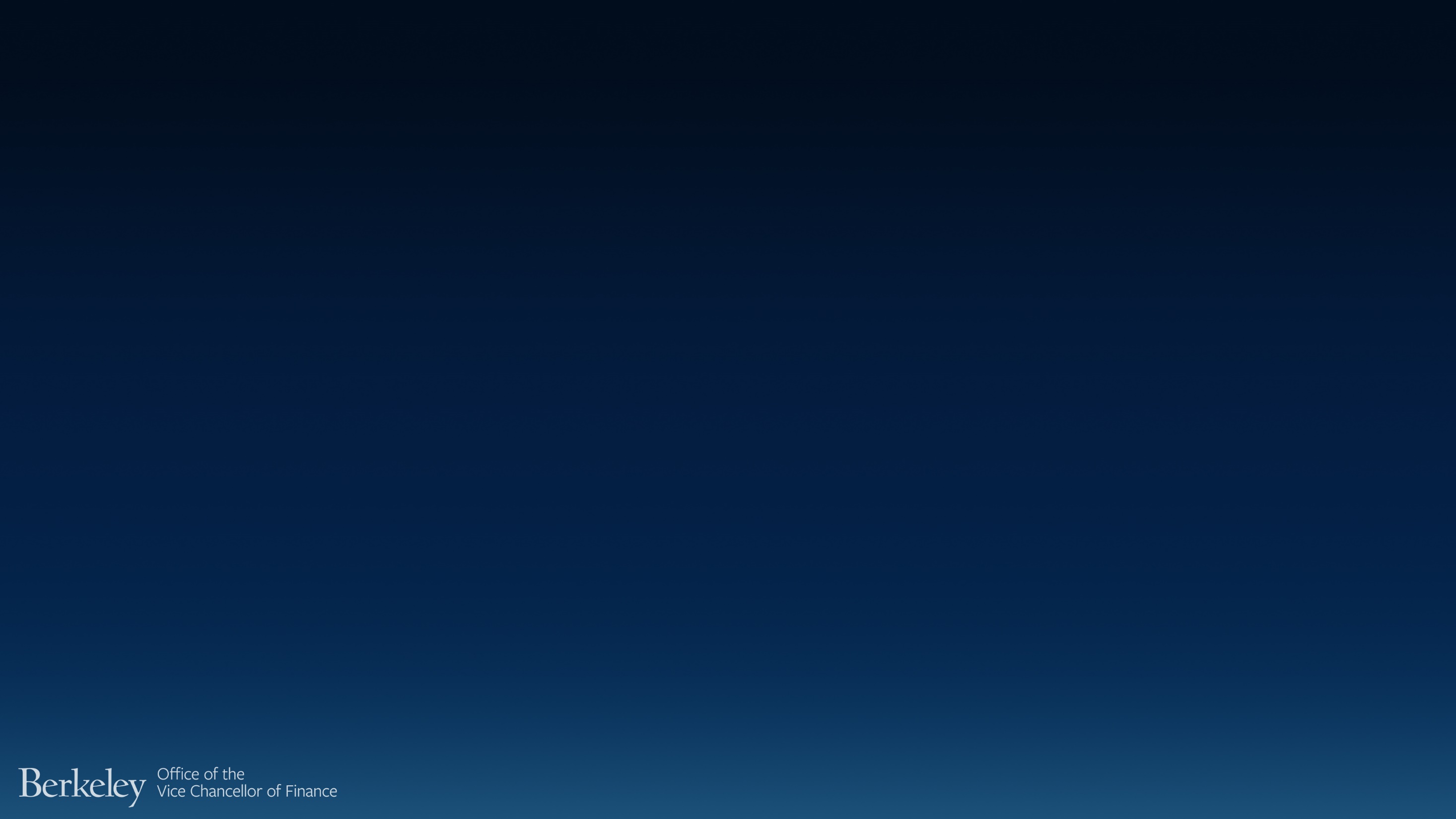 2. What is a Recharge Center?
8
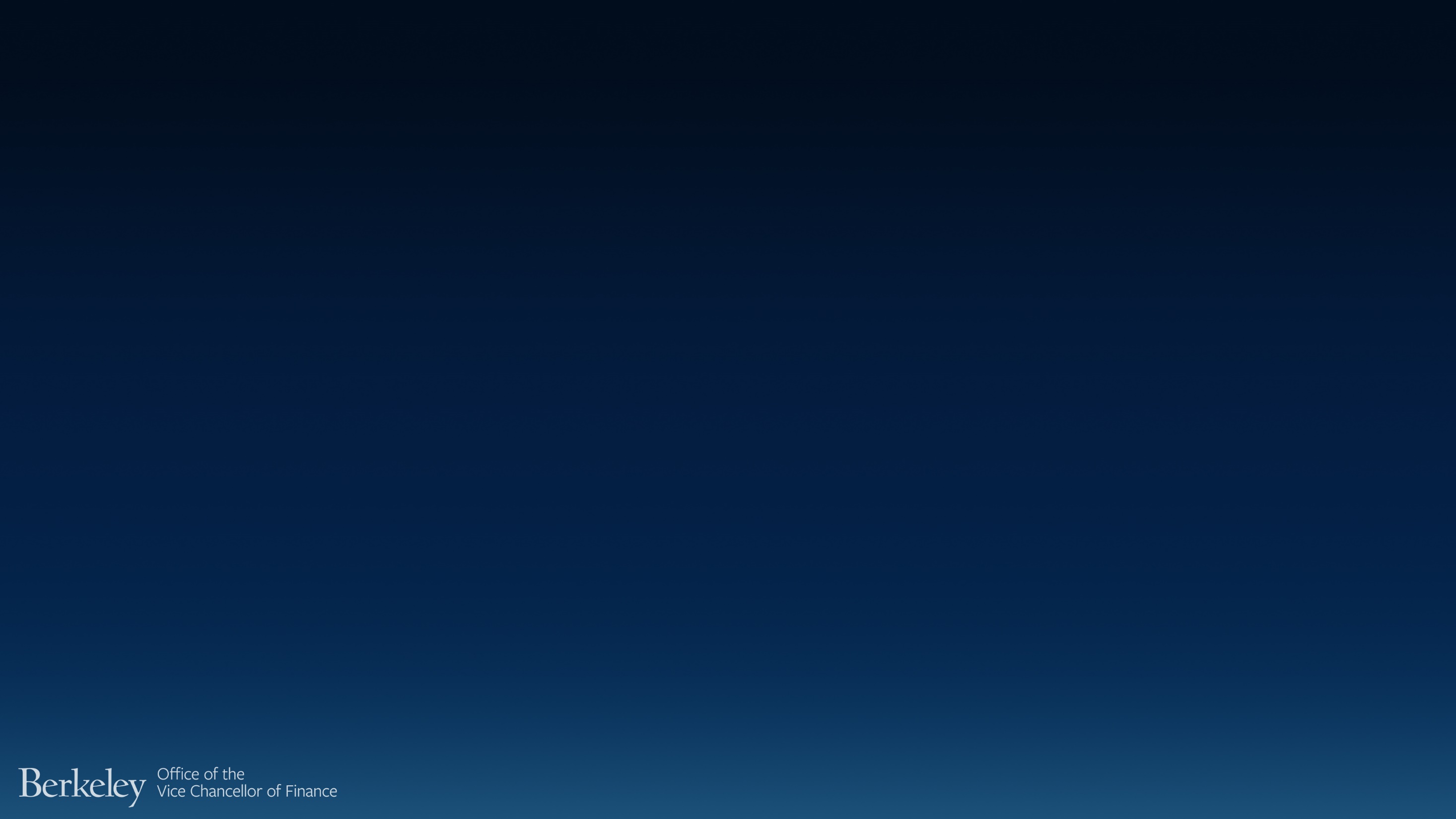 What is a Recharge Center?
Rules and Criteria
Unit providing specific goods or services to a number of campus departments on an ongoing basis
The unit is allowed to recover its costs in providing those goods or services through a charge to its users
9
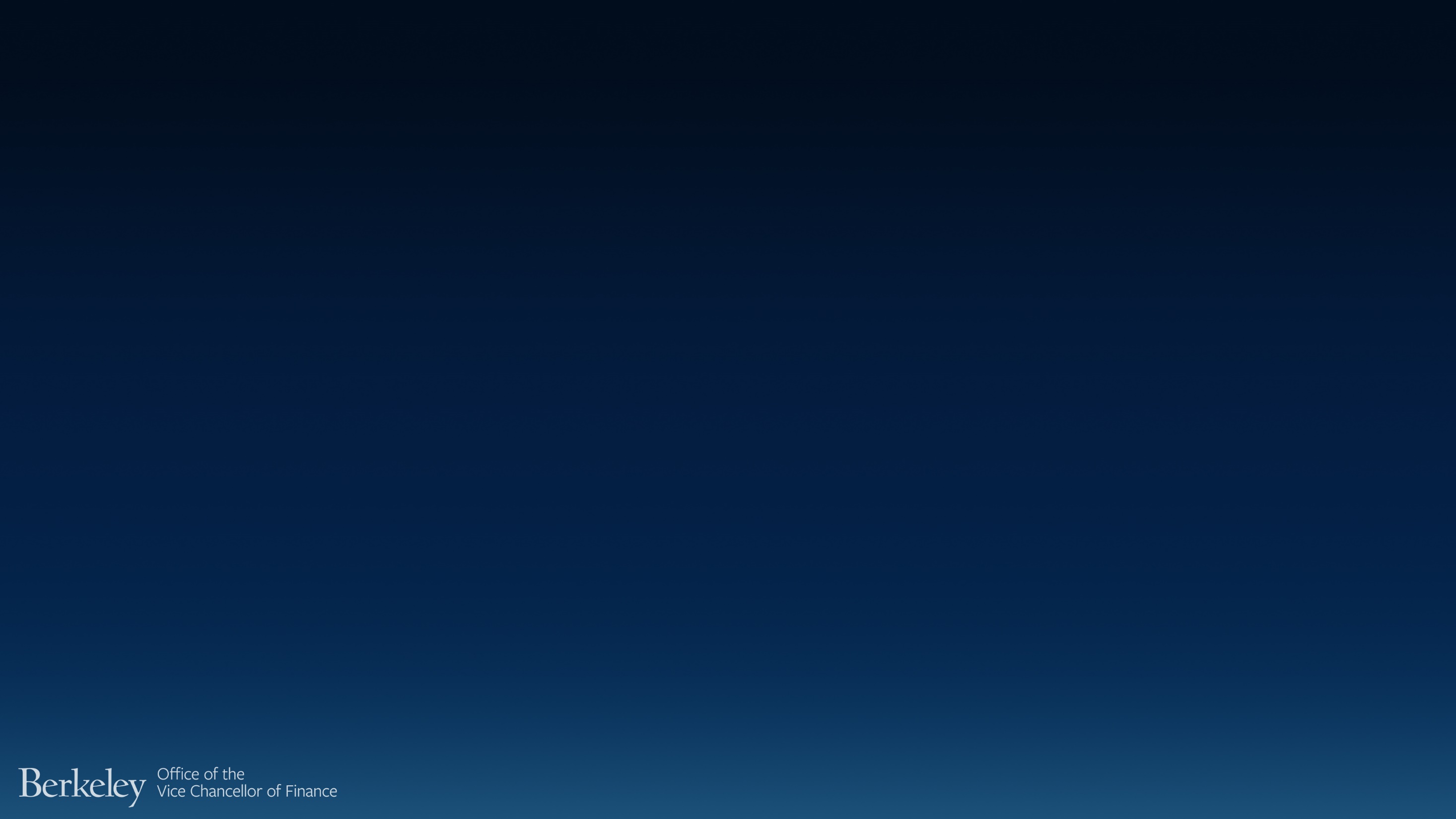 What is a Recharge Center?
Rules and Criteria
Some recharge centers may generate revenues from incidental sales or services to individuals or off-campus entities
Services provided should not be readily available from outside sources
or if they are, there must be overriding economic or ethical issues requiring the university to provide these services
10
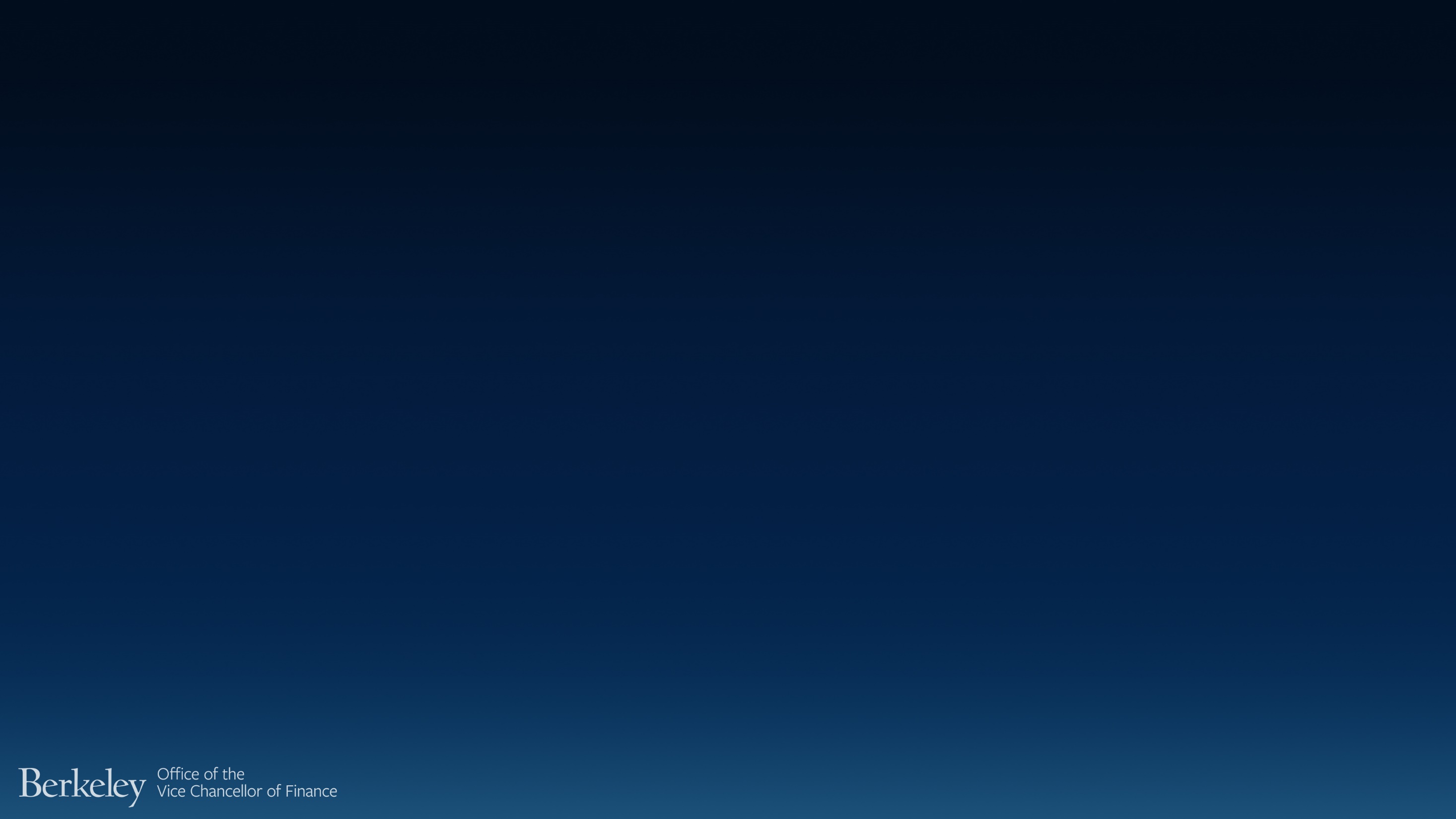 What is a Recharge Center?
Rules and Criteria
Services can be provided to non-campus, non-affiliate entities only if they are unique and support the campus’ academic mission or are not in competition with commercial sources
Recharge rates should be fully costed and include a surcharge to recover campus indirect costs
11
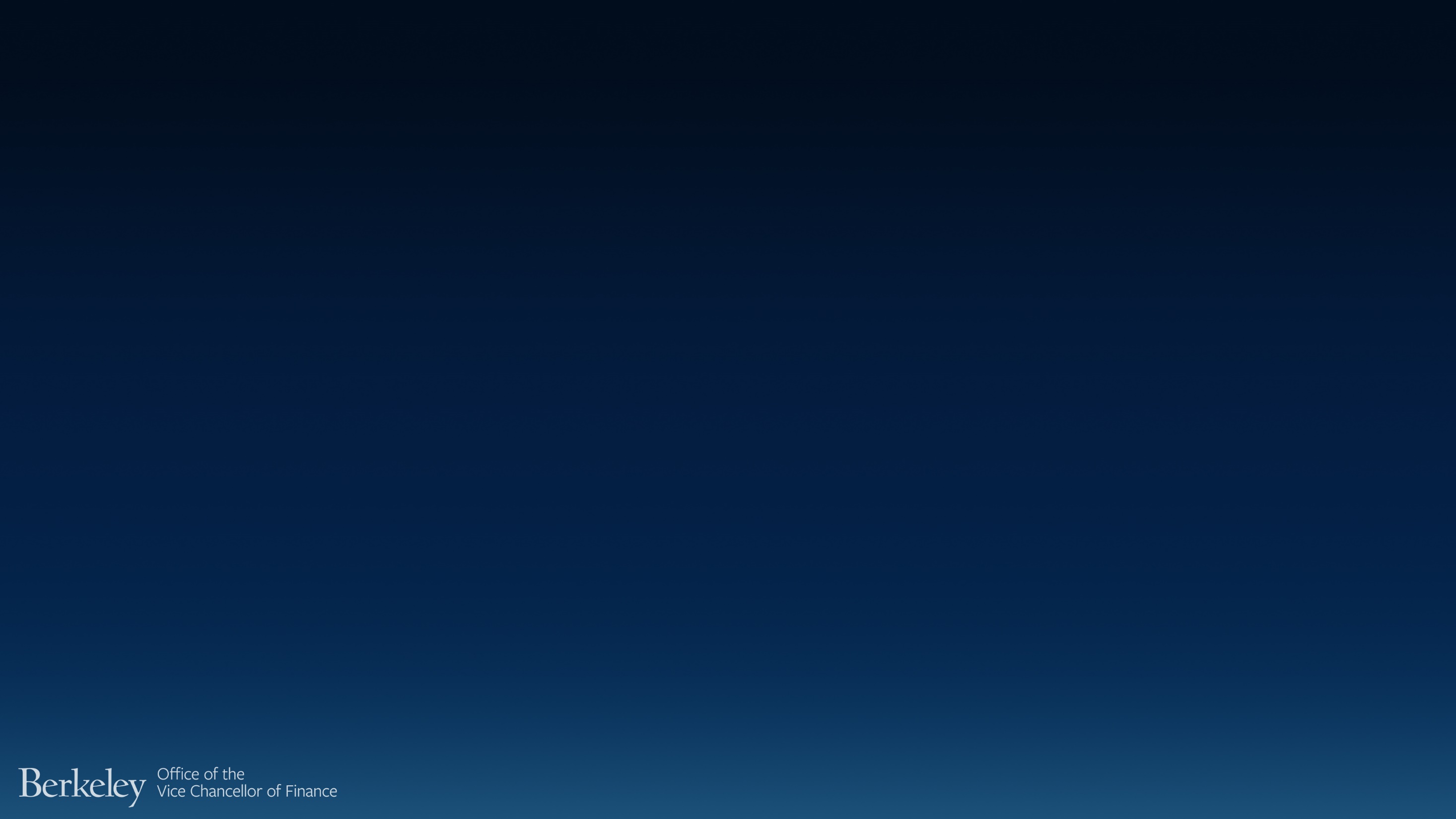 What is a Recharge Center?
Rules and Criteria
Recharge centers are expected to comply with the University of California Policy on Sustainable Practices and help, among other things, achieve our goals of zero waste by 2020 and carbon neutrality by 2025
12
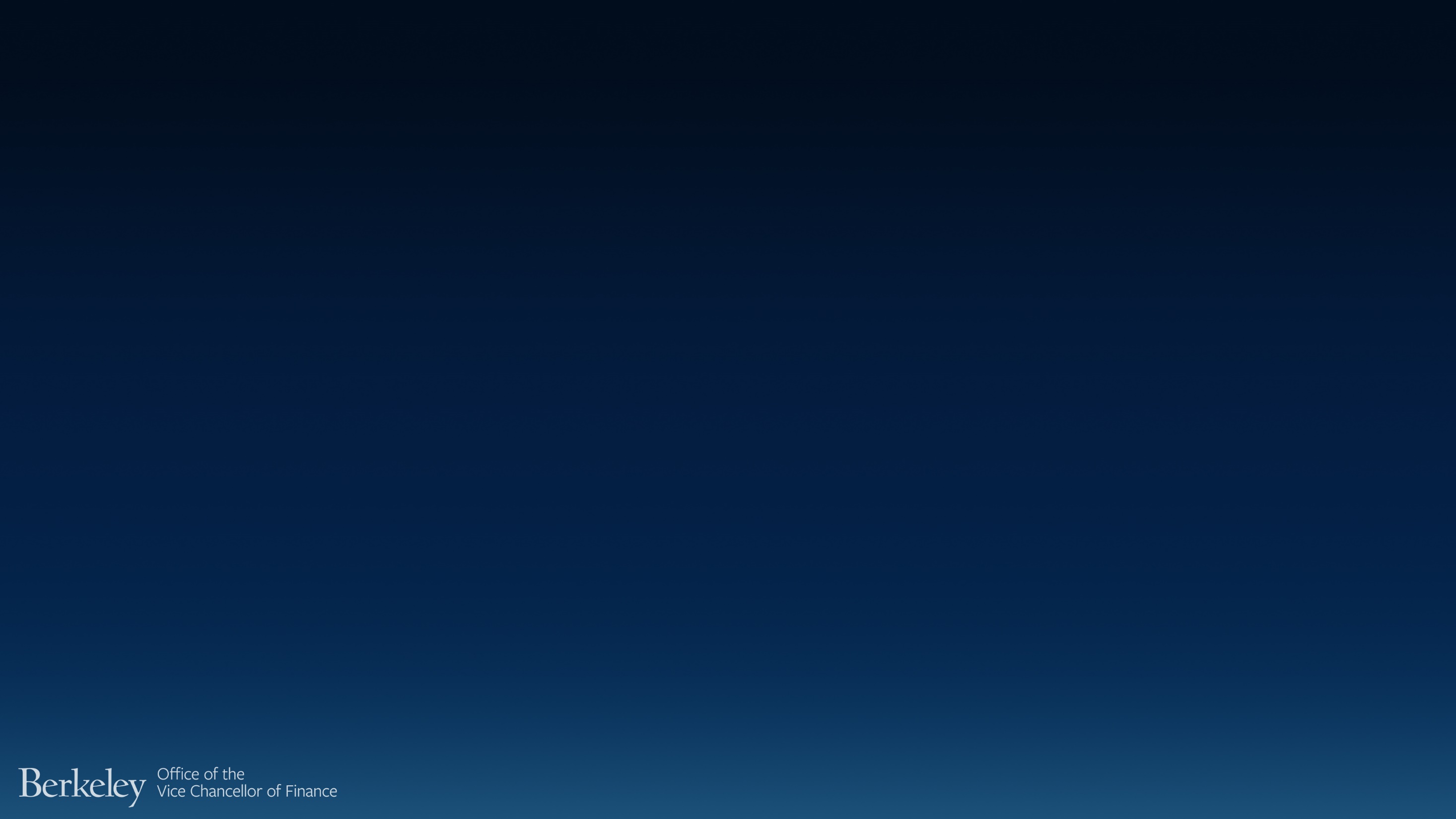 What is a Recharge Center?
Rules and Criteria
If a recharge activity is charged to C&G, or if a recharge activity is not charged to C&G but generates “recharge income” greater than $500,000 per year:
The unit is expected to comply with the university's recharge policies and procedures
The unit is subject to central review
Need to submit yearly self-certification
13
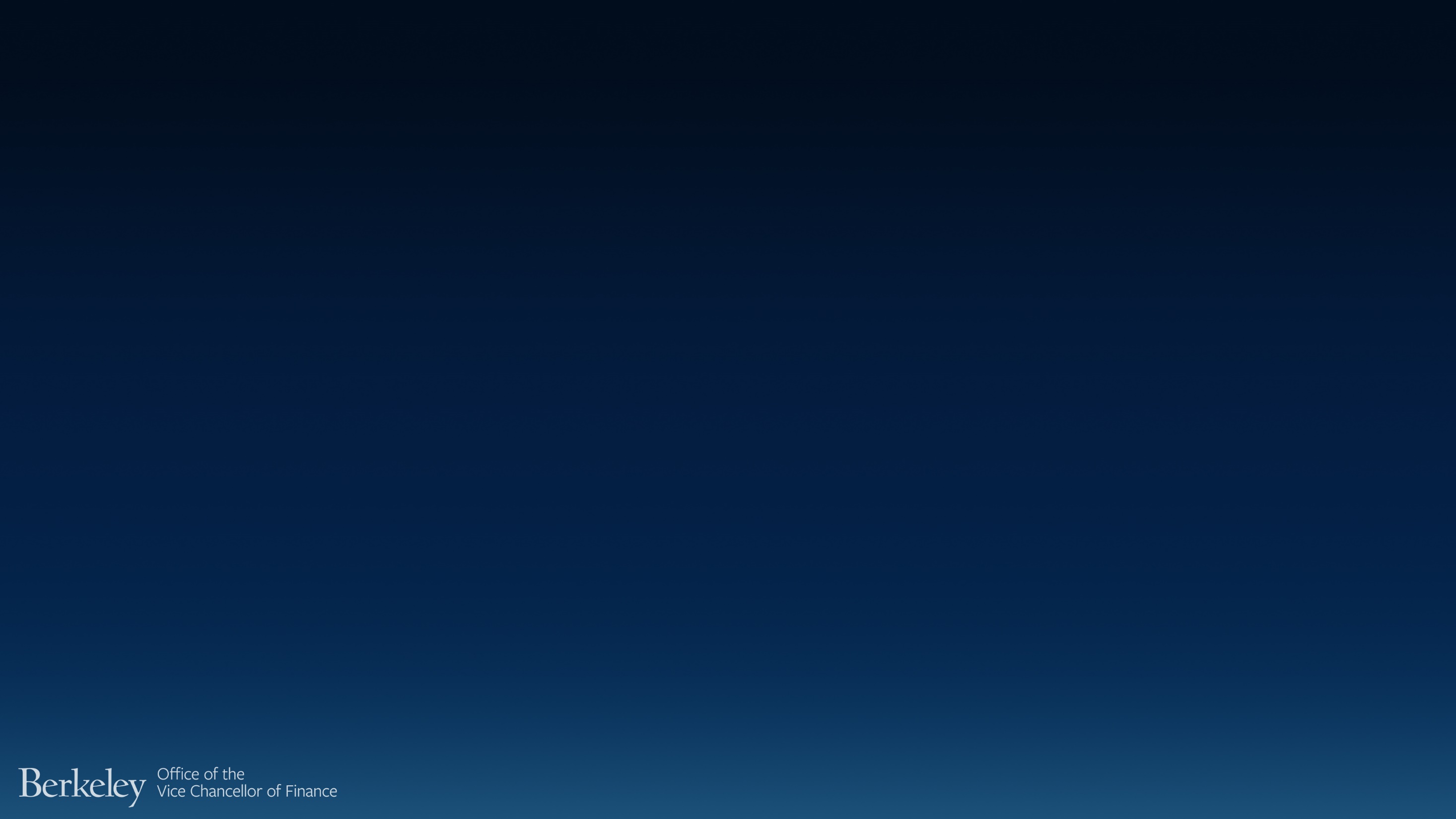 What is a Recharge Center?
Rules and Criteria
If a recharge activity is not charged to C&G and generates “recharge income” less than $500,000 per year
The unit is expected to comply with the university's recharge policies and procedures
The unit is not subject to central review
No need to submit the yearly self-certification
14
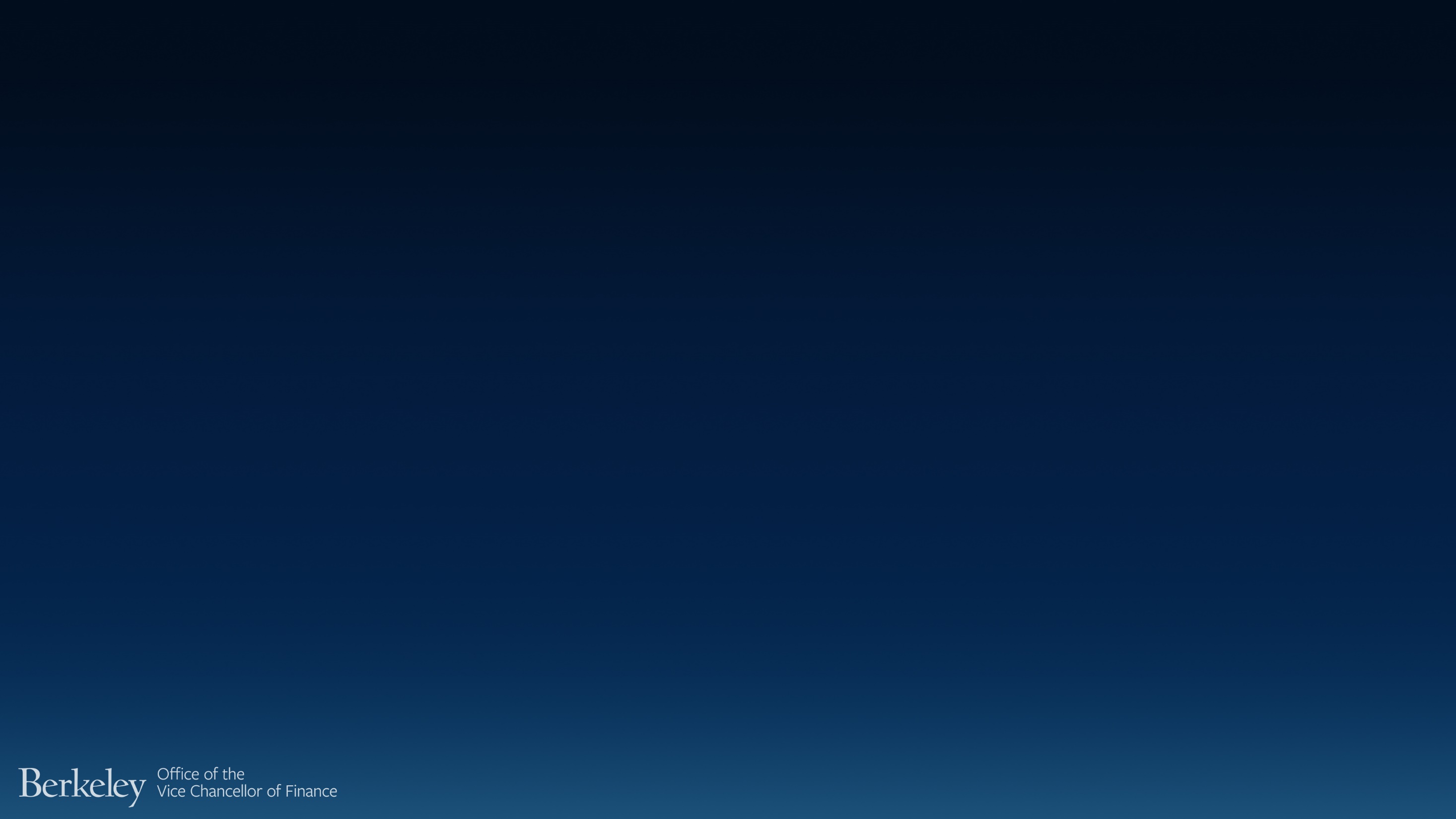 What is a Recharge Center?
Rules and Criteria
Self-Certification Matrix:
15
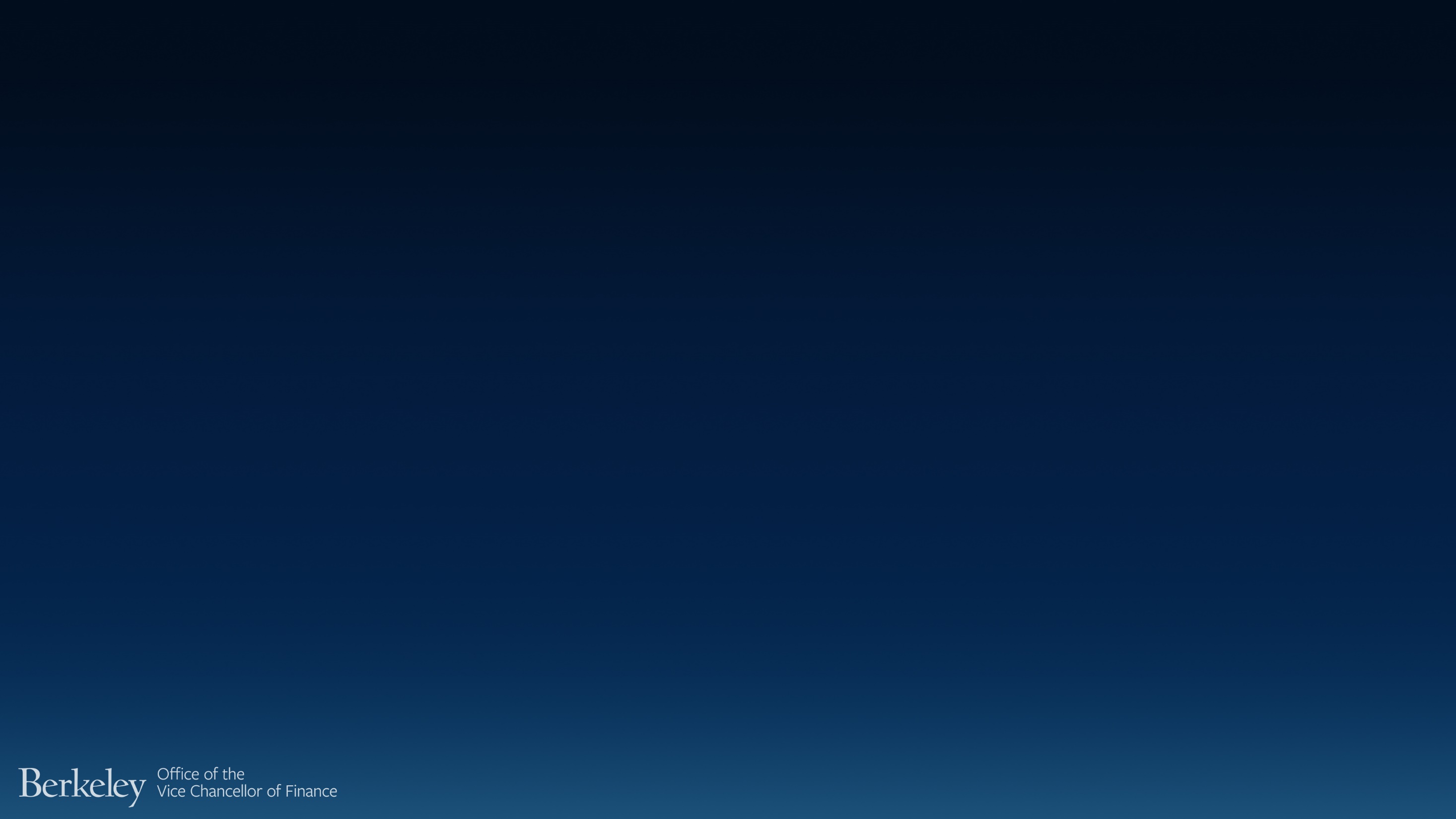 What is a Recharge Center?
Rules and Criteria
All recharge activities are expected to comply with recharge policy
However, only recharge activities charged to C&G or with annual income greater than $500,000:
are required to self certify once a year as part of the budget process
have rates that are posted to the recharge web site
submit requests for in-year rate changes as their business needs demand, subject to the division and central review
16
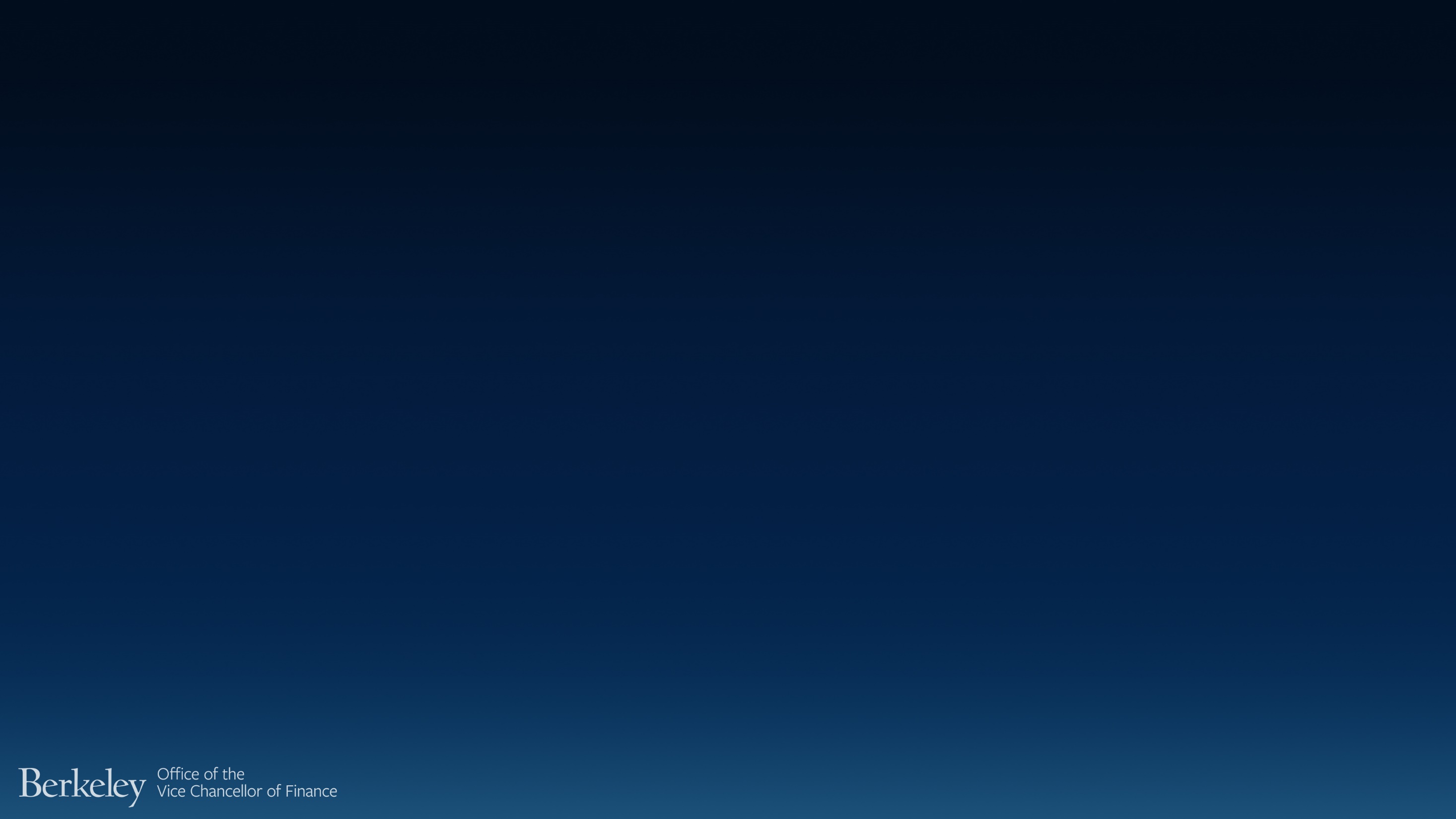 What is a Recharge Center?
Rules and Criteria
All campus users are charged the same rate for the same services performed or goods provided
Rates to affiliates can include a surcharge up to the ICR rate to cover any indirect cost
Recharge centers must only charge their published, authorized rates
Separate costs and budgets must be clearly defined for recharge activities
Units should operate at close to break even
17
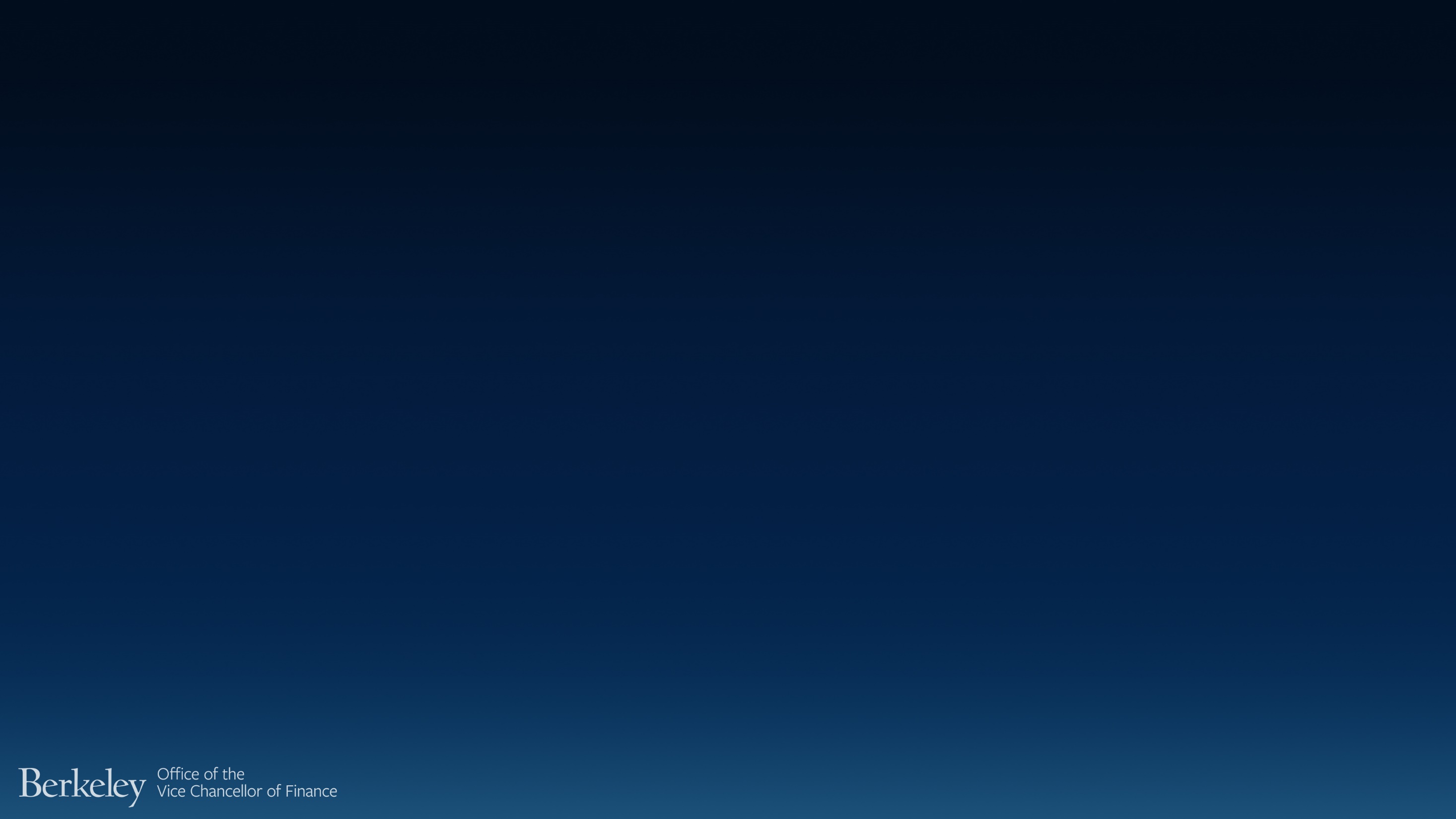 What is a Recharge Center?
Rules and Criteria
To ensure that the services are necessary and are the best use of departmental and university resources, units should evaluate their services on a regular basis, at least annually
Your division is your primary contact for assistance in this area
18
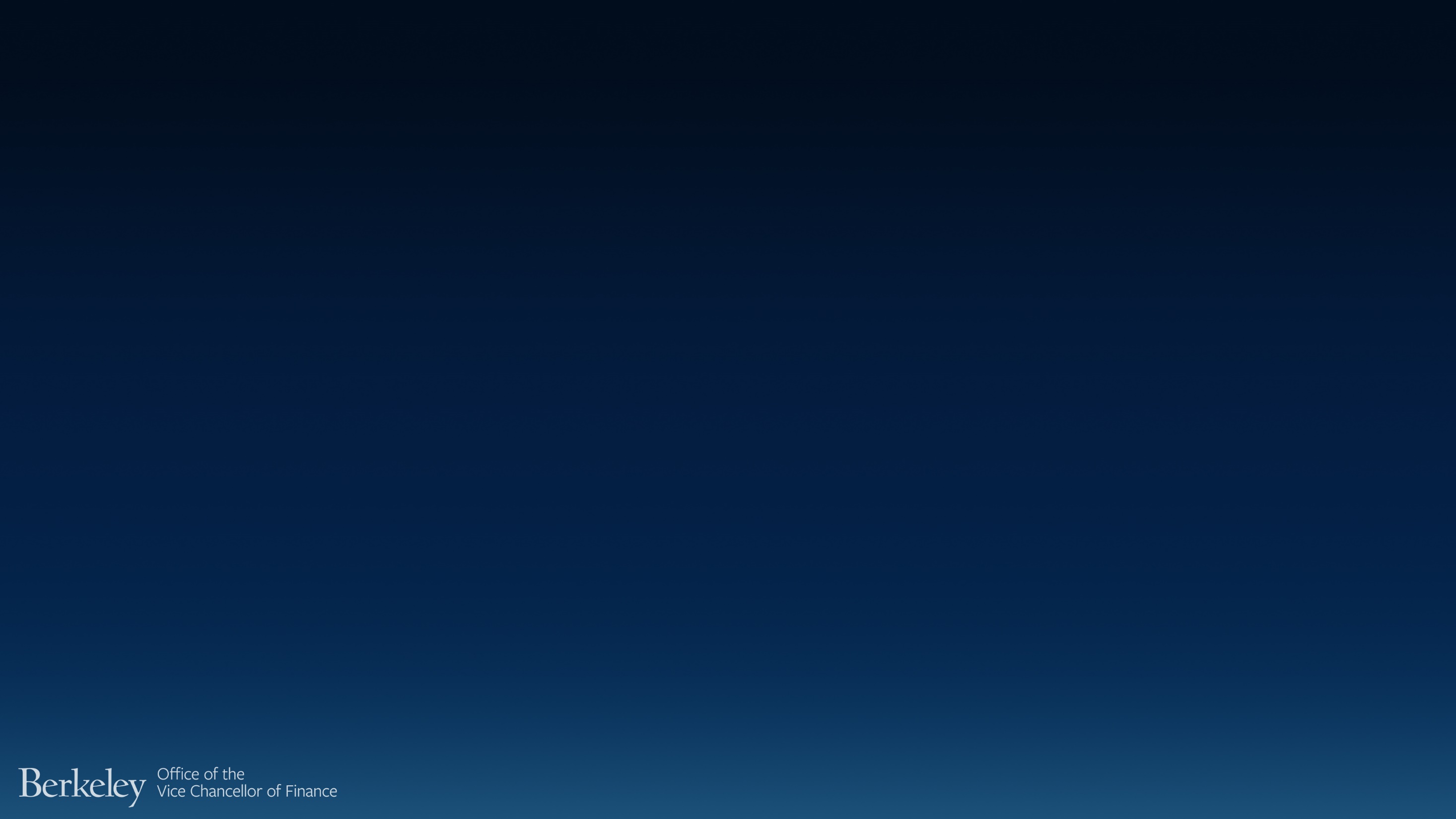 What is a Recharge Center?
Issues to Consider when Evaluating Setting up a Recharge Center
Why do we want to conduct this recharge activity?
Should we be in this business?
Do we have the expertise to provide this service?
What are the risks and how will we manage them?
For example: product / service liability, workers comp, etc.
Do we have the time to manage and monitor this activity?
19
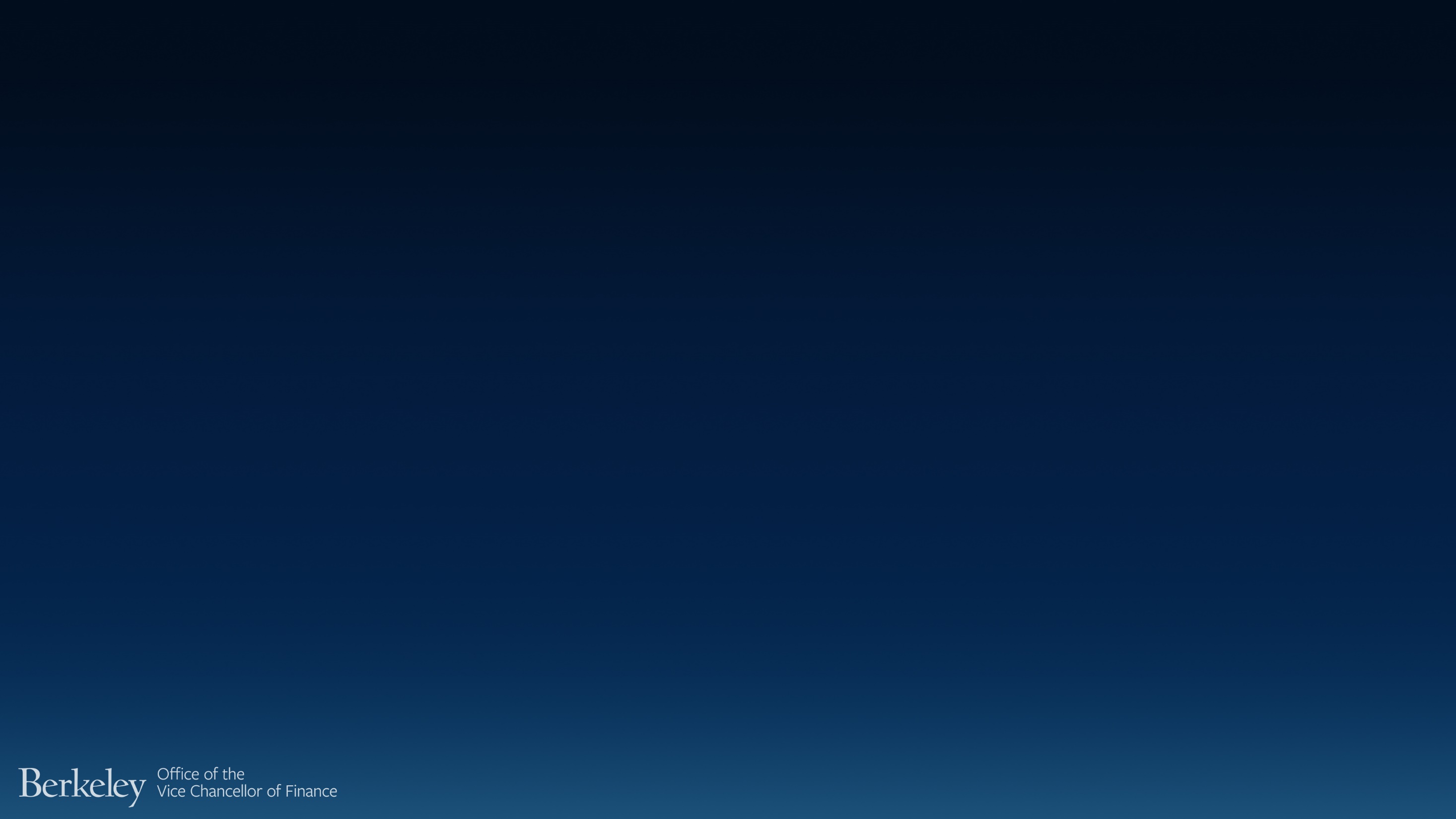 What is a Recharge Center?
Issues to Consider when Evaluating Setting up a Recharge Center
Is this service covered by our existing budget?
For example: 19900, 69750 fund sources, etc.
How will we determine rates?
Who are our customers?
How will we budget for this activity?
Will we breakeven?
How will we cover an unforeseen loss?
How will we monitor the financial status?
20
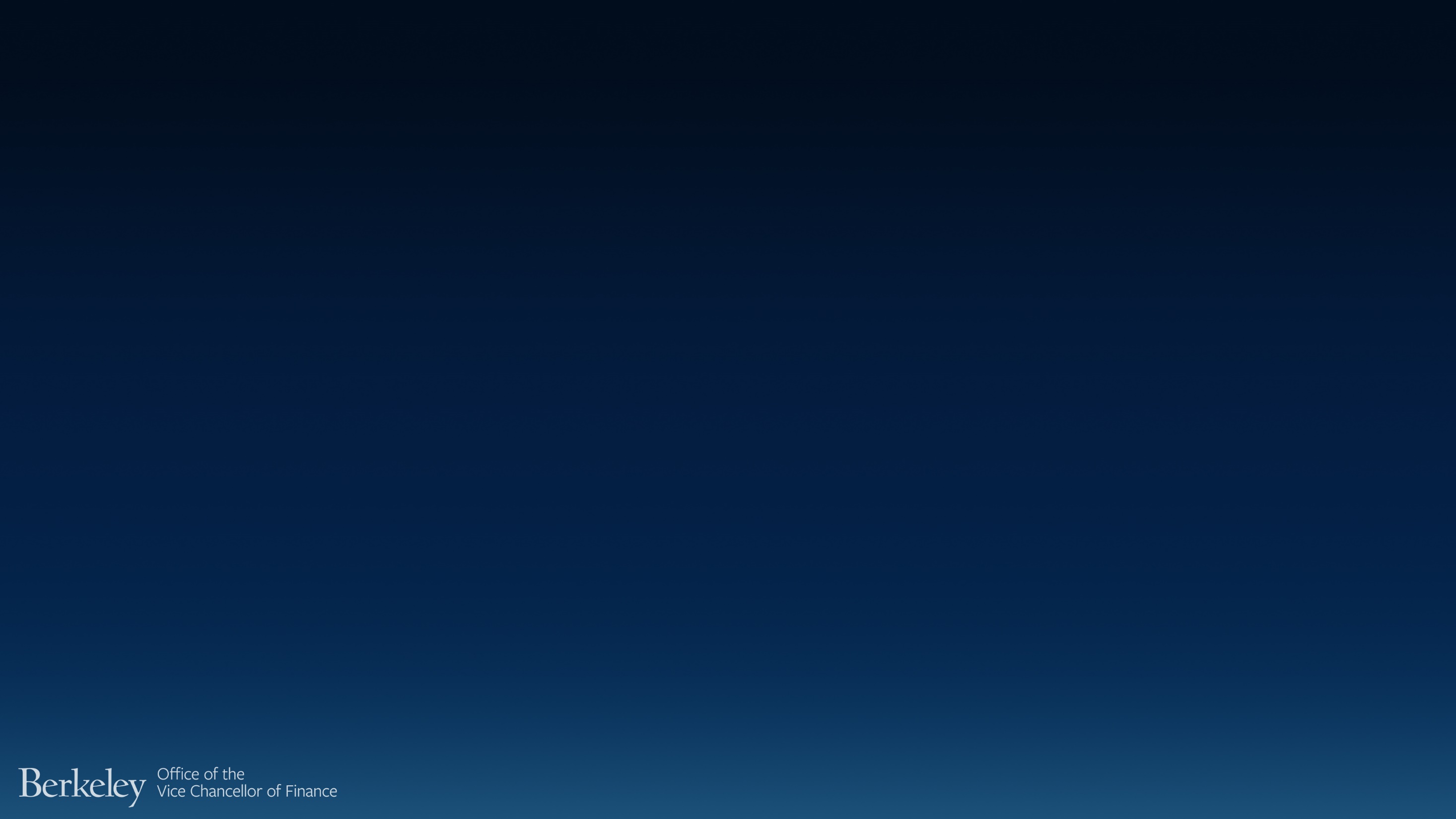 What is a Recharge Center?
Issues to Consider when Evaluating Setting up a Recharge Center
How will we bill?
How will we monitor the receivables?
How will we handle cash receipts: cash, checks, credit cards, etc.?
How will we prepare the recharge journals?
How will we handle sales tax issues?
How will we report unrelated business income tax (UBIT)?
Do we have adequate insurance coverage?
21
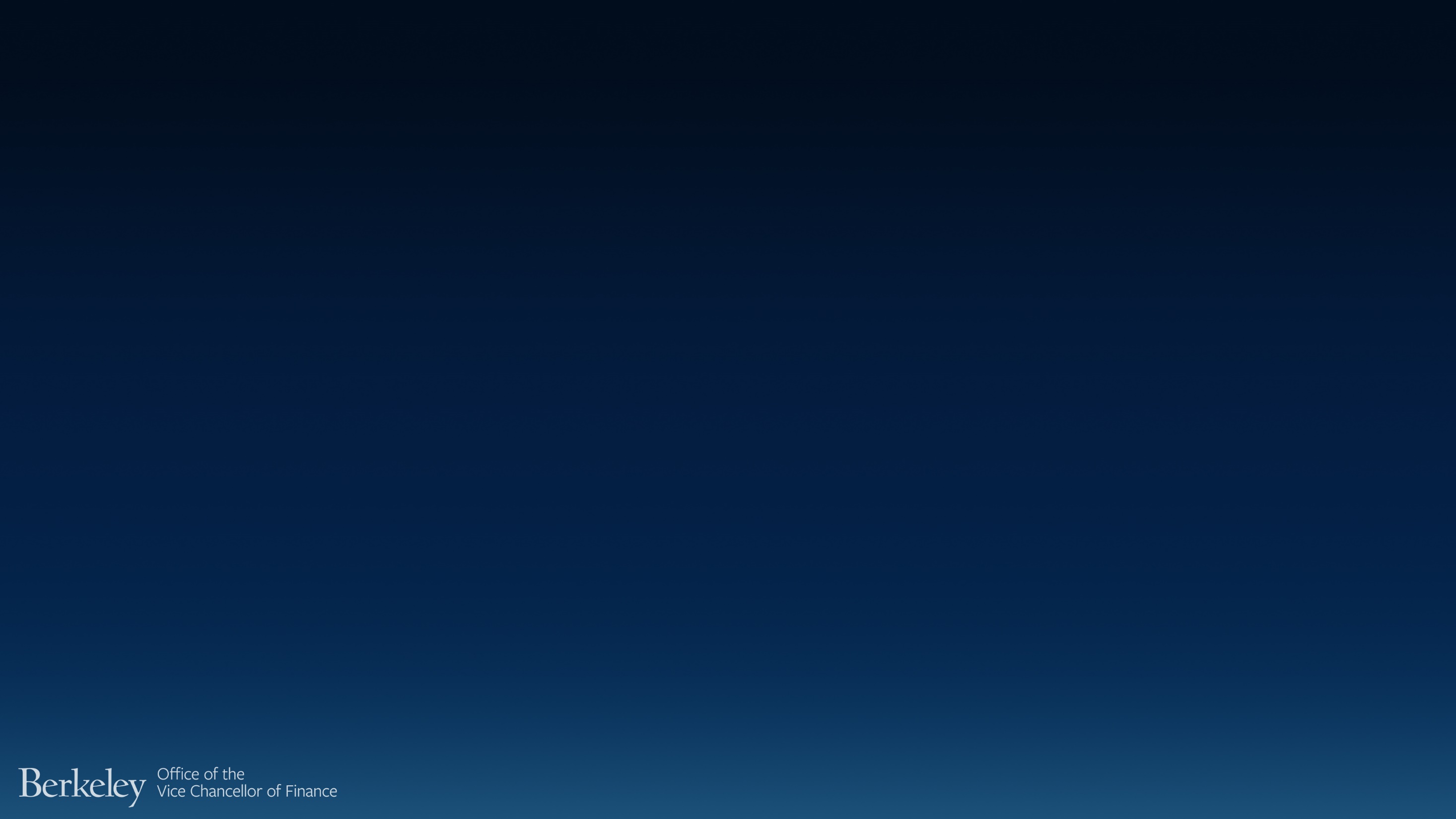 What is a Recharge Center?
Examples of Recharge Activities
Molecular Cell Biology
Genomic Sequencing Lab
Nanolab Services
Chemical Waste Disposal
Electron Microscope Facility
Mail Services
Animal Care
IT and Facilities Services
Some of the IST and FS services might, over time, shift to a common goods assessment model instead of the current recharge model
22
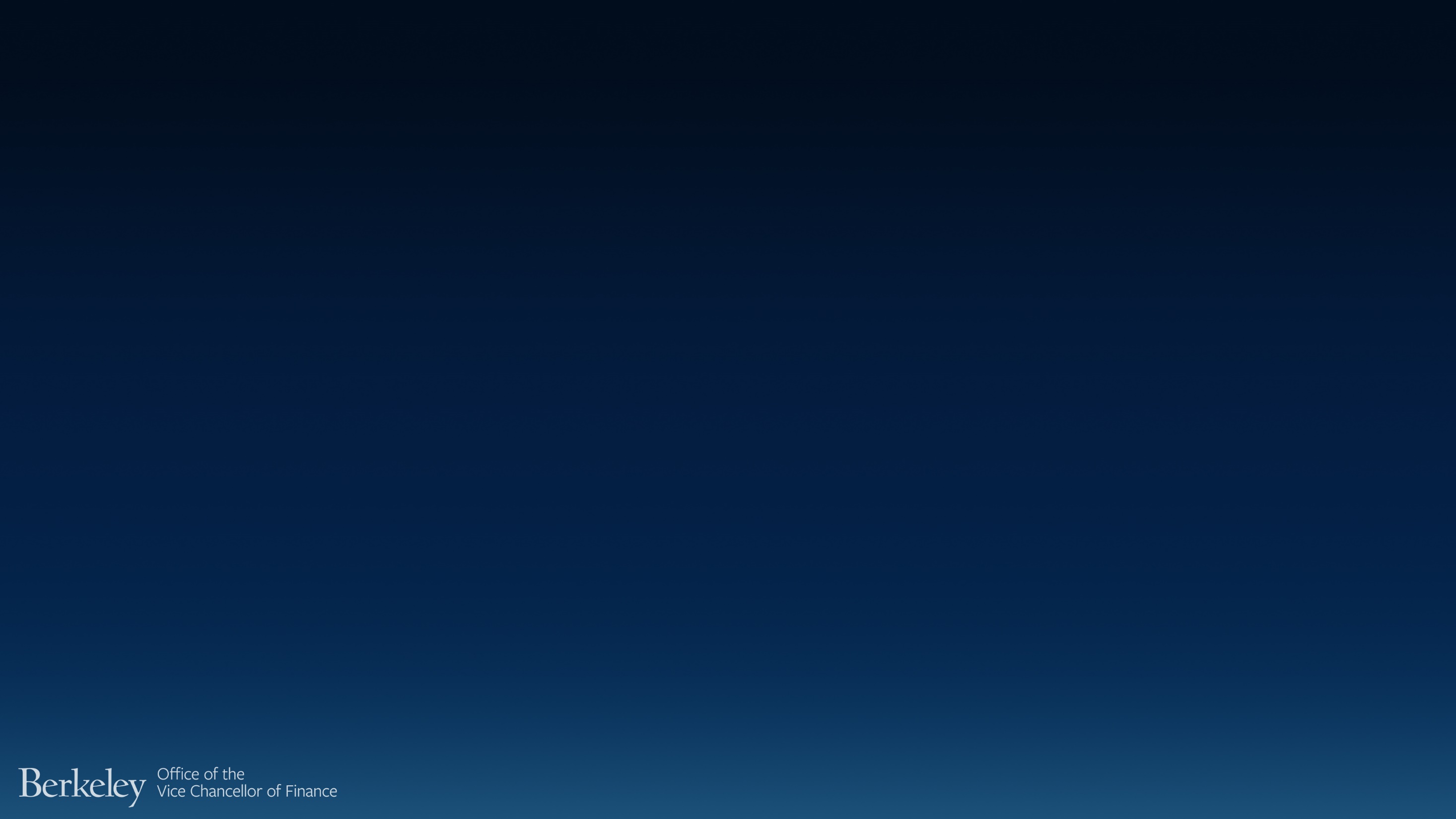 What is a Recharge Center?
Examples of Non-Recharge Activities
Customary services within general administration (Central Accounting, Human Resources, Budgeting)
Two departments share the costs of a machine equally
General, non-identifiable services (General administration fee)
Auxiliary Services: service to individuals (Parking, residential and student services)
23
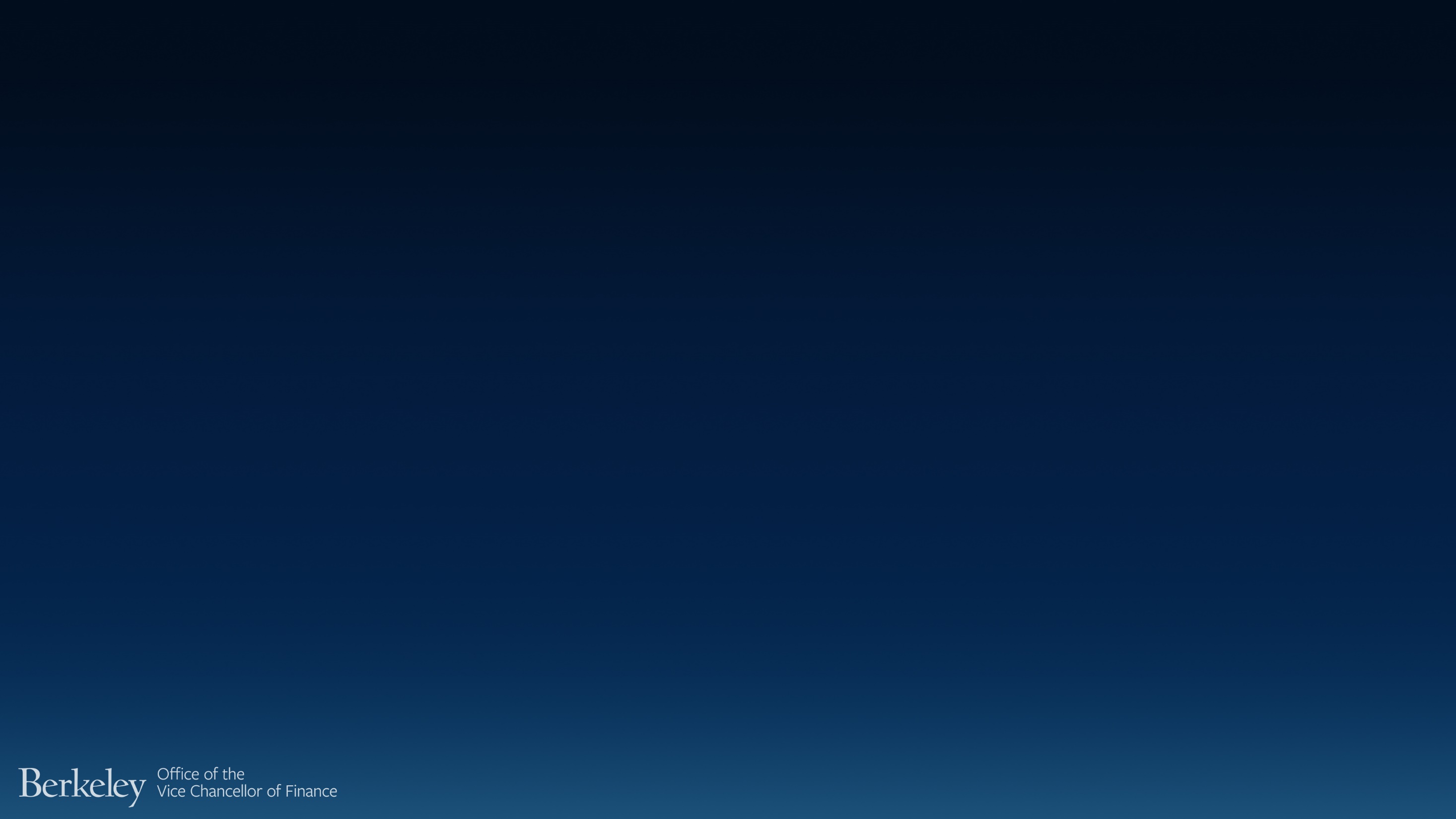 What is a Recharge Center?
Auxiliaries
Provides services to students, faculty, or staff
Auxiliaries are considered to be self-supporting and provide non-instructional support, but not all “self-supporting” units are auxiliaries
Some Auxiliaries:
Residential and Student Service Programs
Rec Sports
Intercollegiate Athletics
Parking and Transportation
24
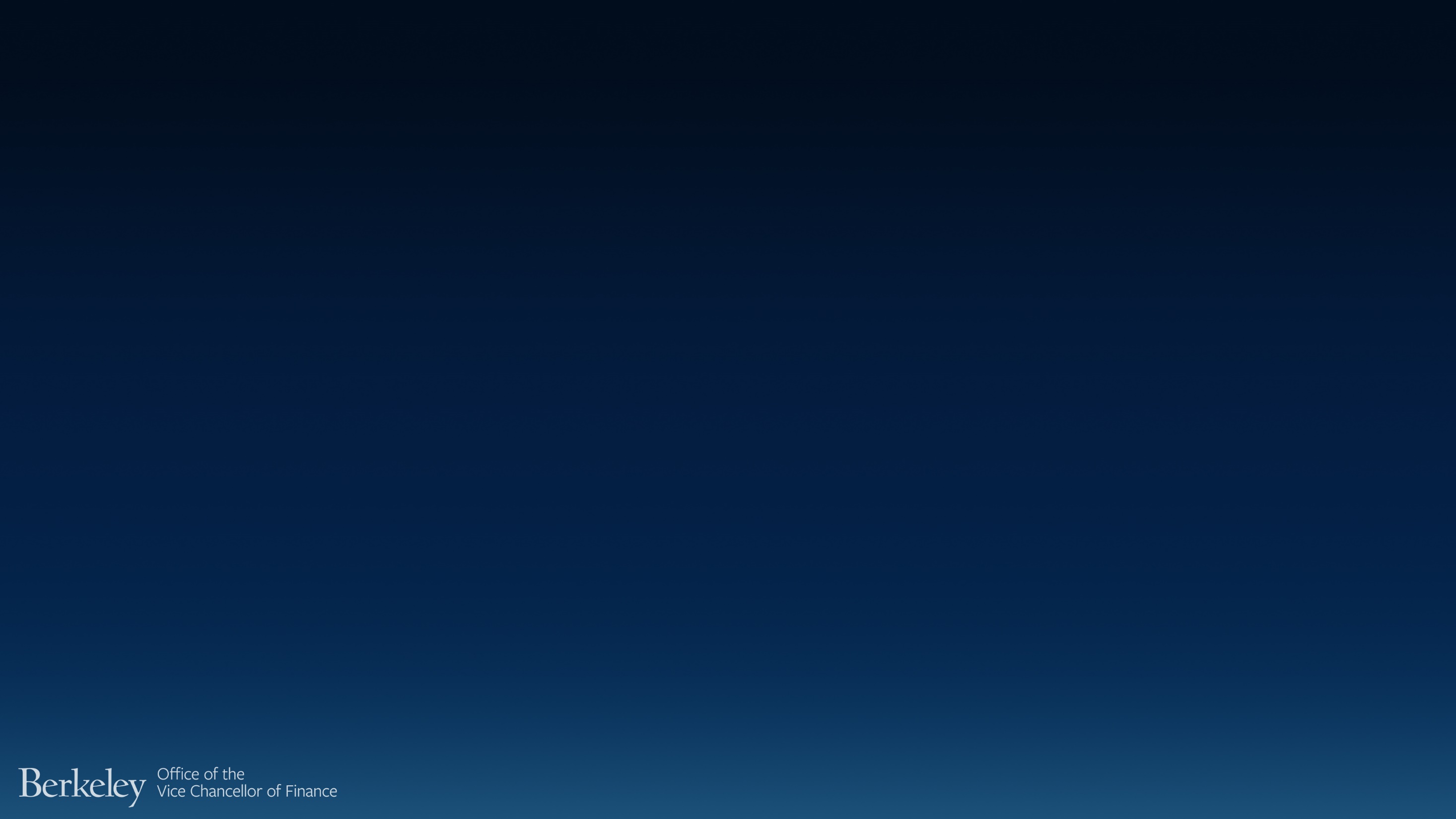 3. Functional Responsibilities
25
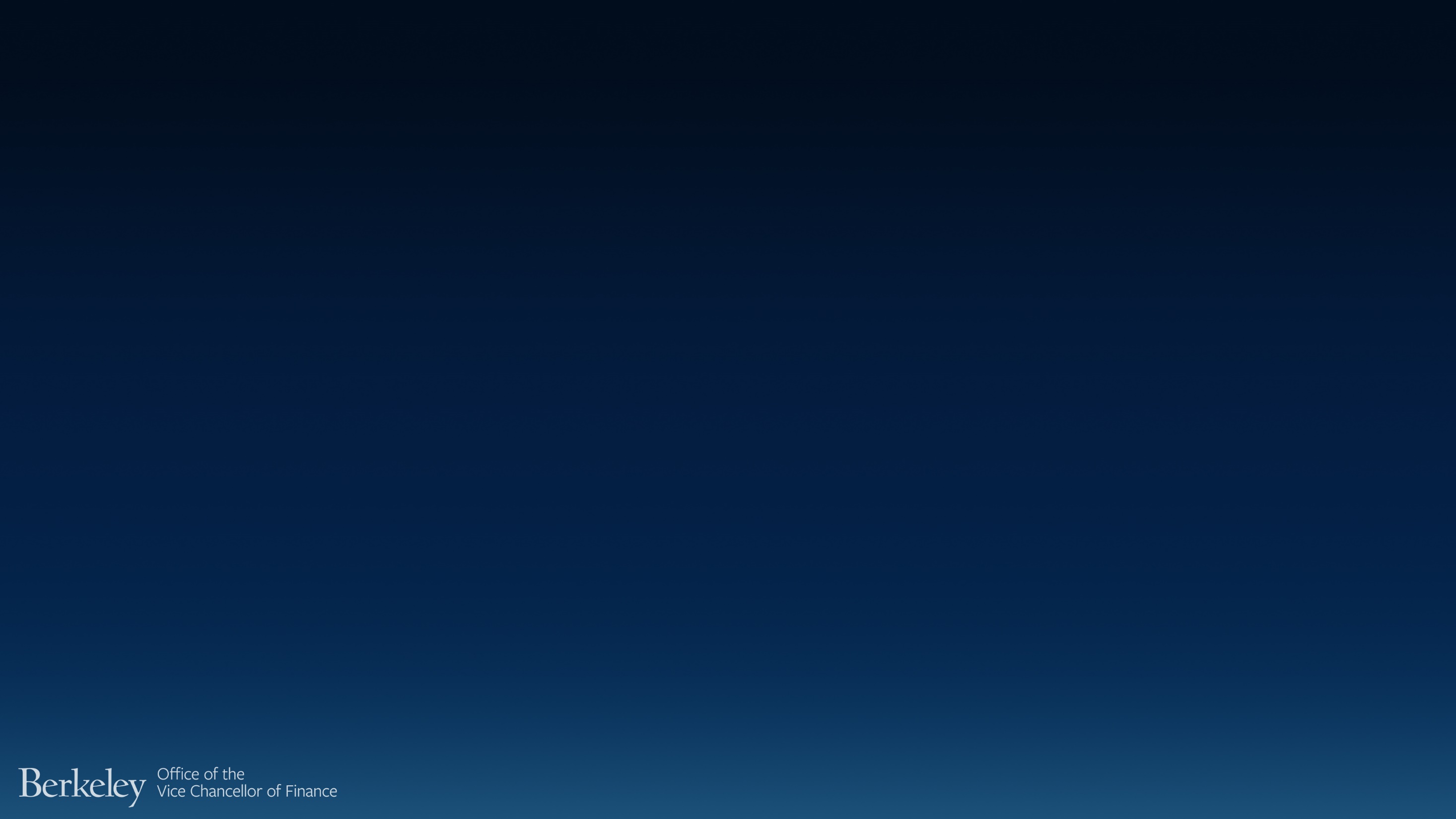 Functional Responsibilities
Role of the Department
Overall operation of recharge centers
Assures compliance with current university recharge policy
Reviews services provided on an ongoing basis
Reviews budget, revenue, and expenditures on an ongoing basis
Reviews rates as business needs change to assure the unit’s balances remain within tolerance
Submit annual self-certification form as part of the yearly budget process
26
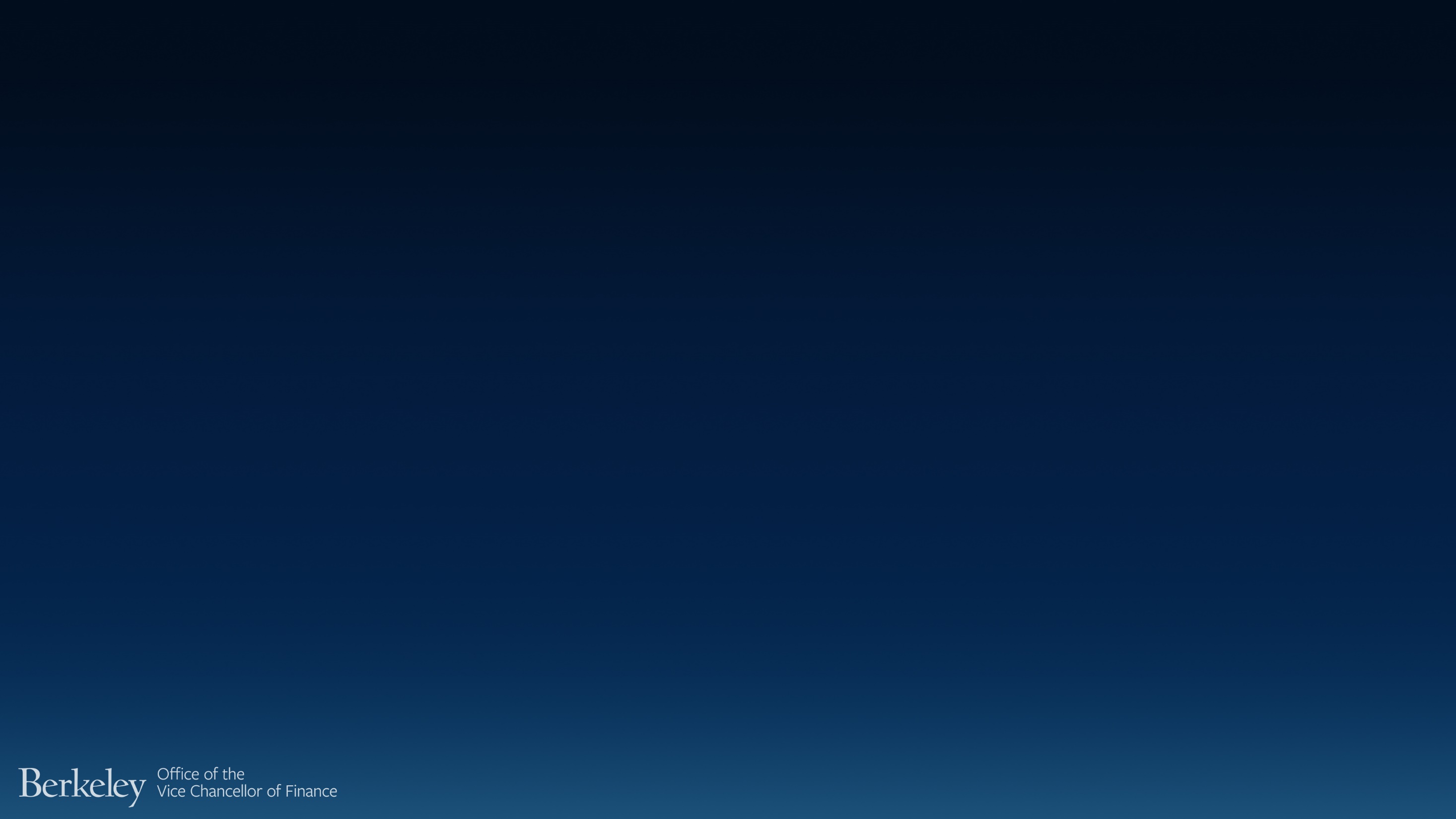 Functional Responsibilities
Role of the Division
Oversees and assists with the operation of recharge units
Approves all recharge rate changes and annual self-certification forms prior to submission to the recharge committee
Reviews services provided by the recharge centers periodically
Assures all units within the division submit an annual self-certification form
27
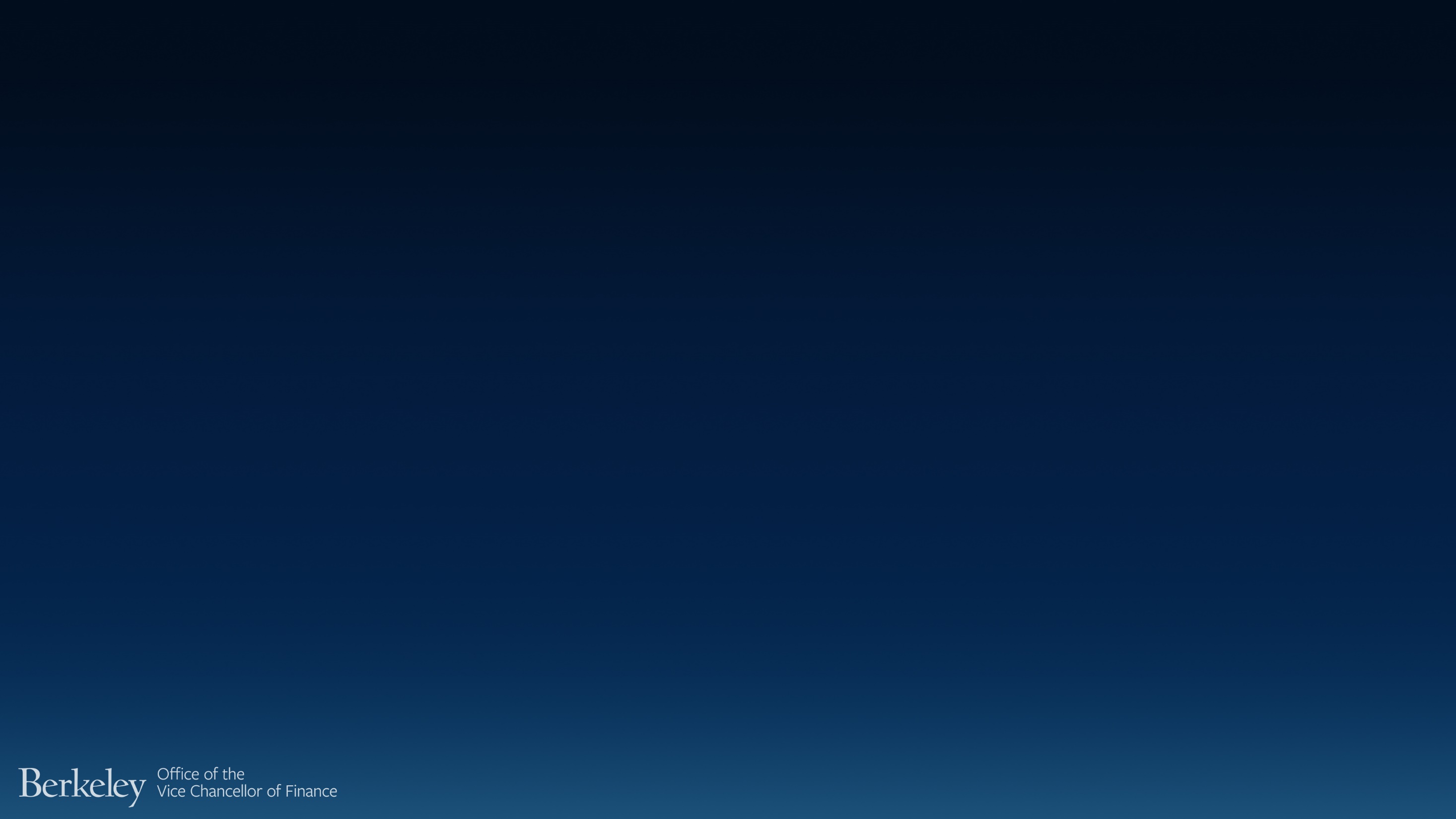 Functional Responsibilities
Role of the Recharge Committee
Acts in an advisory capacity to recharge centers and campus departments
Acts in an advisory capacity for developing university recharge policy and procedure
Approves the establishment of all new recharge centers
Reviews all surplus or deficit reduction plans and monitors a unit’s progress toward reduction goals
Approves all in-year recharge rates changes and all recharge rates submitted as part of the yearly budget process
28
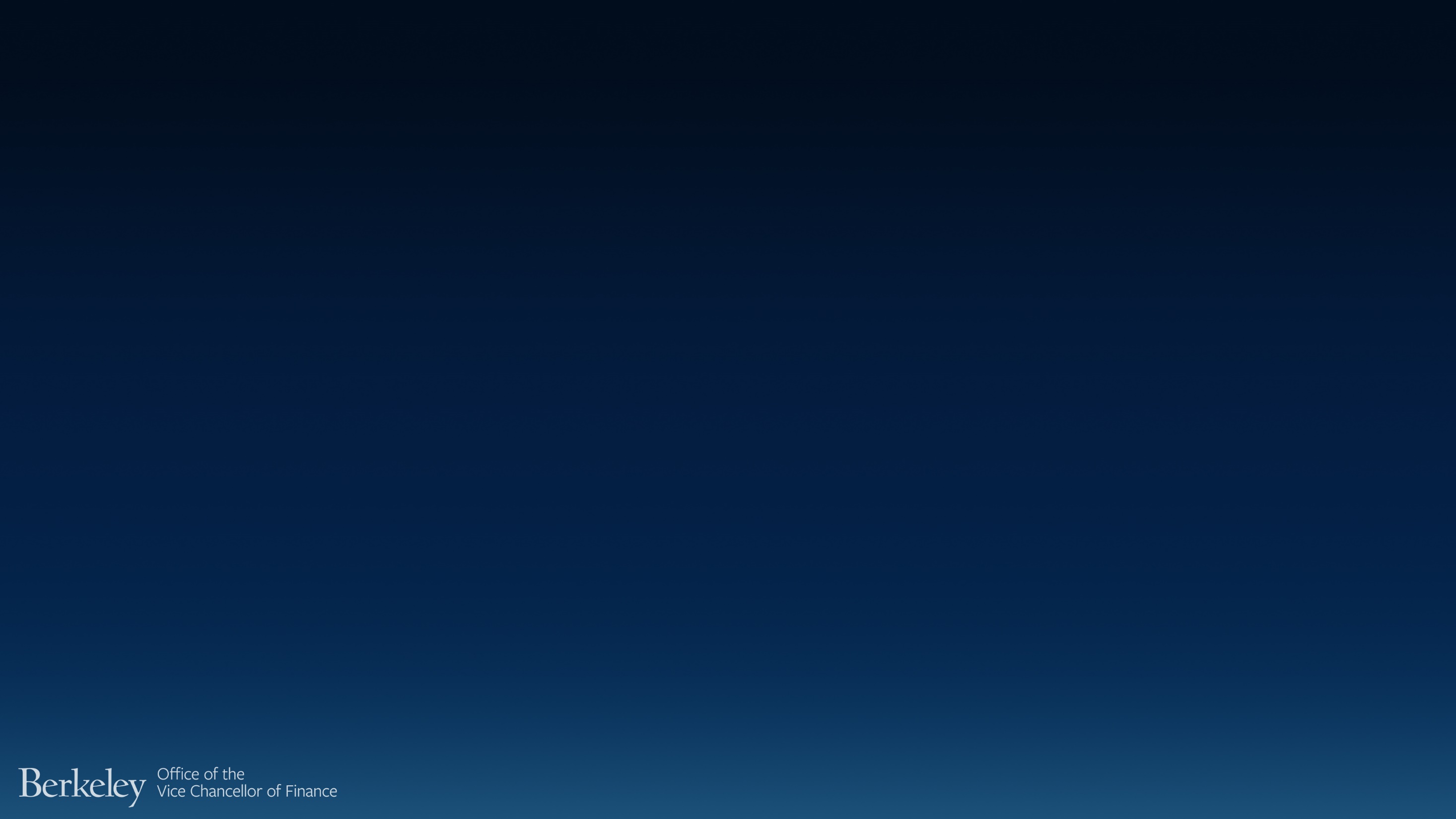 Functional Responsibilities
Role of the Office of the VC Finance
Provides general accounting assistance to the recharge centers
Provides training to the campus community
Provides binding mediation on all recharge disputes between recharge centers and their customers
Provides ongoing fiscal review of the university’s recharge operations
Consolidates yearly rate change request for review and approval by the Recharge Committee
Presents in-year rate change request for review and approval by the Recharge Committee
29
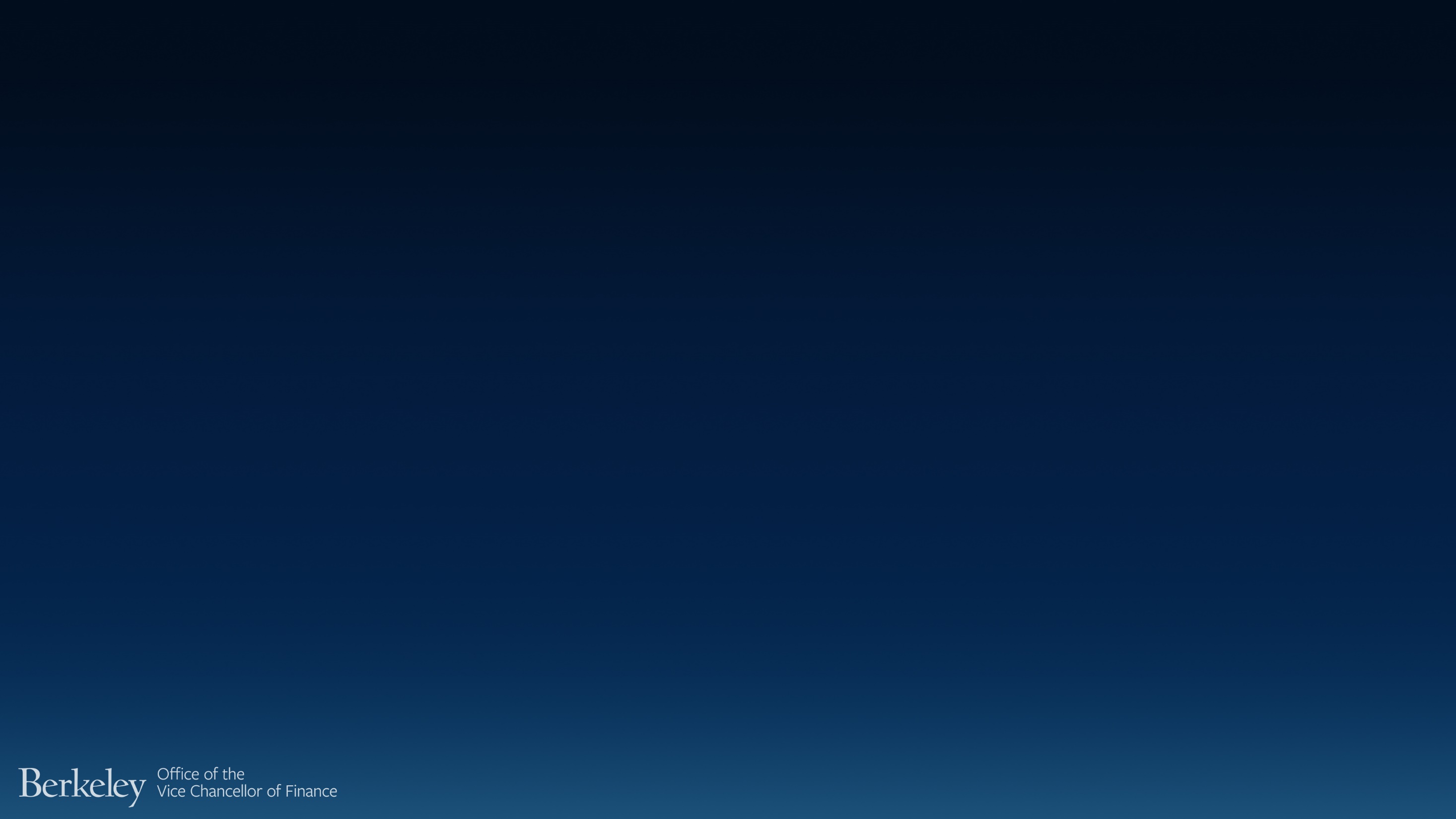 4. How to Develop a Recharge Rate
30
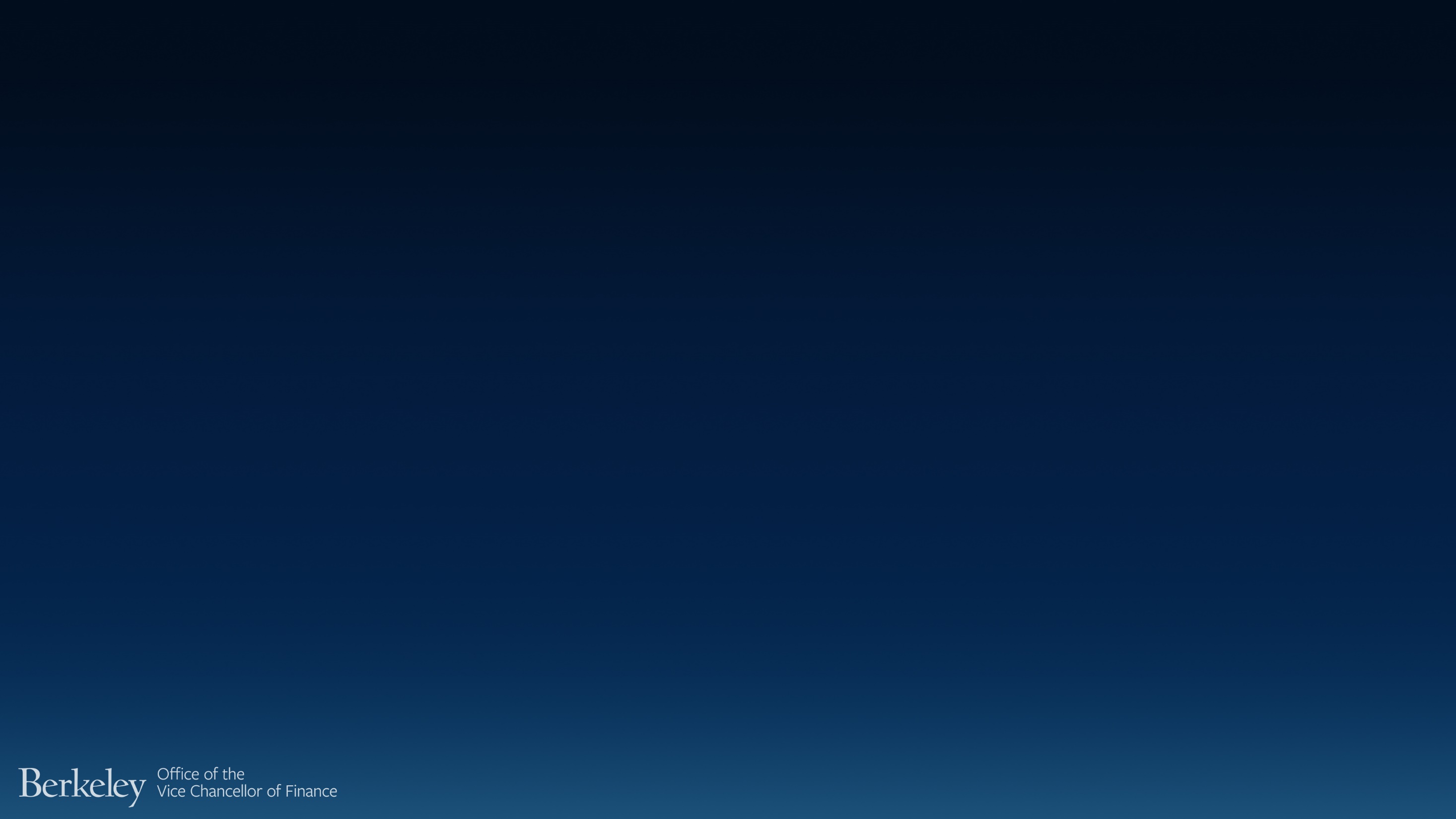 How to Develop a Recharge Rate
Steps to Rate Development
Identify Lines of Business
Identify Costs along Lines of Business
Identify Methodology to Allocate Costs
Estimate Revenues and Volumes
Develop Rates
Self-Certify

Templates for rate development can be found on the recharge website:
cfo.berkeley.edu/recharge
31
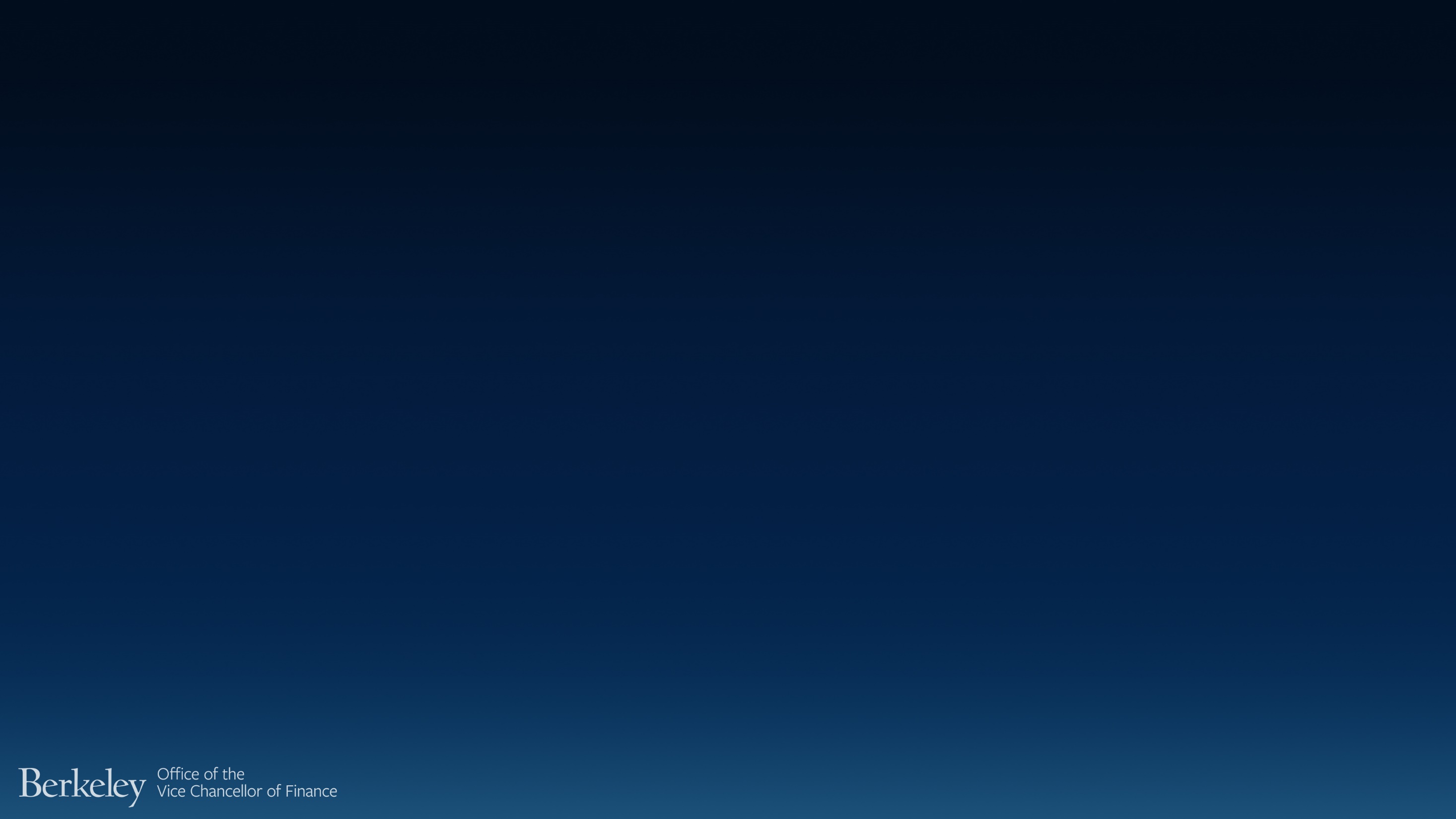 How to Develop a Recharge Rate
Basic Rate Formula
The Recharge Rate equals =
the Estimated Cost of Providing Goods or Service
divided by /
the Estimated Number of Service Units to be Provided

Note: the Estimated Costs of Providing Goods or Service may need to be adjusted to include allowable surpluses and deficits from prior years and subsidies.
32
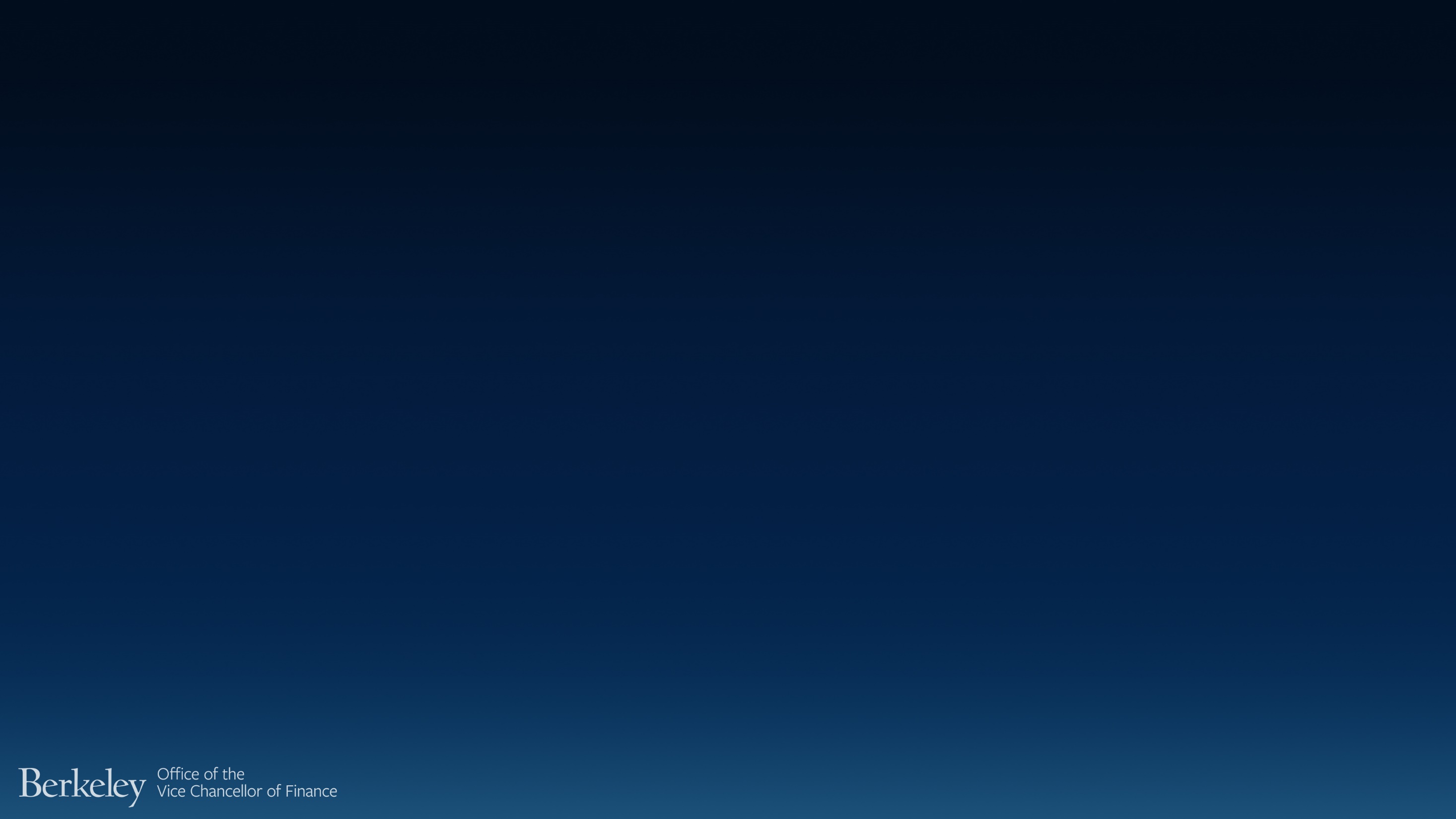 How to Develop a Recharge Rate
Rate Development
Different services offered within the same unit or department may have separate recharge rates (separate rates for each class of goods or services)
Identical goods and services must carry identical prices for any and all campus customers
Units may charge only the rates posted on the campus recharge website: cfo.berkeley.edu/recharge
33
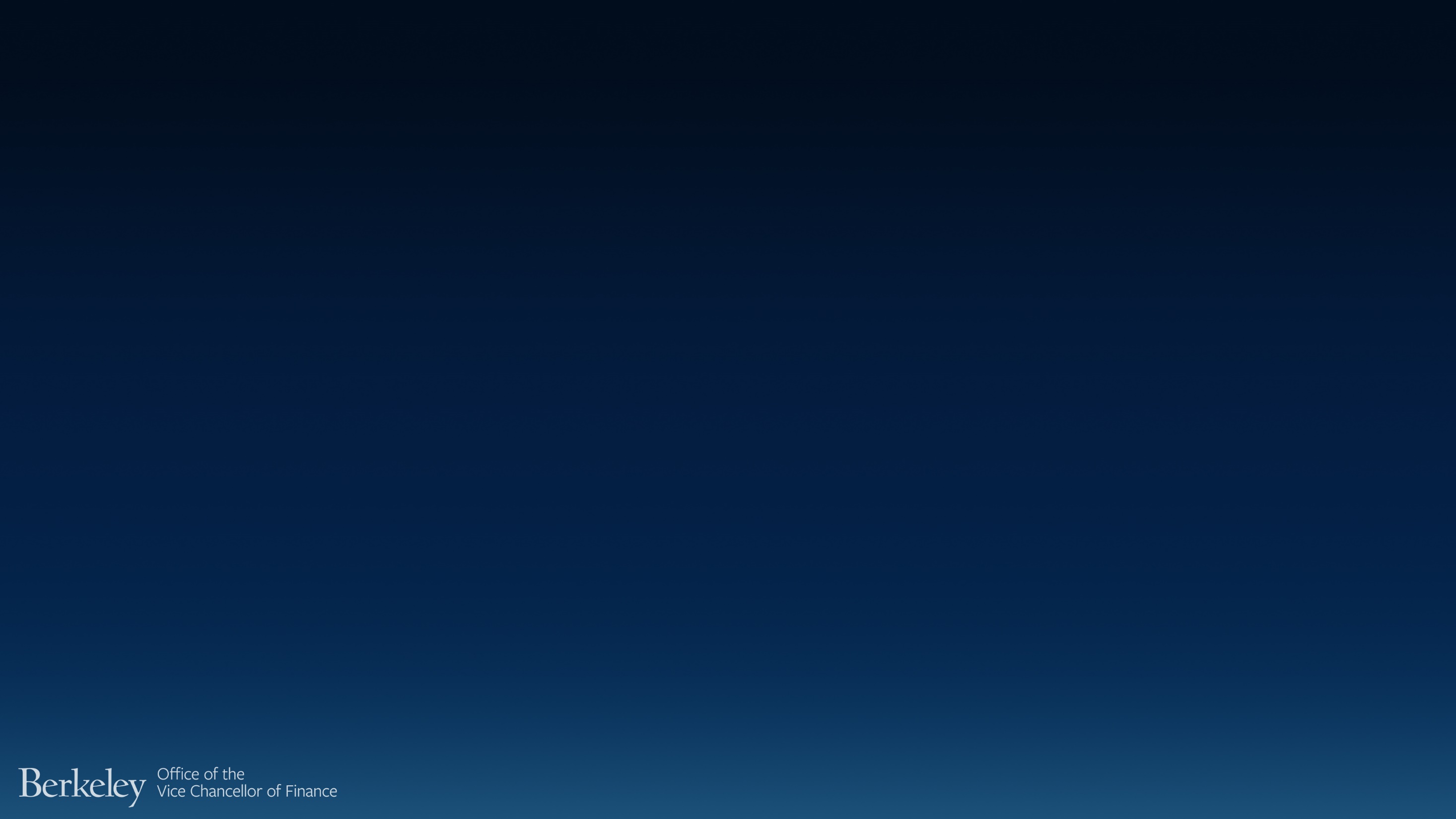 How to Develop a Recharge Rate
Cost Pool Development
Include all direct costs.

Costs must be allowable
Costs need to be reasonable
i.e. generally recognized as necessary for the operation
34
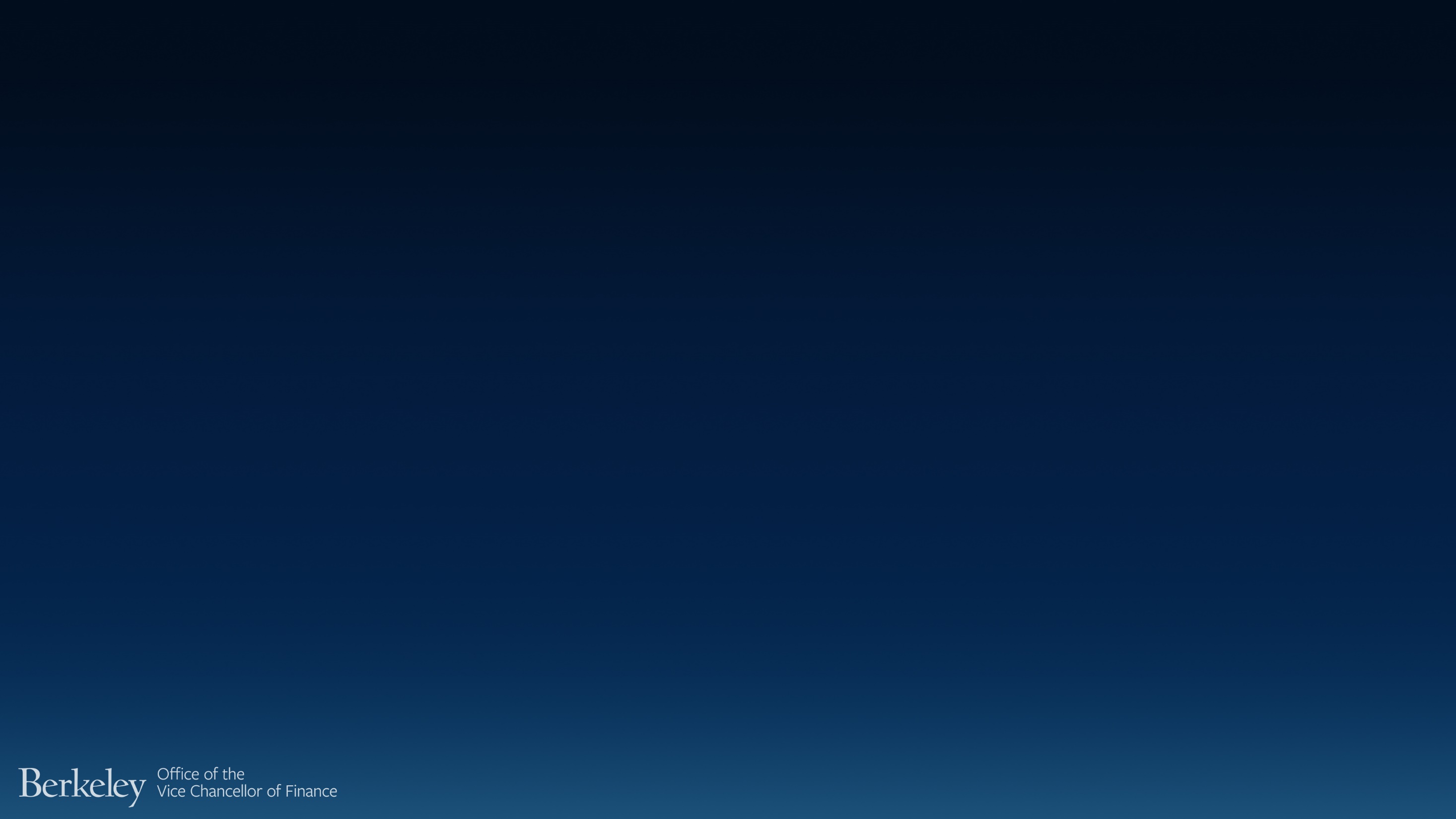 How to Develop a Recharge Rate
Cost Pool Development
Costs must be treated consistently
i.e. Direct vs Indirect
Costs are identifiable to the recharge unit
Costs are reasonably allocable
When allocating a cost to a recharge unit, we must be able to assign the cost, or a group of costs, to the recharge pool in reasonable and realistic proportion that demonstrates the benefit provided
35
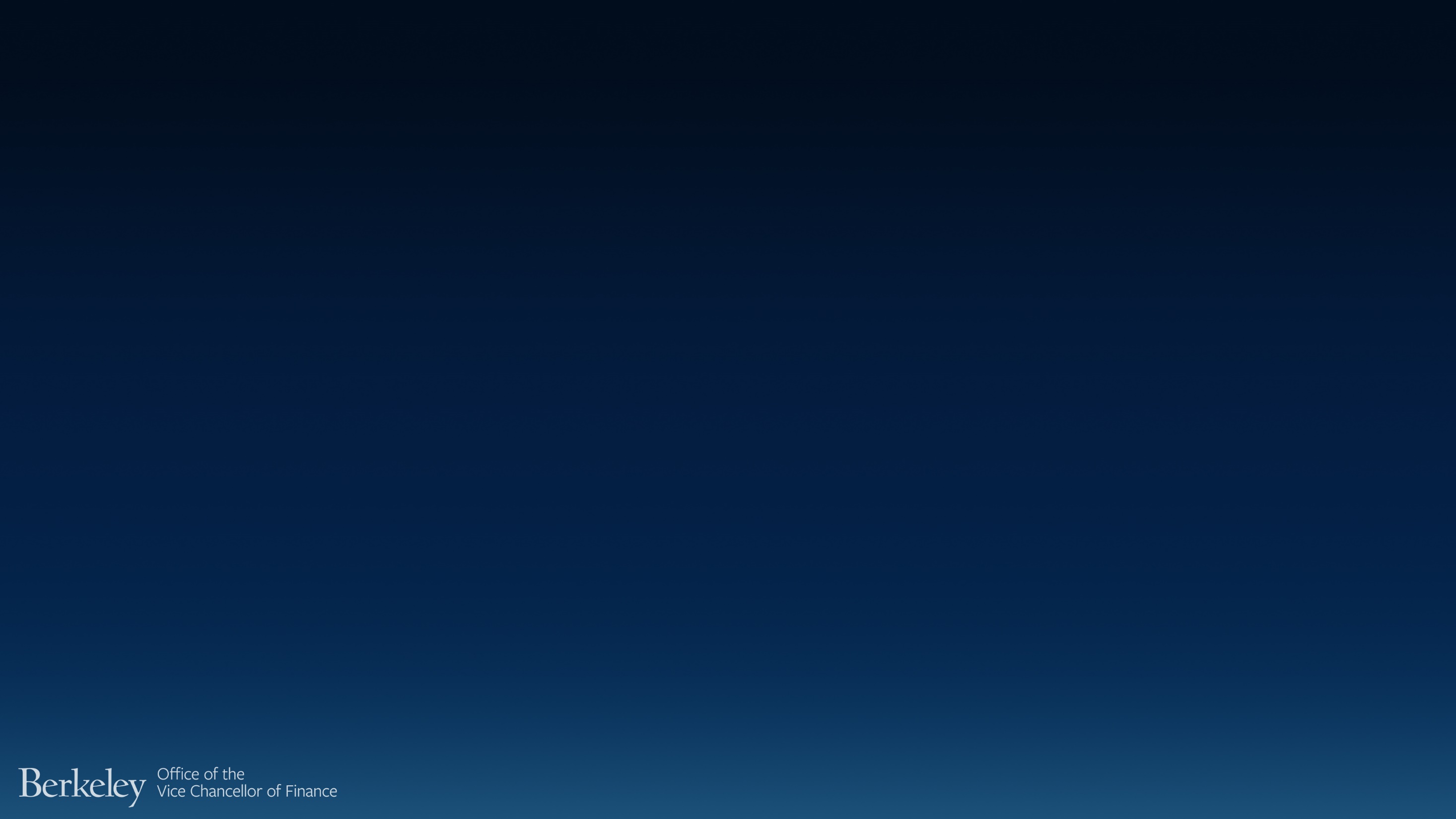 How to Develop a Recharge Rate
Allowable Costs
Identify costs to be included in the cost pool.

Allowable costs normally include but are not limited to:
Salaries, Wages, and Fringe Benefits
Supplies and Services
Costs of Leased Non-Capital Equipment / Facilities
Equipment Depreciation
Repairs and Maintenance
Prior Year Operating Surplus / Loss that occurred through the normal course of business
36
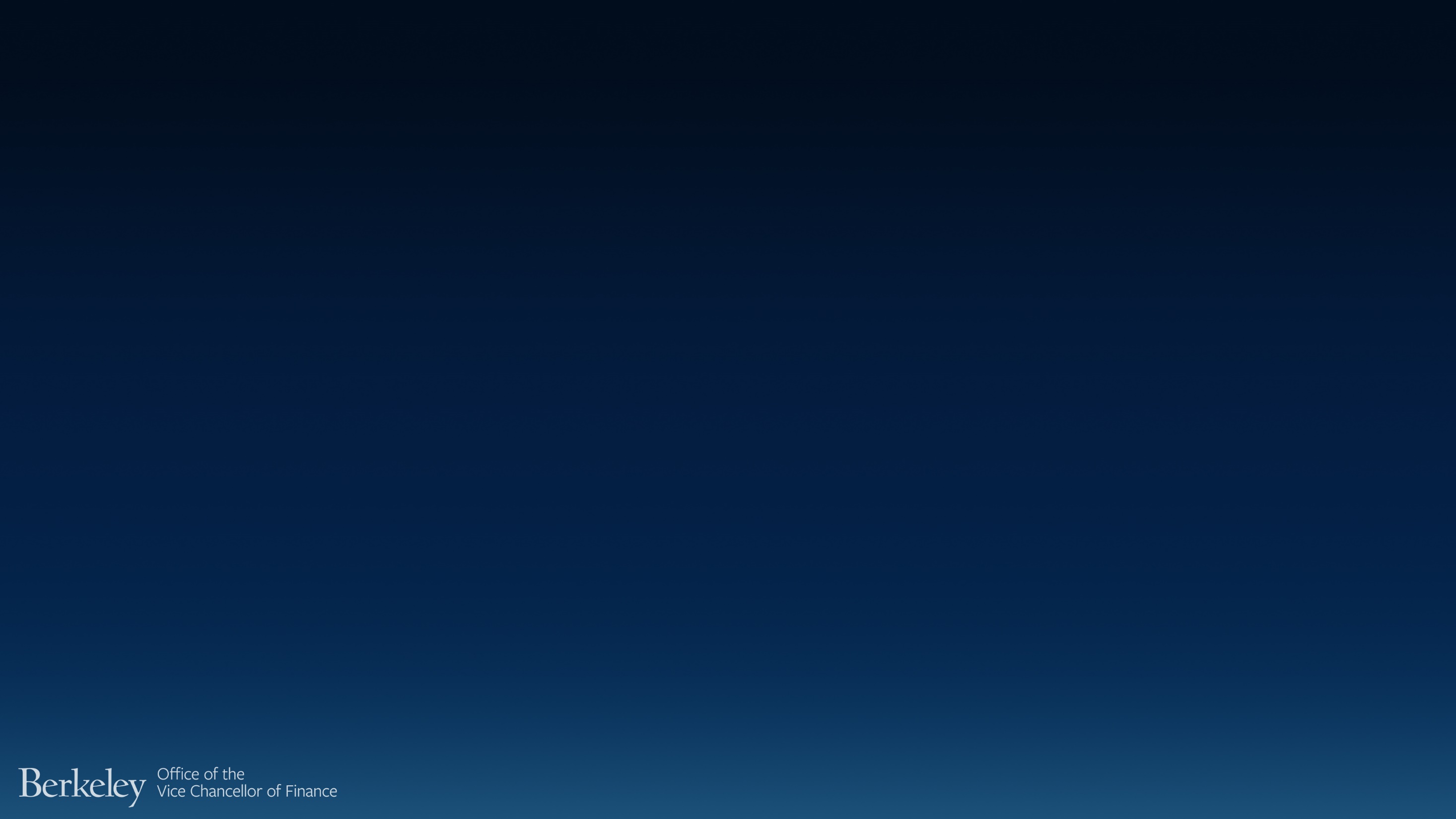 How to Develop a Recharge Rate
Unallowable Costs
UCRP supplemental interest
Gael
Gael and UCRP supplemental interest should be included in the rate development, but must be subsidized if Federal Funds are planned to be charged
Costs of capitalized renovations or leasehold improvements
Internal Interest Expense
Bad Debts
Fines / Penalties
Inventorial / Capital Equipment Purchases
37
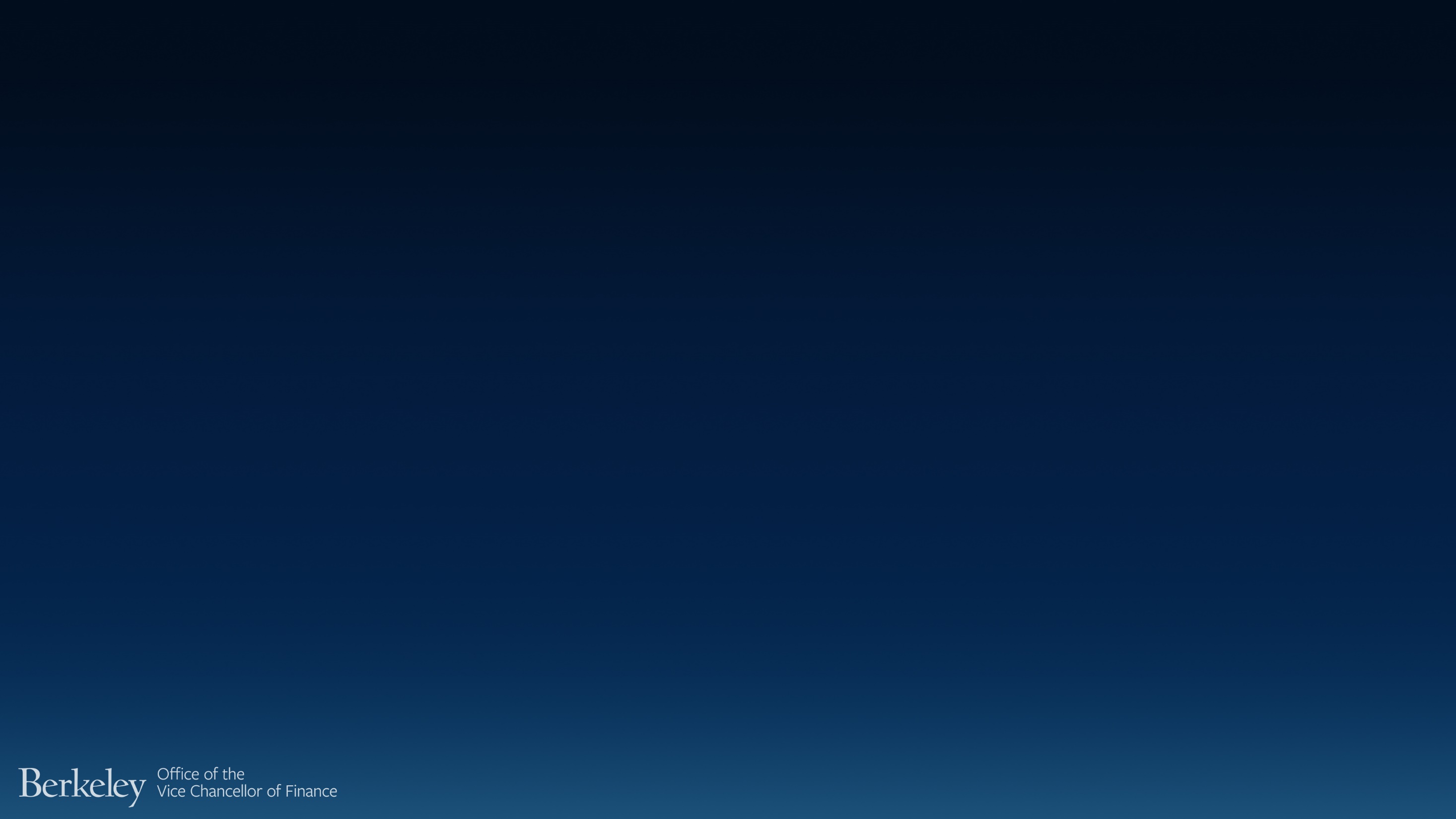 How to Develop a Recharge Rate
Unallowable Costs
Commencement / Convocation Costs
Fund Raising Expense
Contingency Reserves
Cost Paid by Federal Government
Alumni Activities
Entertainment (Alcohol, event tickets, flowers, gifts, etc.)
Donations / Contributions
Memberships / Civic / Community / Social Org
Abnormal (non-operating) deficits
38
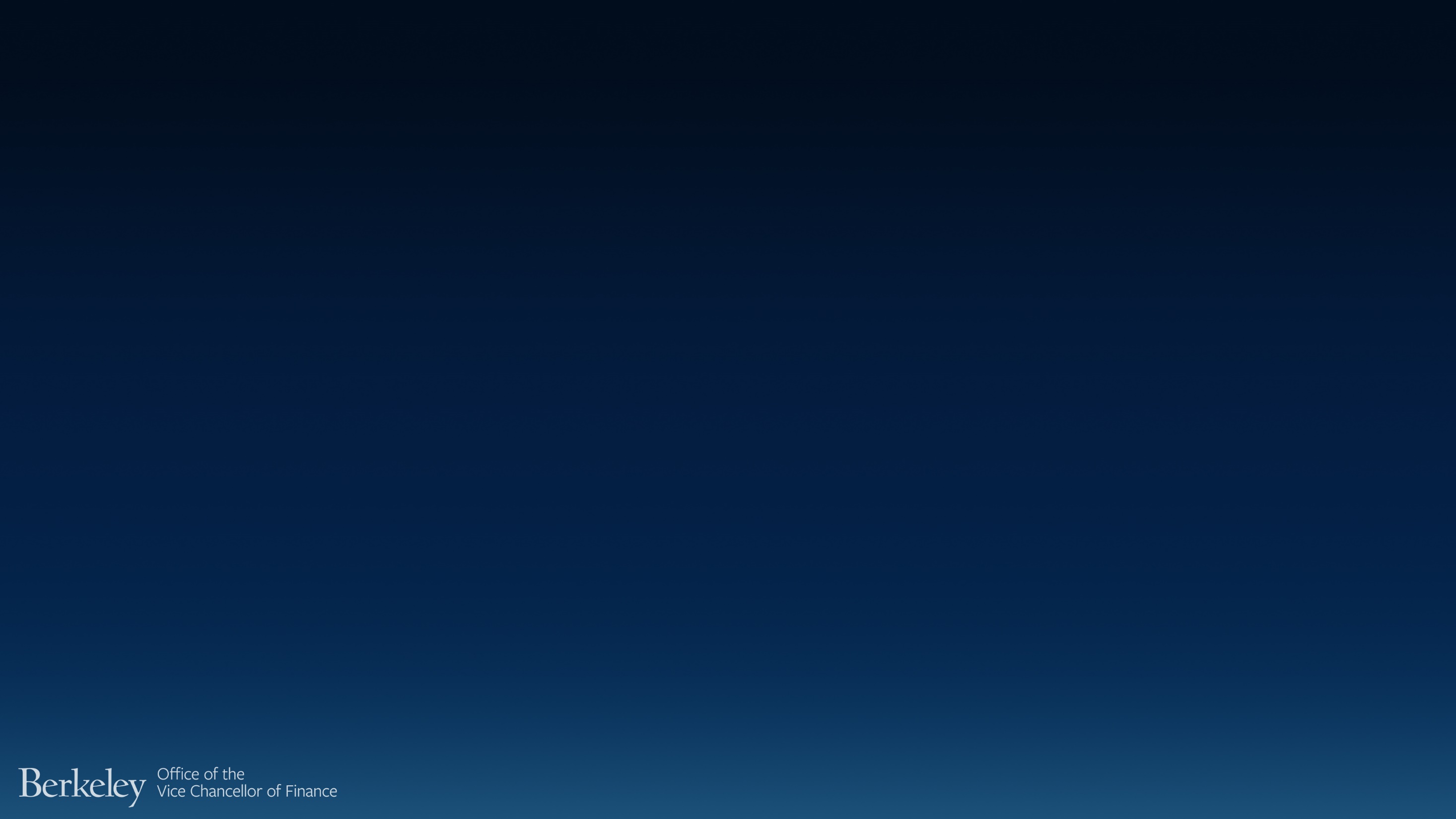 How to Develop a Recharge Rate
Equipment Depreciation
Capital equipment with useful life greater than 1 year and value greater than $5,000 shall be depreciated on a straight line basis
Recommended useful life tables can be found on the UCOP website: eulid.ucop.edu
Depreciation expense is included as a cost in the rate development, except when:
The equipment is funded by the federal government
The equipment is funded by an incomplete private contract or grant
The equipment is identified as cost sharing to a federal research project
39
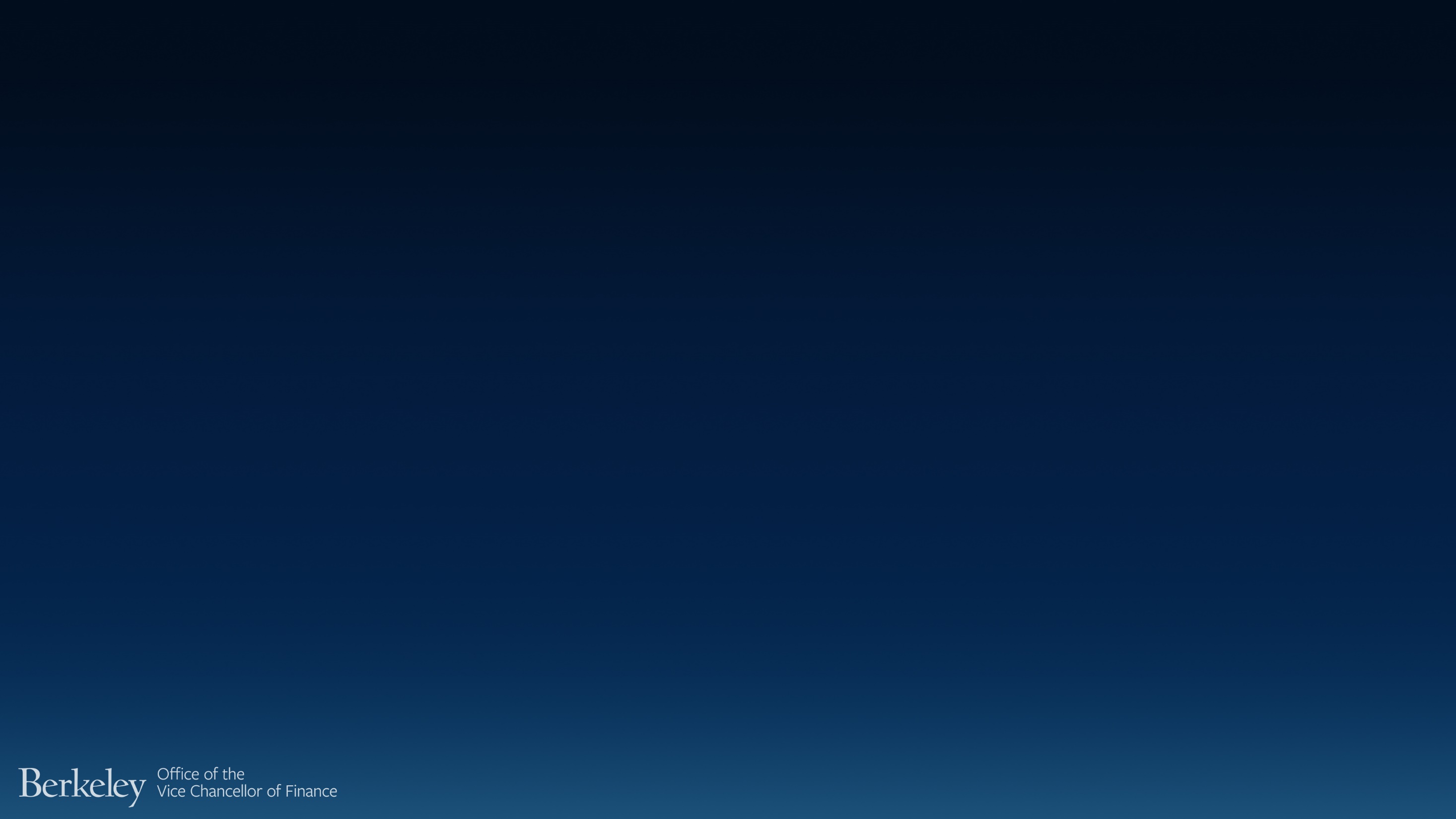 How to Develop a Recharge Rate
Reserve Funds
Through depreciation journal entries, a reserve fund is established
Please refer to the recharge policy for samples of depreciation journal entries
Equipment reserve funds should be used to purchase replacement equipment needed for the recharge operation
Exceptions are subject to the Recharge Committee approval
A decommissioned recharge unit can use its equipment reserve funds to offset any recharge operational deficit
Residual reserve funds may be retained by the department subject to the Recharge Committee approval
40
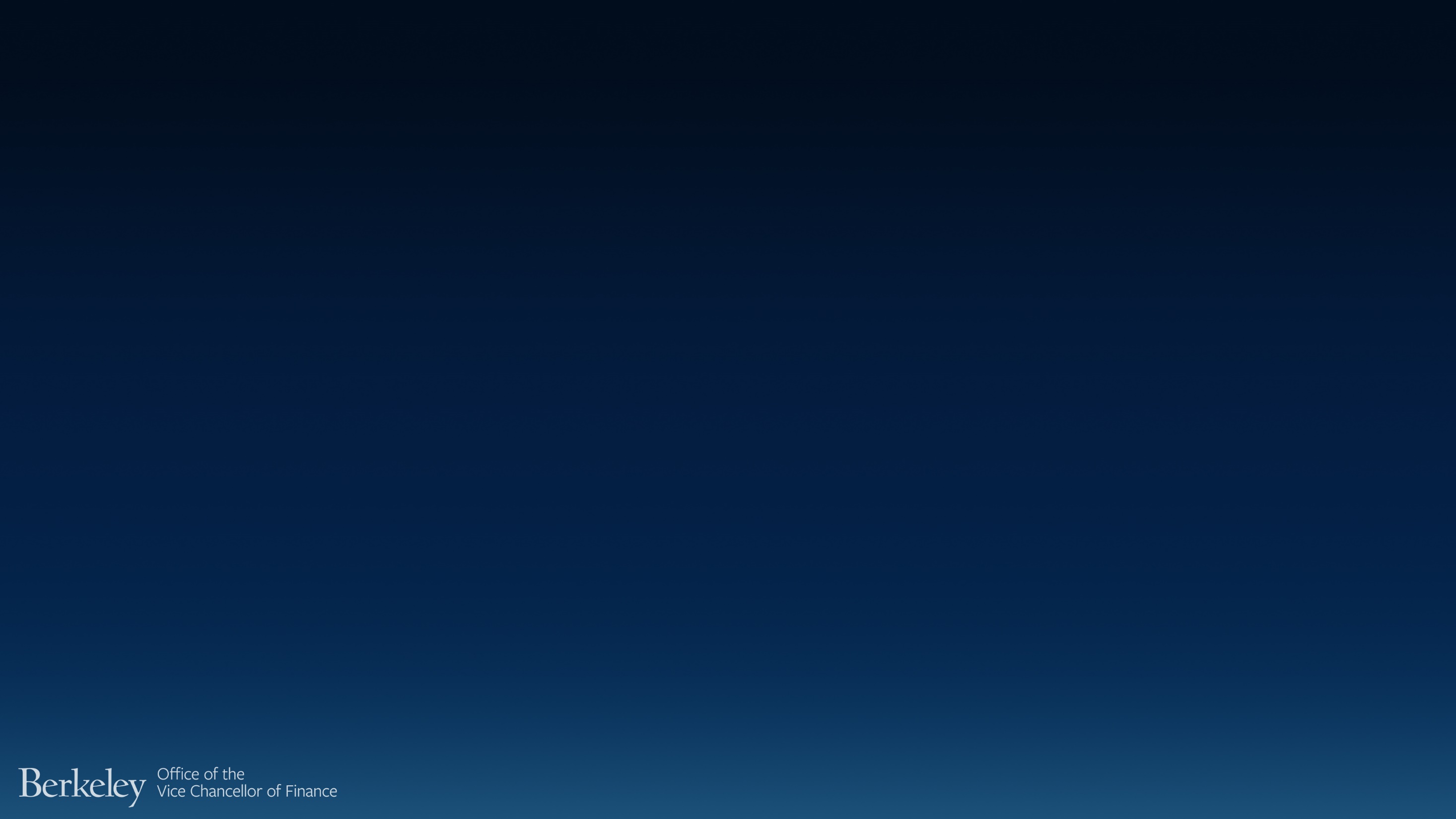 How to Develop a Recharge Rate
Generic Recharge Funds
Two generic recharge funds are available for recharge centers:

Generic recharge fund 66360
generic recharge – other sources
Generic recharge fund 66060
generic recharge – edu activity
41
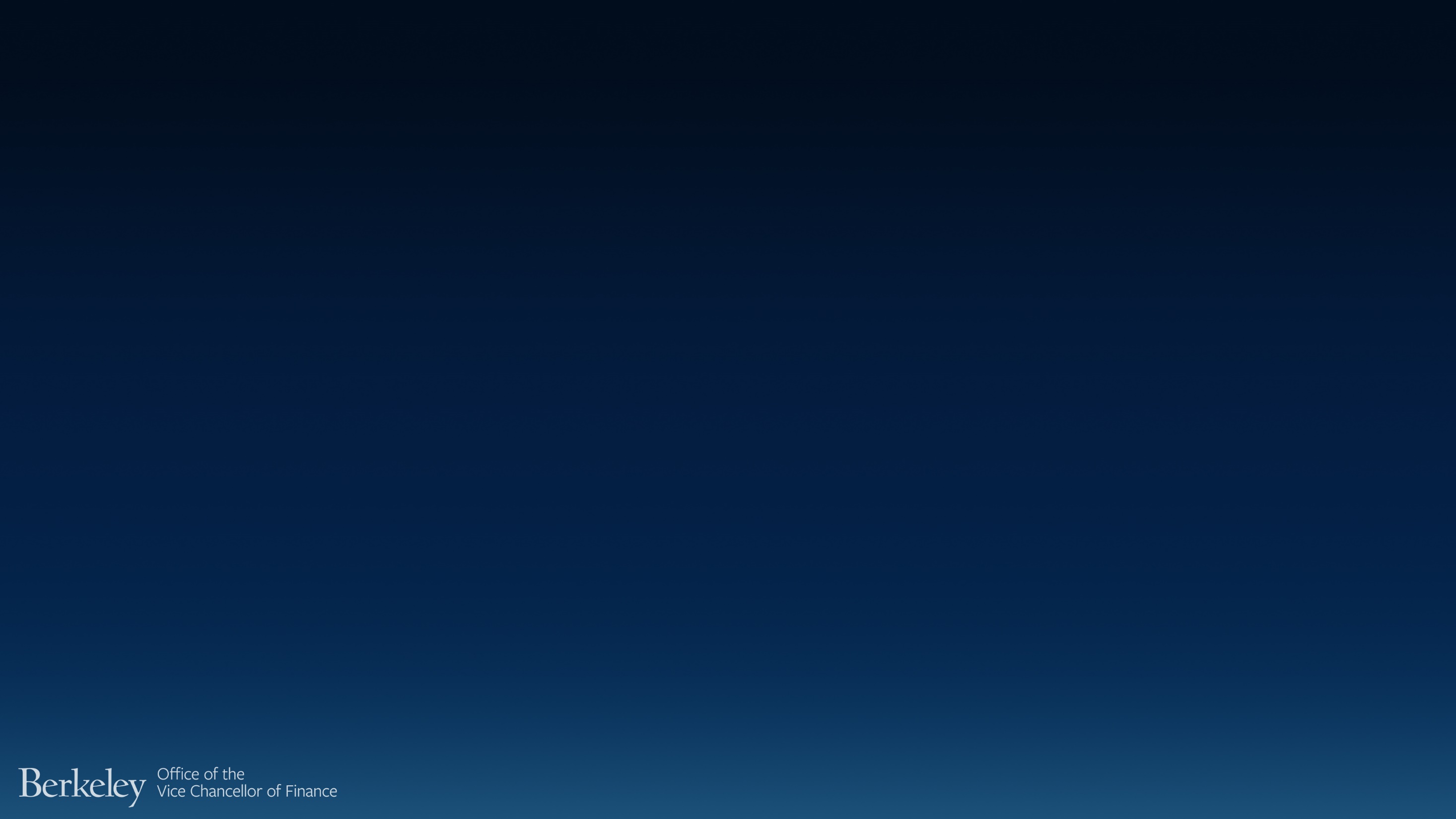 How to Develop a Recharge Rate
Subsidies
Subsidies fund a portion of the recharge unit’s total costs which result in lower recharge rates
Subsidies included in rates reduce the price for all campus users of specific products or services produced by the recharge
Non-campus customers must be charged the unsubsidized rates plus a minimum surcharge based on the current ICR rates
42
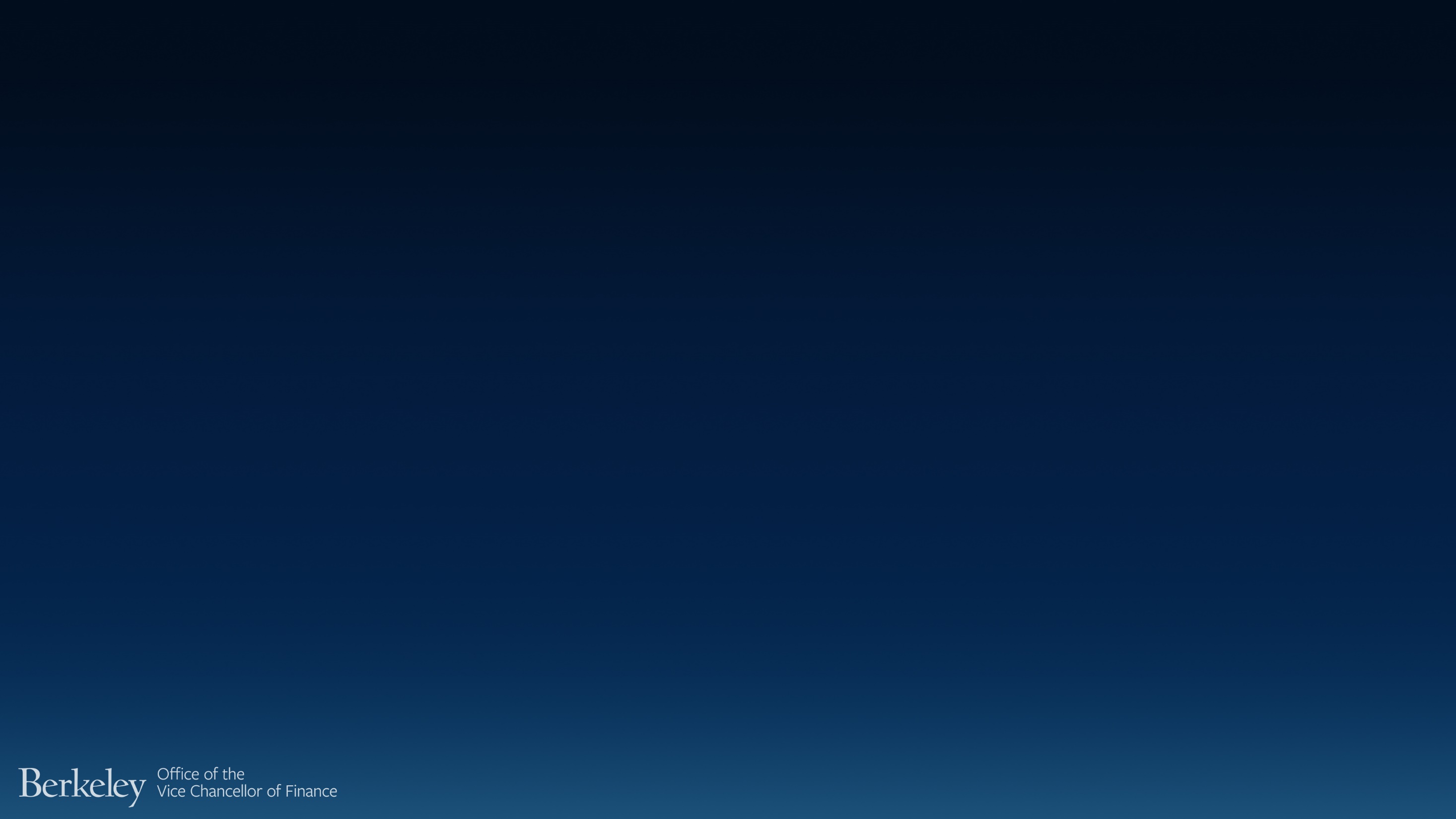 How to Develop a Recharge Rate
Surcharges
In addition to charging fully costed rates (unsubsidized rate), units must assess a minimum additional charge to non-campus customers intended to recover campus indirect costs (ICR)
The minimum surcharge is the ICR rate
Exceptions to charging a surcharge at the full ICR rate for external customers are subject to the Recharge Committee approval
Business contracts must be in place prior to conducting business with external clients
43
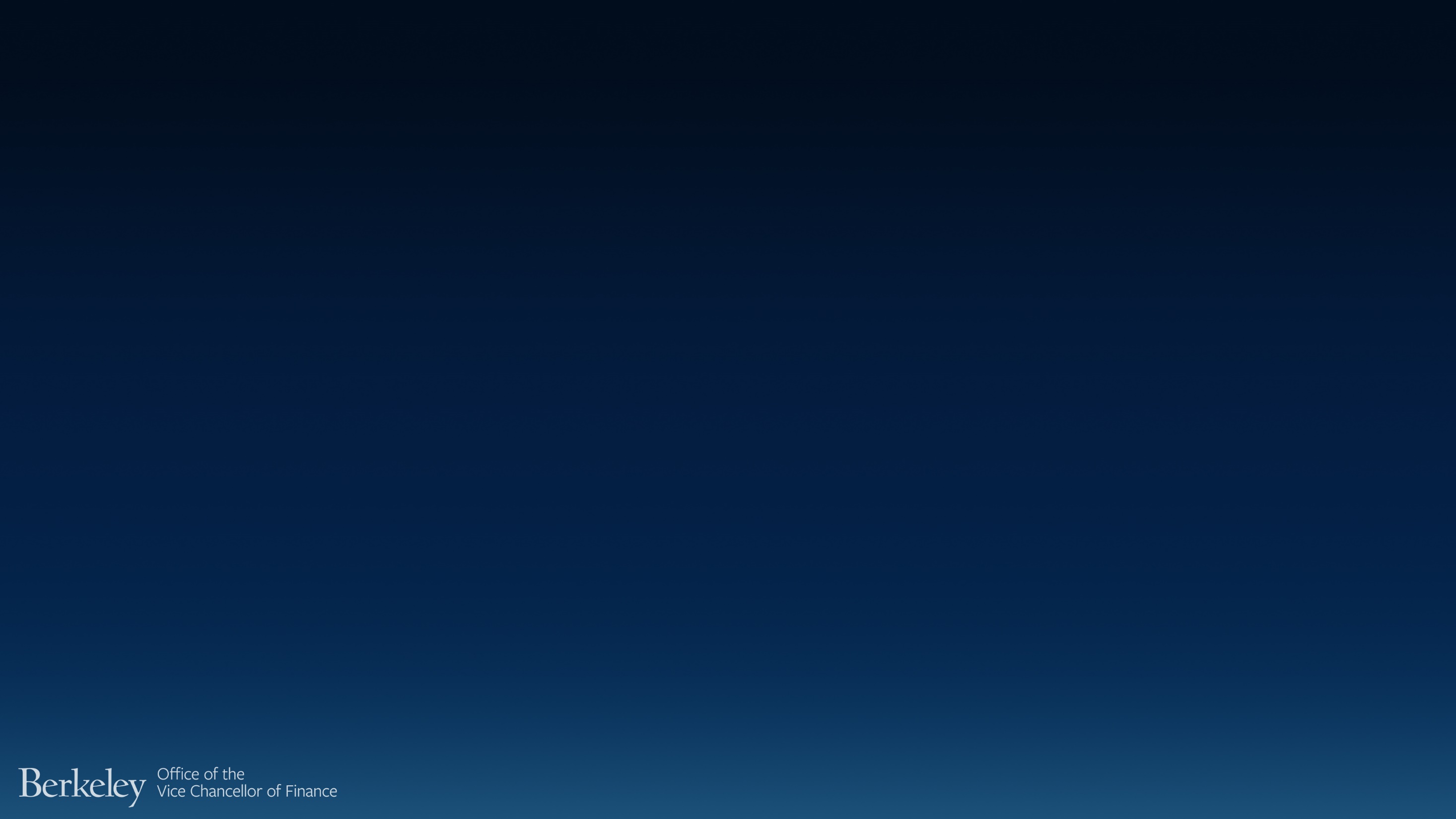 How to Develop a Recharge Rate
Surcharges
Affiliates and auxiliaries are campus customers
Affiliates, however, can be assessed a surcharge up to the current campus ICR rate
Surcharge funds generated are recorded to a separate fund and are retained by the generating department to be used at the unit’s discretion, generally to defray administrative costs
Coding to a separate fund and account ensures that the balance of the recharge operations fund is not distorted by surcharge income
For recharge units, the administrative full costing (AFC) assessment will be posted to the surcharge fund
44
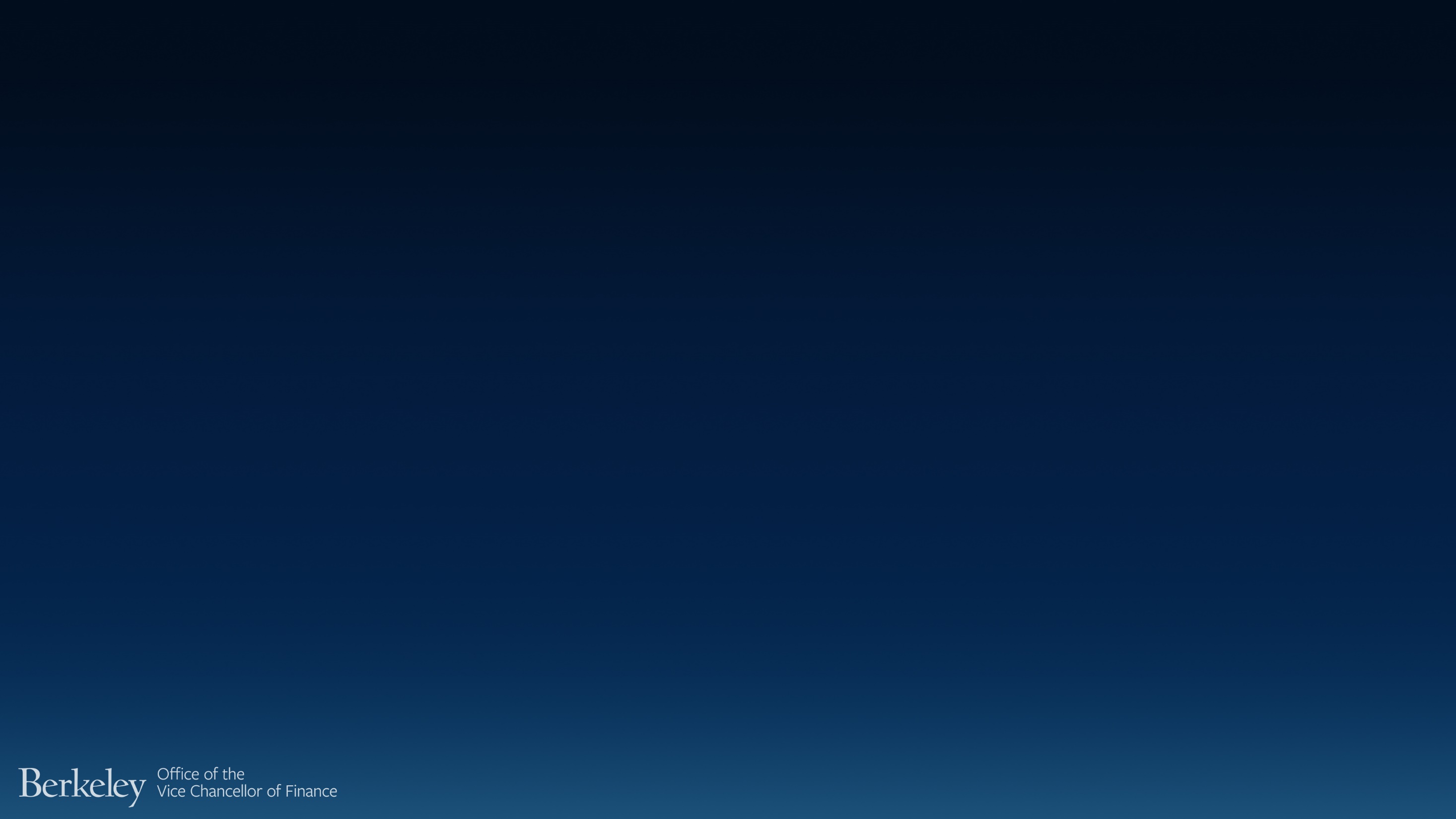 How to Develop a Recharge Rate
External Revenue and Surcharges
When booking external revenue, two components need to be booked:

The revenue based on the unsubsidized recharge rate
The surcharge (component above the unsubsidized rate)
45
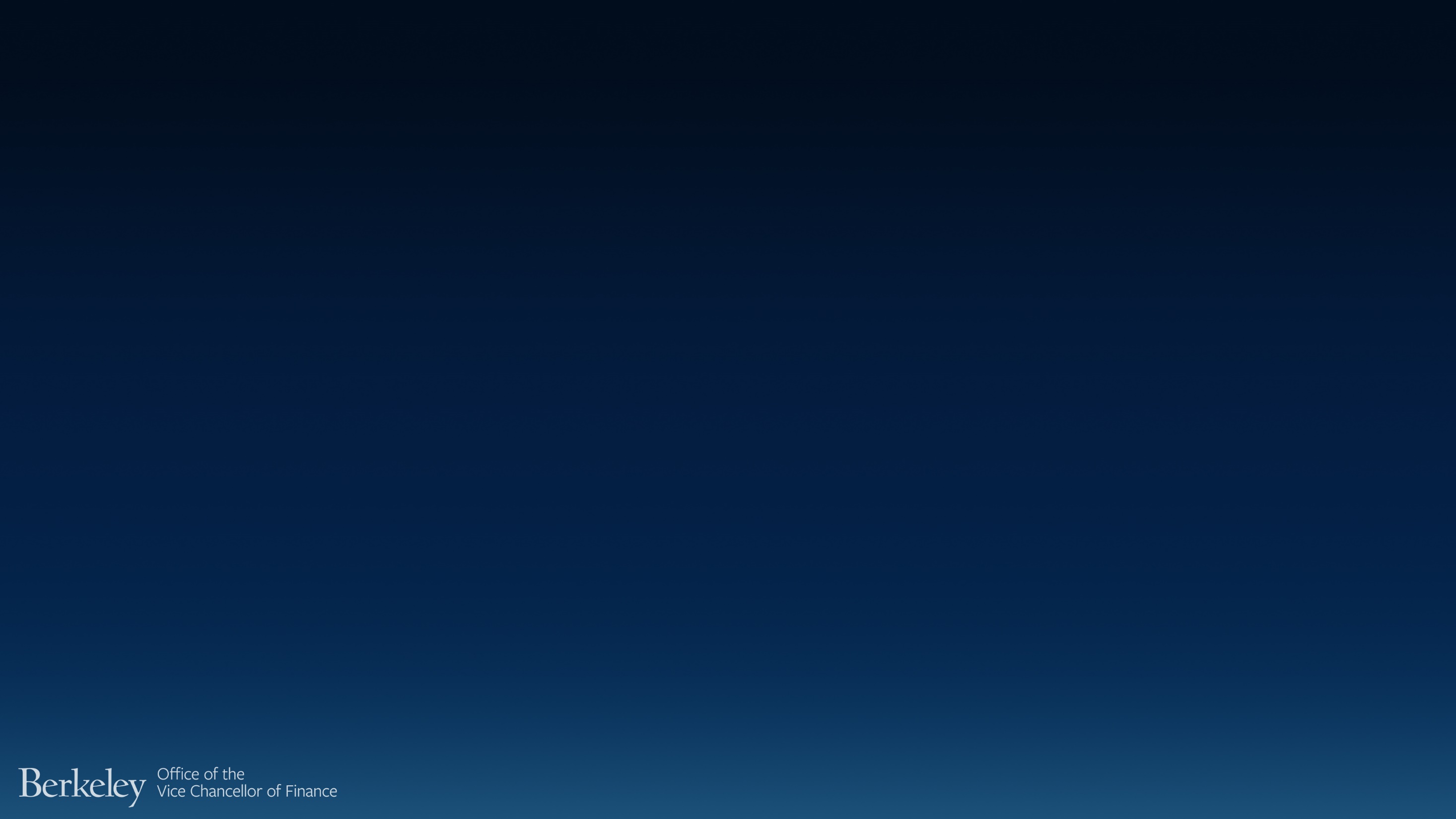 How to Develop a Recharge Rate
External Revenue and Surcharges
Educational Activities
External revenue for Educational Activities should be recorded using the revenue account 46xxx and the recharge fund
The surcharge income component should be recorded using the revenue account 46xxx and fund 60050
46
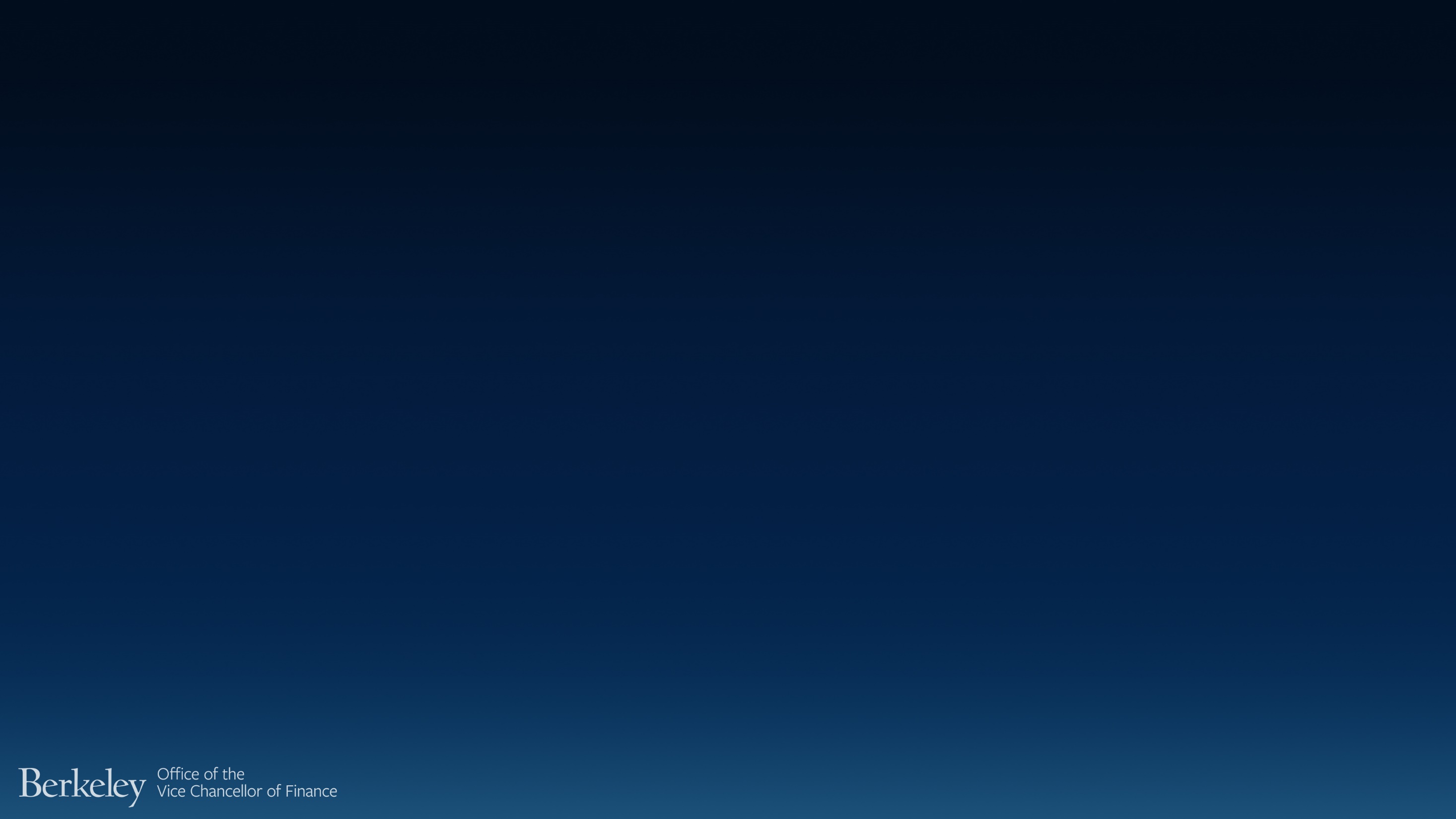 How to Develop a Recharge Rate
External Revenue and Surcharges
Other Activities
External revenue for all other activities should be recorded using revenue account 48xxx and the recharge fund
The surcharge income component should be recorded using the revenue account 48xxx and fund 66350
47
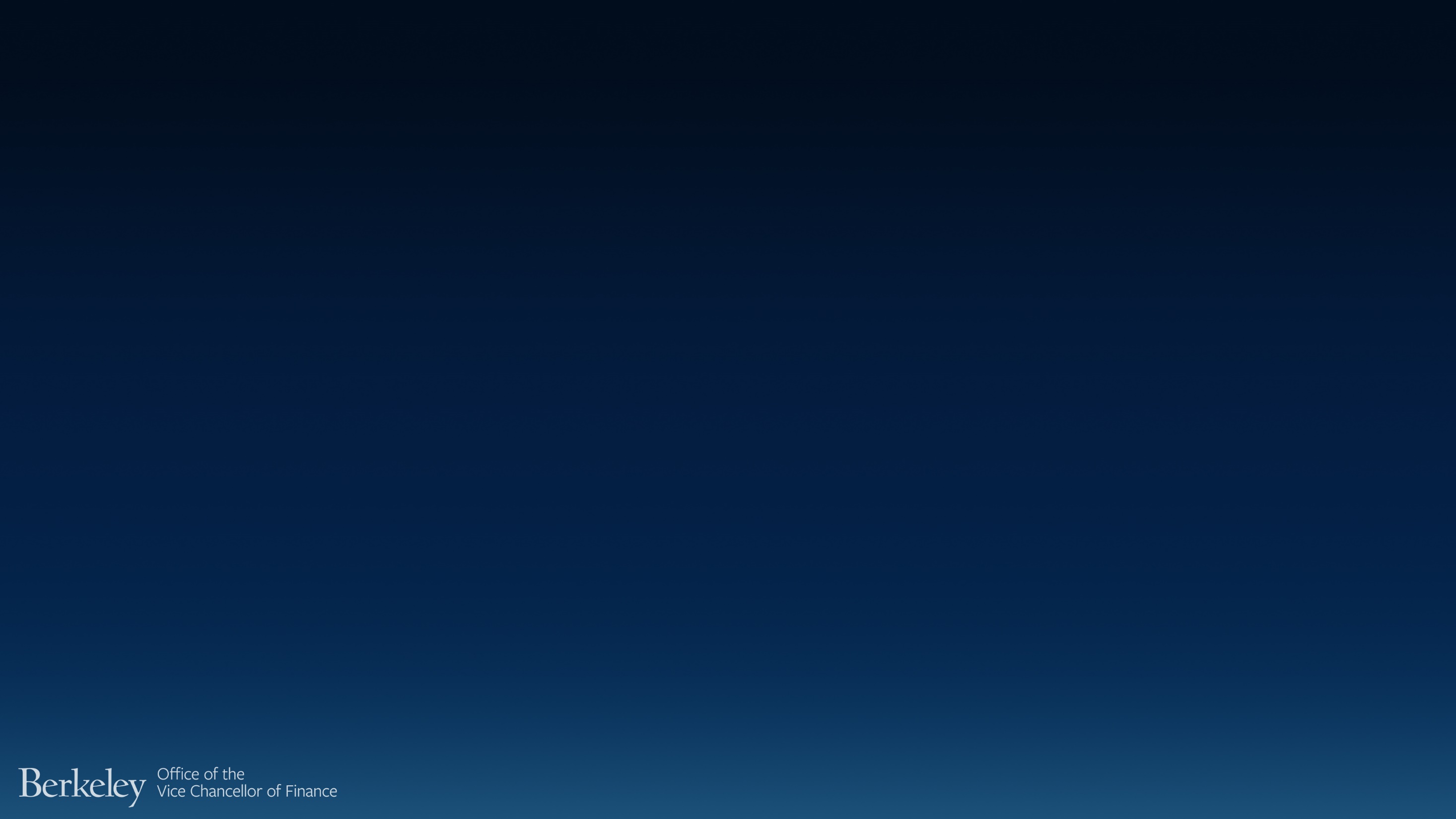 How to Develop a Recharge Rate
Rates for Non-Campus Customers
Inclusion / exclusion of certain component in recharge rates calculation based on customers’ categories:
48
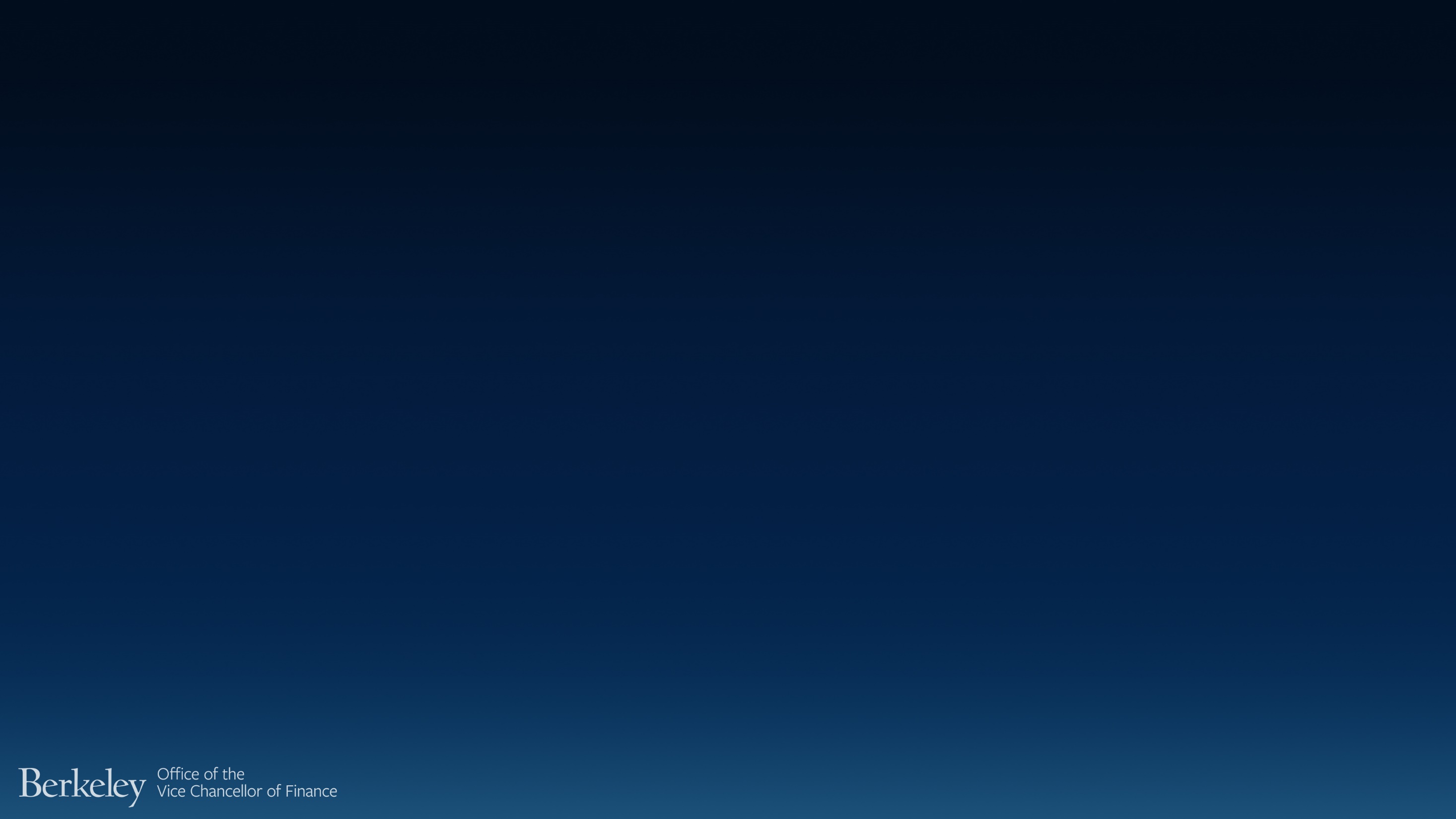 How to Develop a Recharge Rate
Recharge Rate Change Procedure
Units may charge only the rates posted on the campus recharge website
To revise rates, fill out and submit self-certification form plus a list of rates to the recharge lead
49
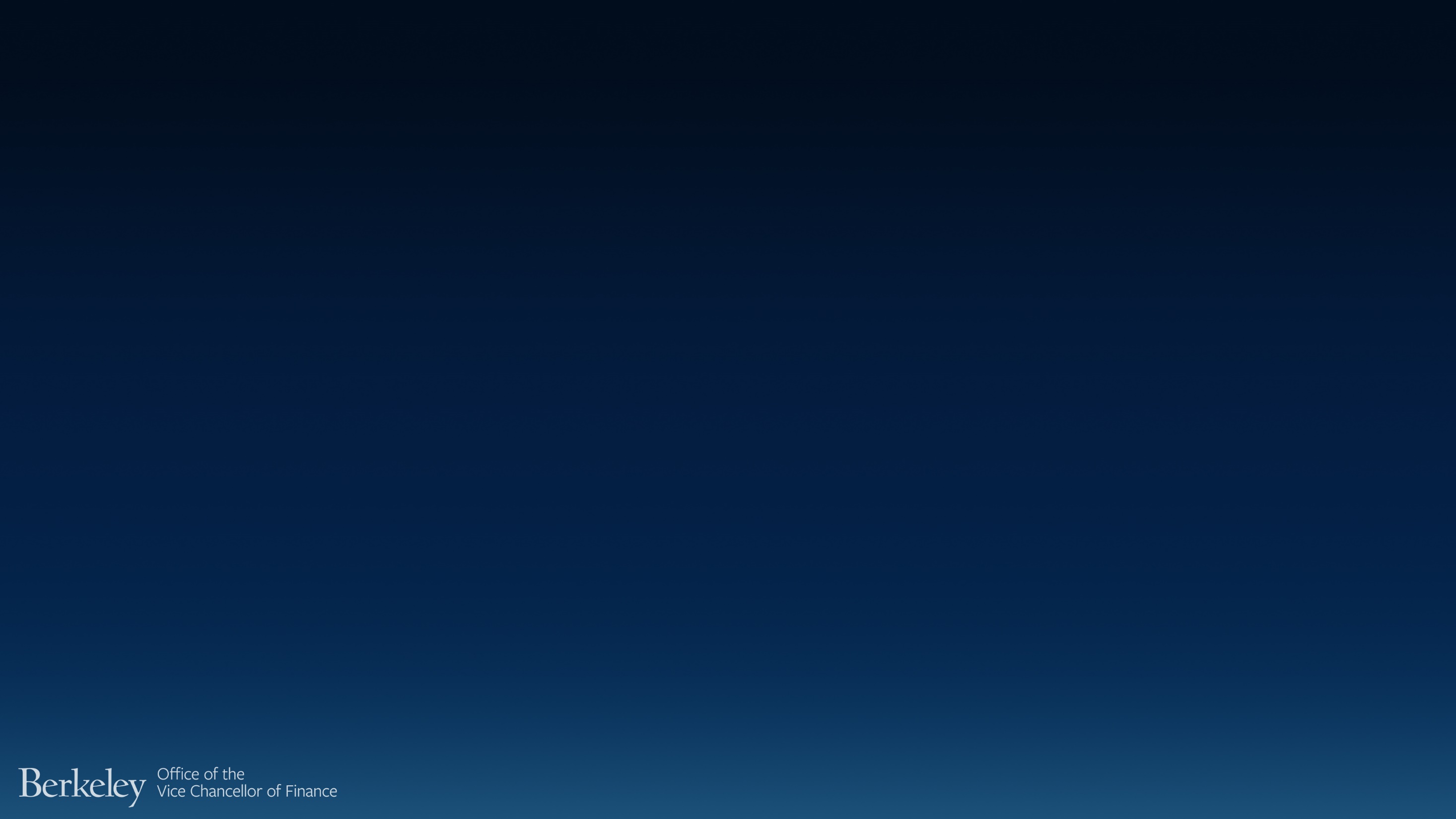 5. Billing for Recharge Goods or Services
50
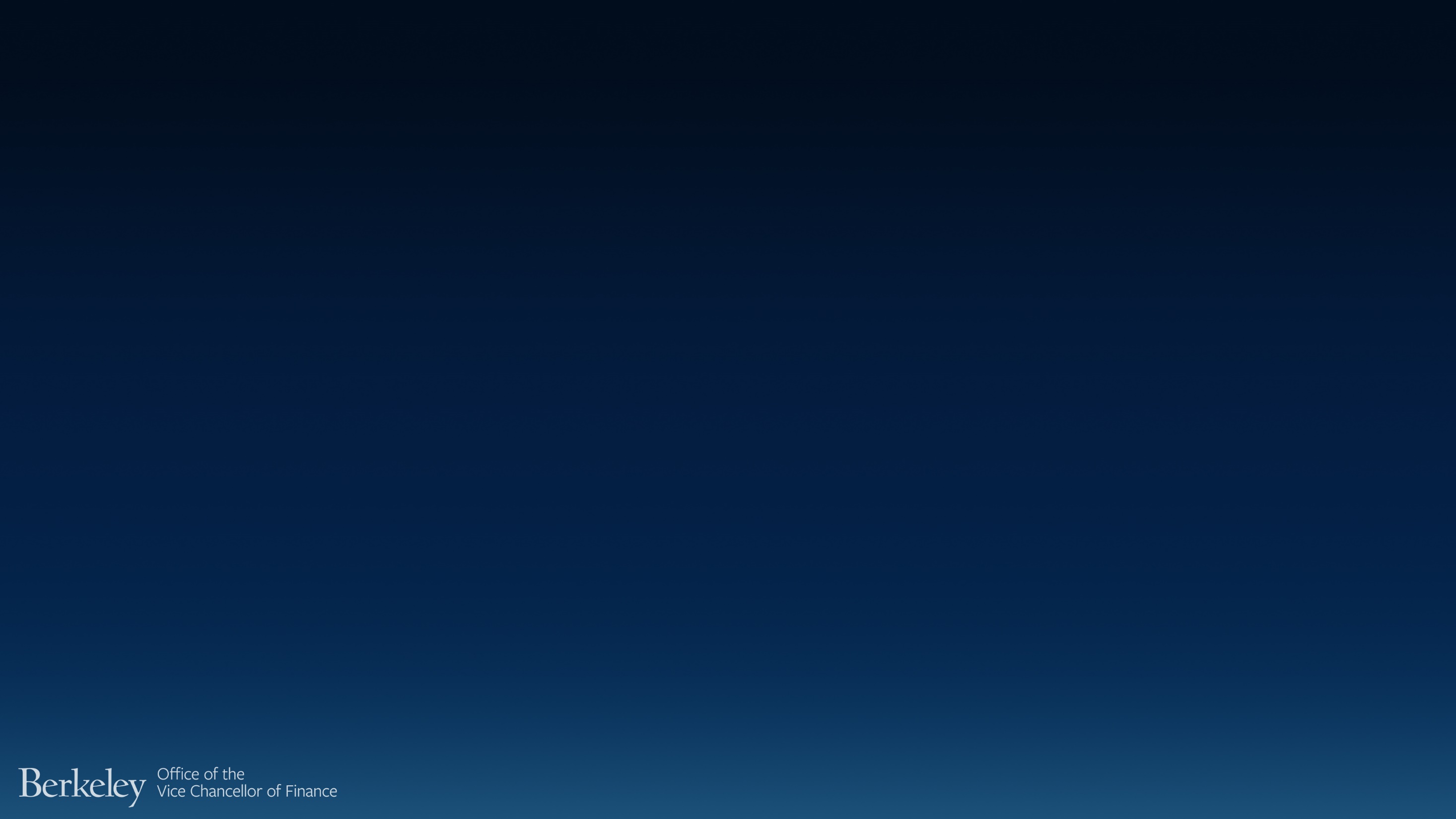 Billing for Recharge Goods or Services
Timely Billing
A recharge center must bill its customers in a timely manner
Within 60 days after the goods or services have been delivered or the project is complete; or
Within 60 days after the recharge center has been billed by a third party providing the goods or services
A revenue center should bill their customers in a timely manner to minimize the risk of non-payment
Best practice is to bill in advance and collect a deposit when possible
51
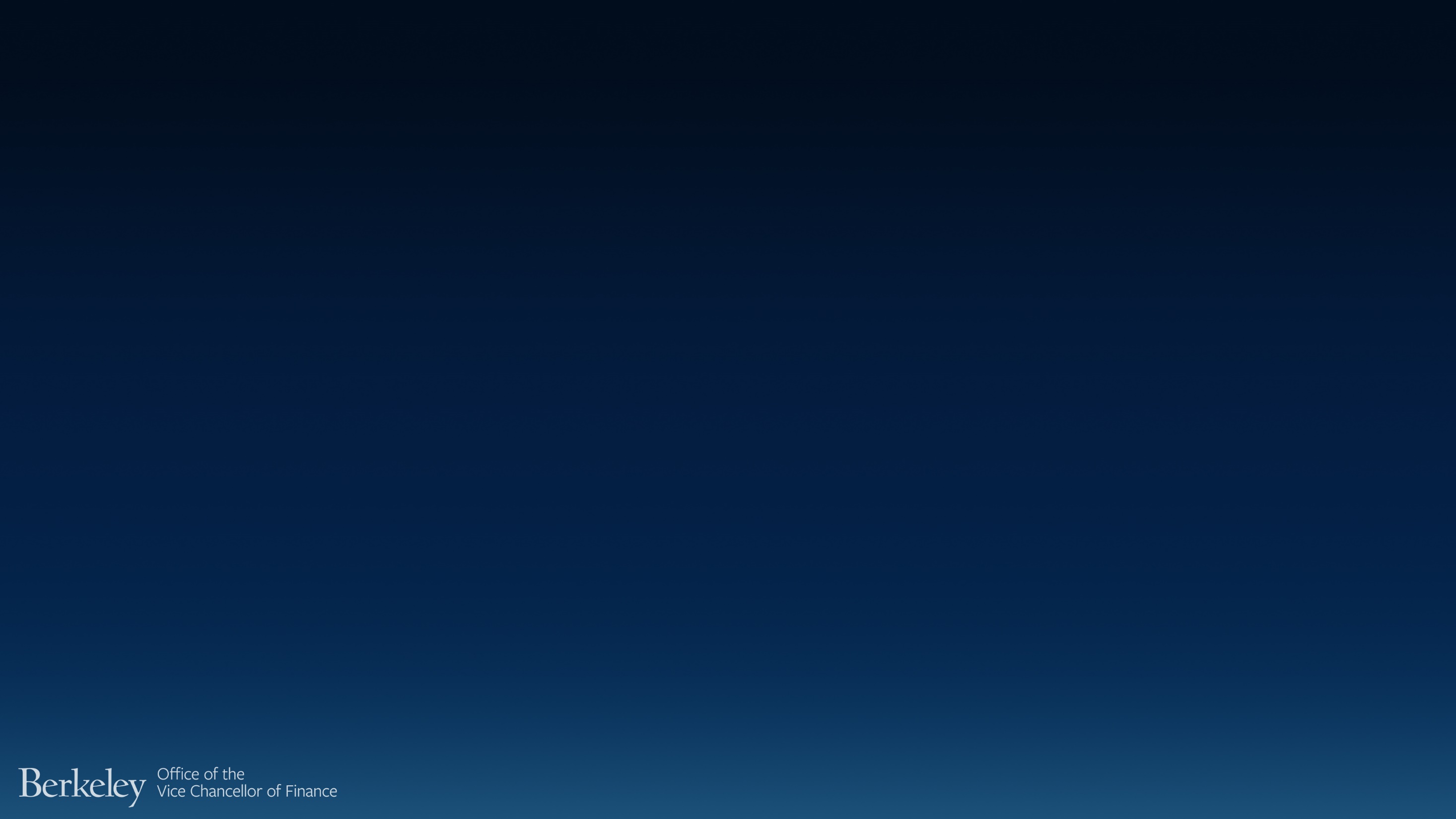 Billing for Recharge Goods or Services
Timely Billing
If the billing schedule cannot be met, immediately contact your customers to negotiate a new schedule
If a mutually agreeable schedule cannot be met, the recharge center should contact the recharge lead for mediation
A recharge customer has 60 days from the time a recharge is posted to the general ledger to dispute the charge
Recharge units should use the university AR system to record receivables related to engagement with external clients
52
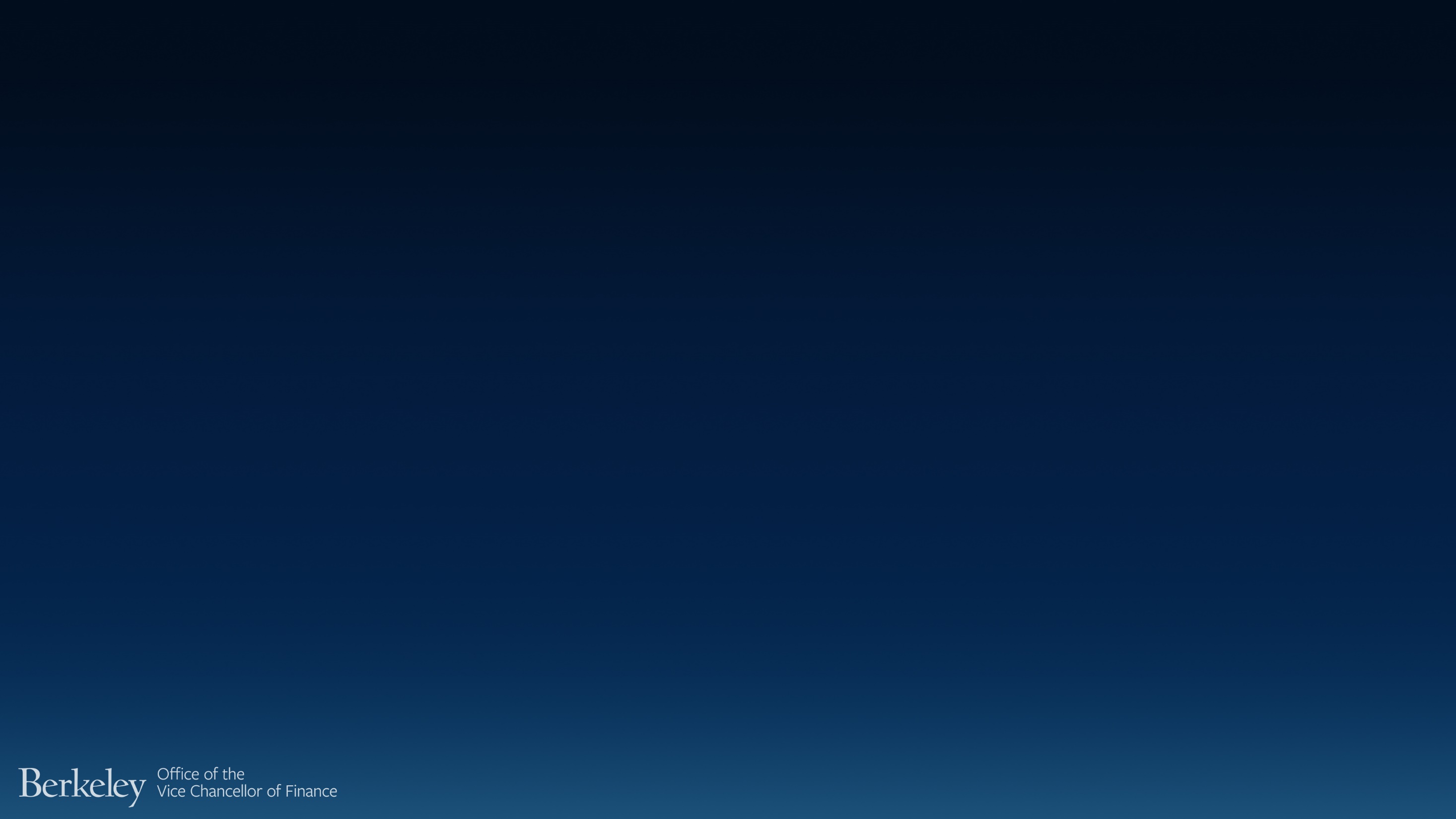 Billing for Recharge Goods or Services
Uncollectible Recharges
Uncollectible recharges are unallowable costs
Recharge units must identify a non-recharge chartstring to which these costs are charged
Recharge units may not include these costs in future rate developments
53
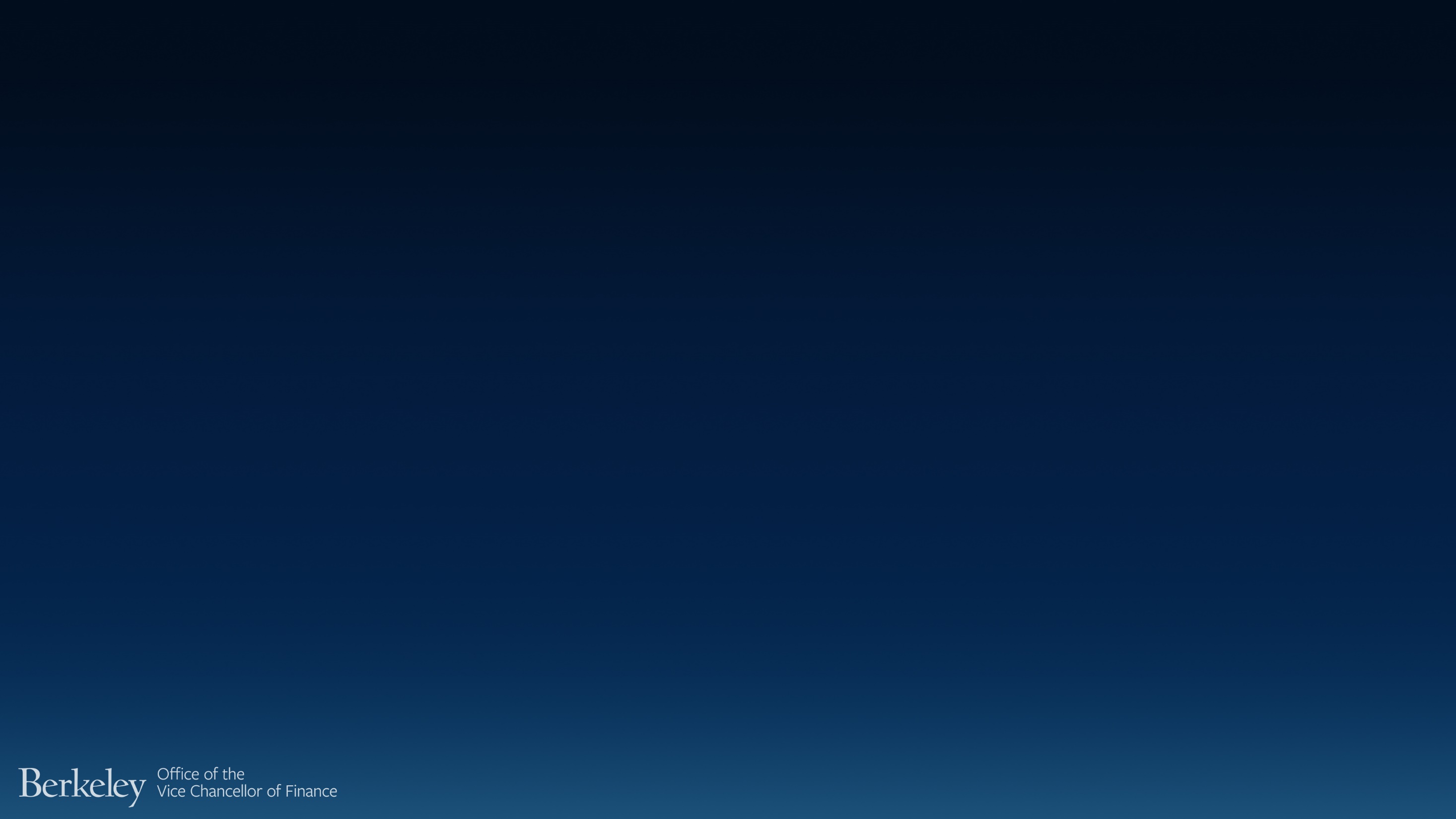 Billing for Recharge Goods or Services
Statement Format and Content
Invoices for recharge goods or services must contain the following information (please refer to the policy document for a complete list):

Full chartstring charged
Description of goods / services provided
Date of service
Amount charged
54
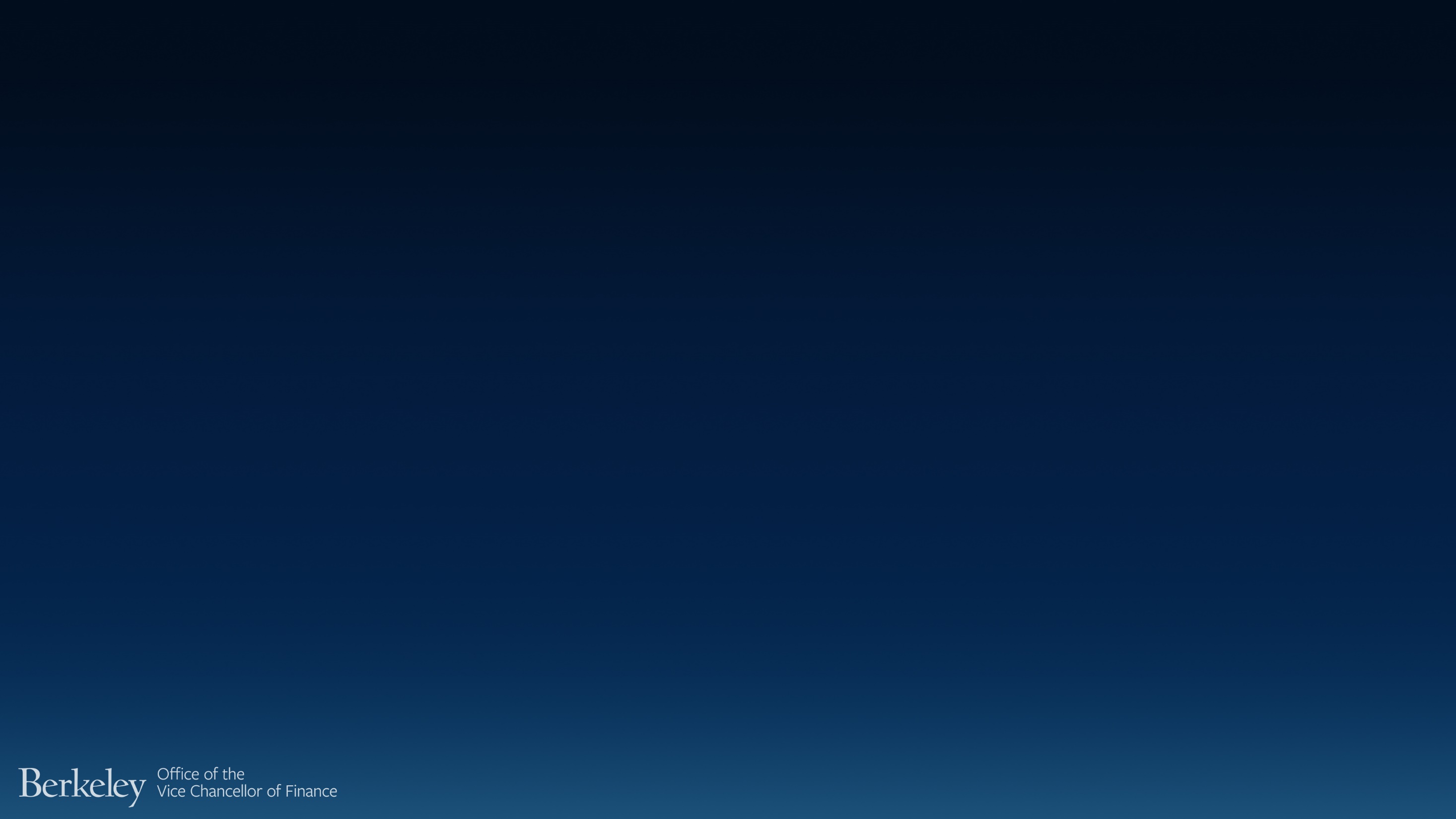 Billing for Recharge Goods or Services
Records Retention
Because recharge centers are subject to periodic review and their charges are subject to audit, each recharge center must retain the following records:

“Founding” documentation: 5 years after the unit is decommissioned
Rate development detail: 5 years
Recharge billing supporting documentation: 5 years
Recharge center operating costs
Please refer to UC retention guidelines at: policies.uci.edu
55
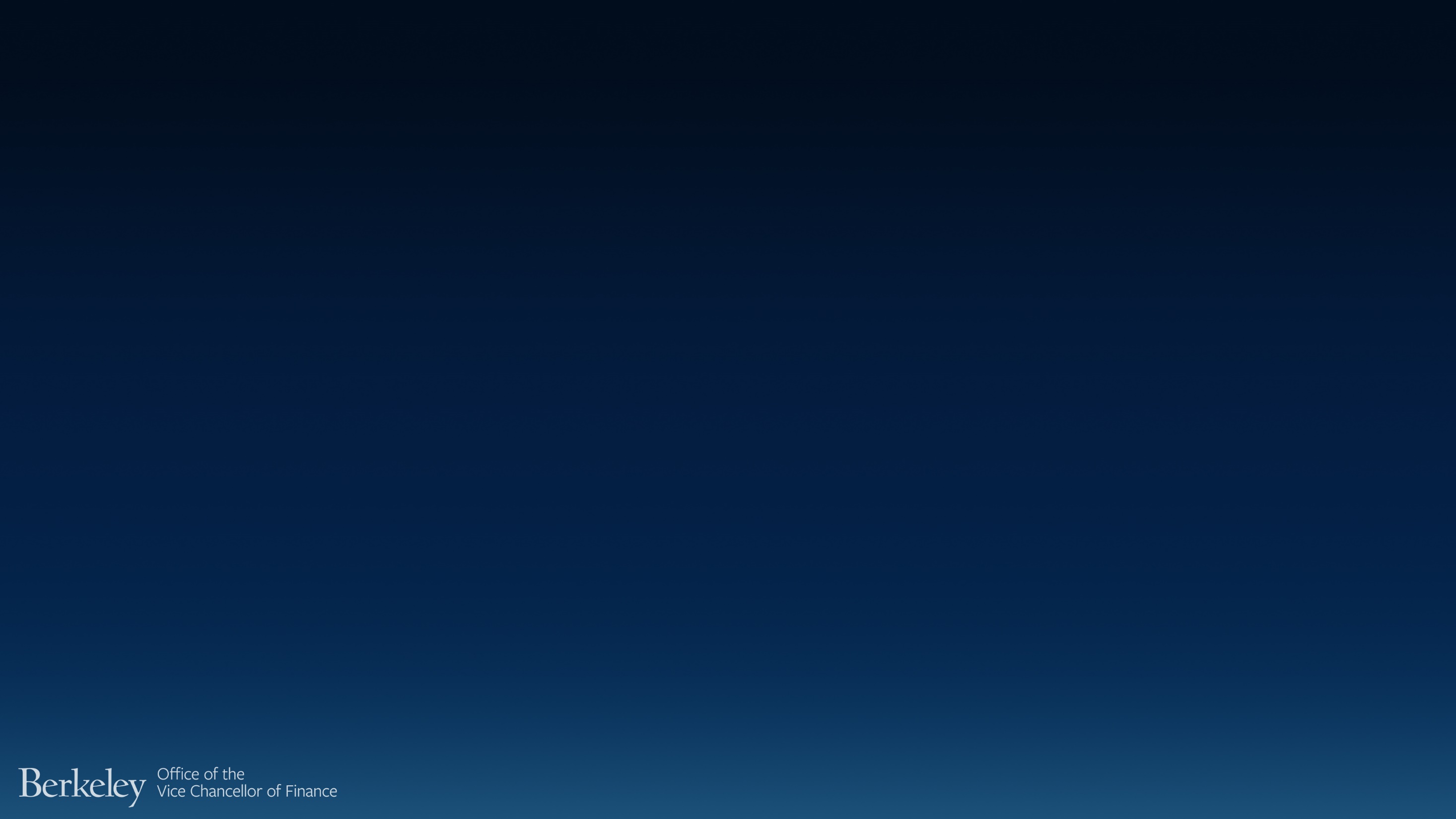 6. Surpluses and Deficits
56
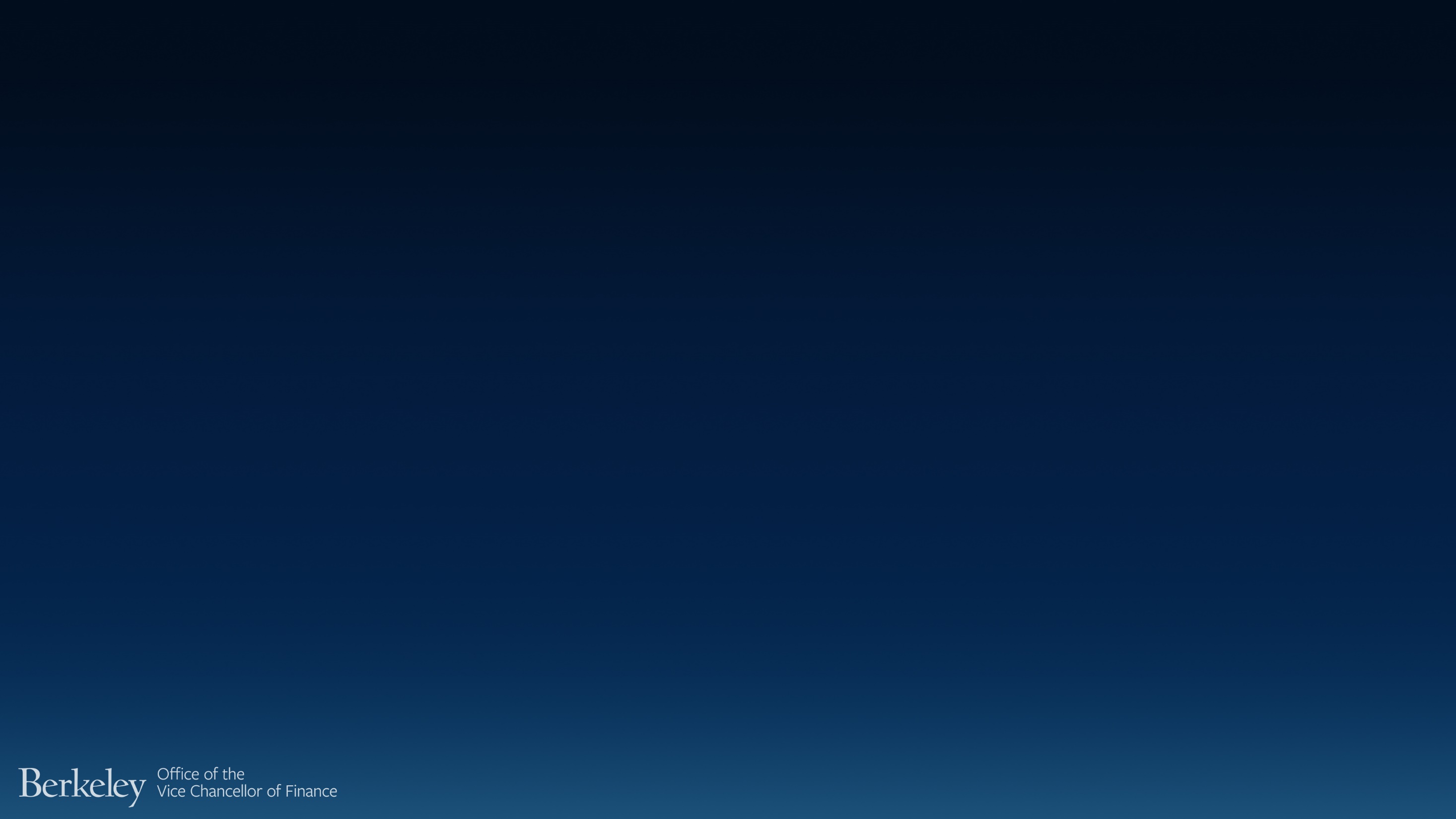 Surpluses and Deficits
Recharge Operations Must Break-even
Break-even occurs when costs of products or services is equal to the recharge income received from customers
A recharge center is expected to operate close to break-even over a period of time and be within the recharge tolerance
Monitoring operating revenues, expenditures, and fund balances is the usual method for determining break-even compliance
57
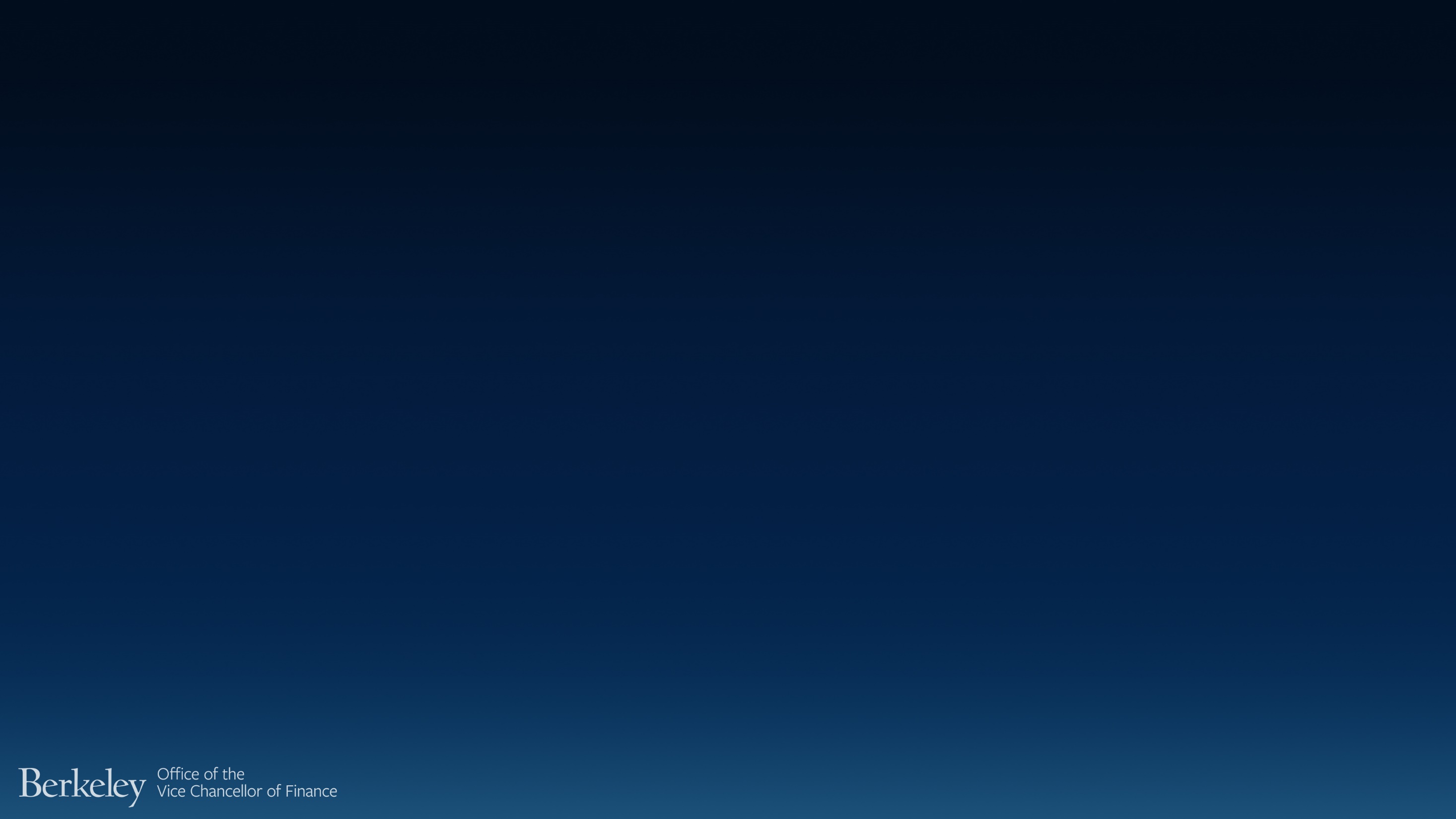 Surpluses and Deficits
Definition of a Large Surplus / Deficit
A large surplus / deficit is defined as:

Recharge fund balance greater than 1 month of operating expense           (rolling 12 month average expenses)
If a unit needs to maintain a balance greater than 1 month of operating expense for day-to-day operations, it can seek approval from the recharge committee through the division
58
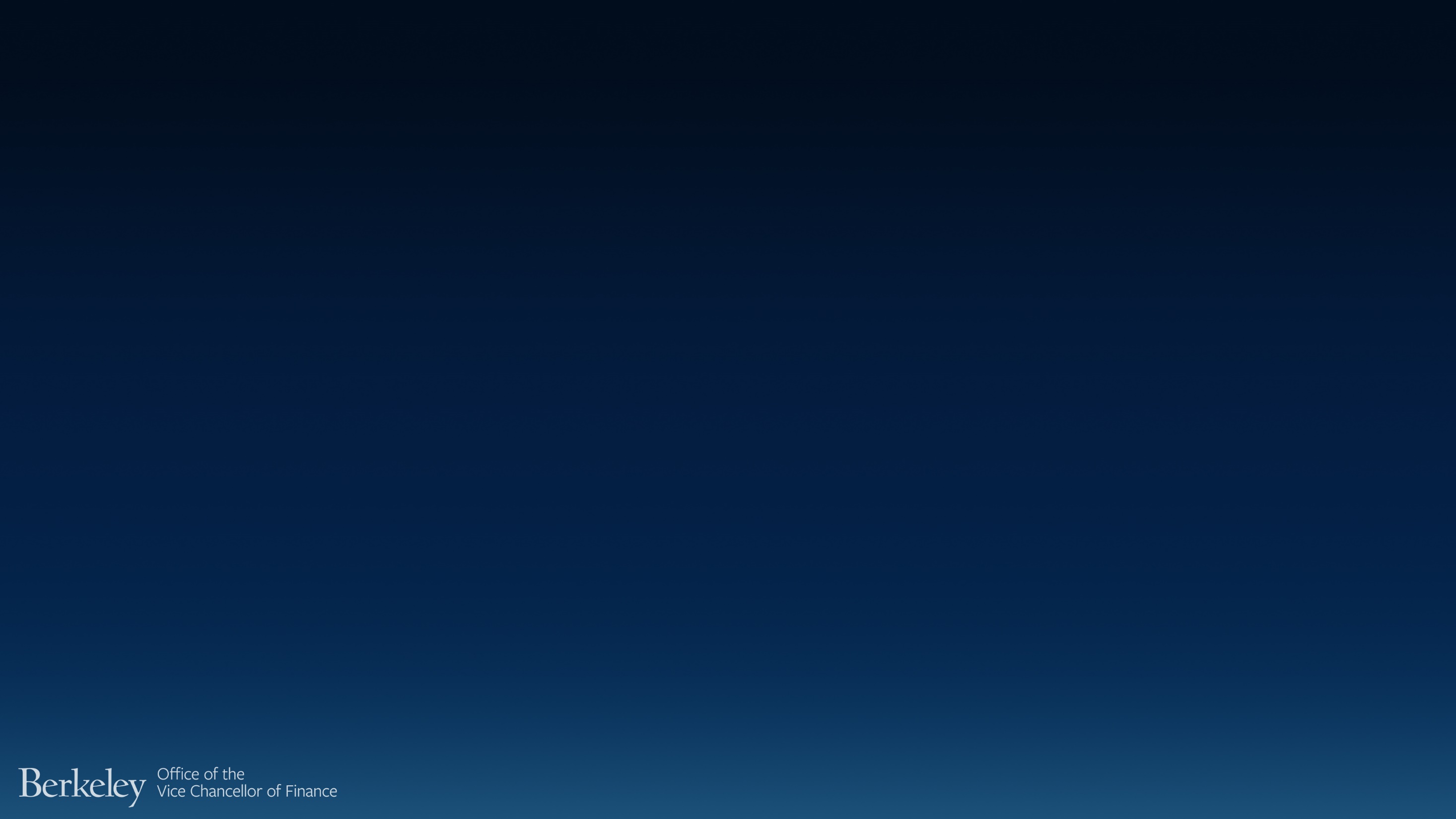 Surpluses and Deficits
Deficits
Units must develop a deficit reduction plan to eliminate out-of-tolerance deficits as soon as possible
Reduction period should not exceed 1 year
Deficits outside of tolerance or outside of any approved deficit reduction plan at fiscal year’s end will be subject to the terms of the campus’ deficit resolution policy
59
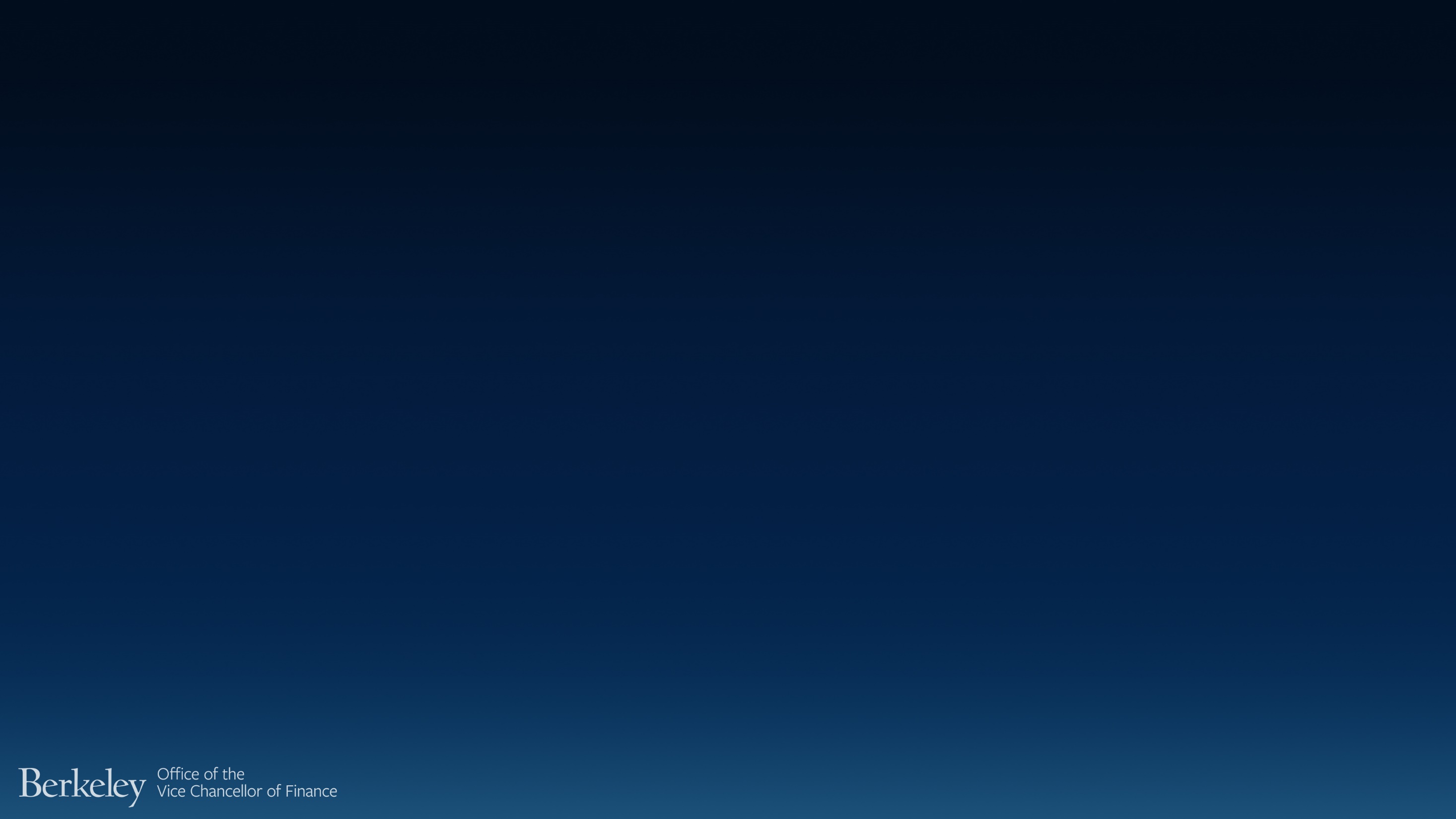 Surpluses and Deficits
Surpluses
Units cannot raise rates without a detailed review by the recharge committee
Units must submit a reduction plan to eliminate surplus within 3 months of out-of-tolerance status
Surplus reduction plans are submitted to the recharge lead
The plan should eliminate surplus as soon as possible to be within tolerance by fiscal year end
Surpluses cannot be transferred to reserve funds
60
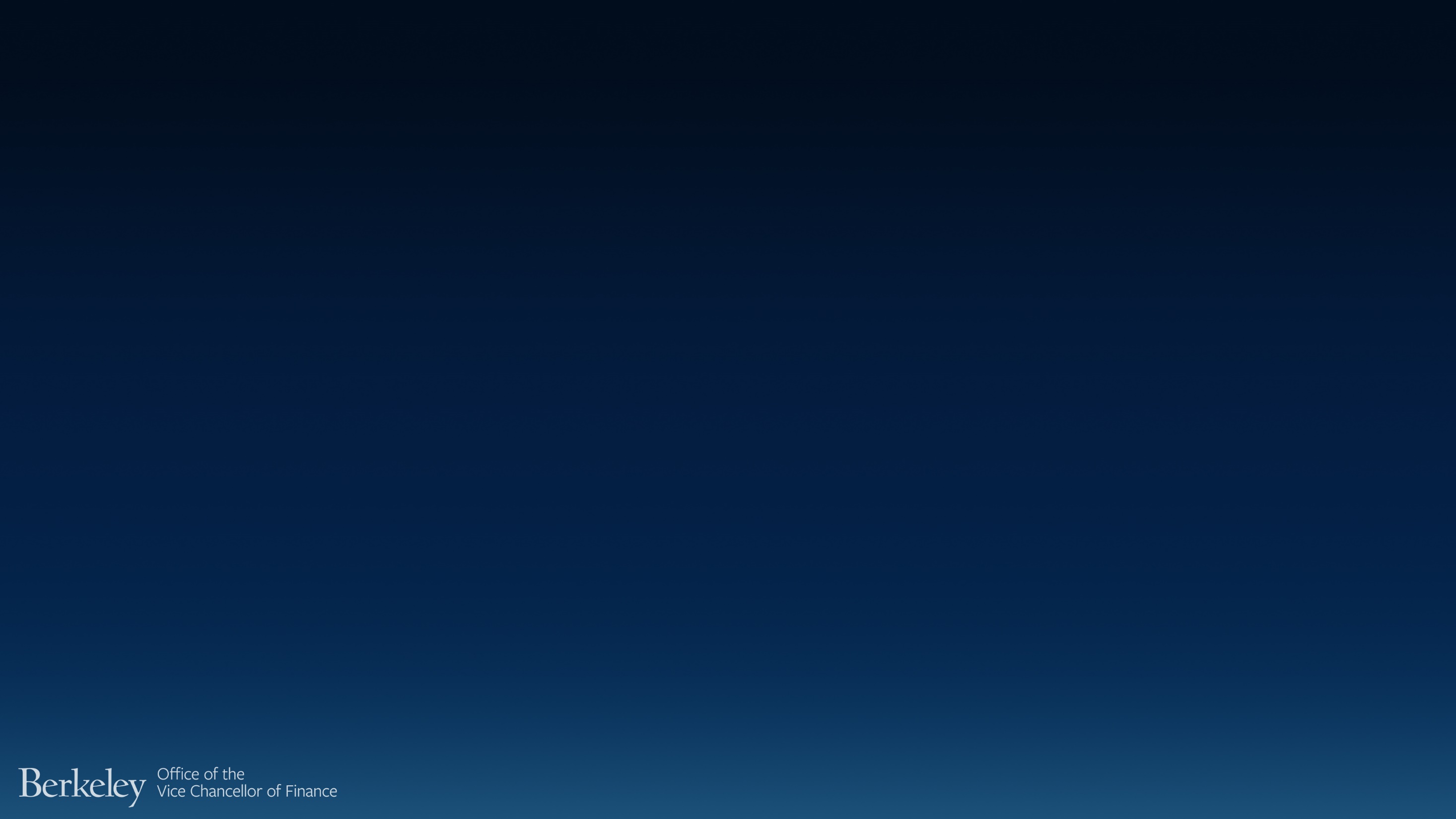 7. Self-Monitoring
61
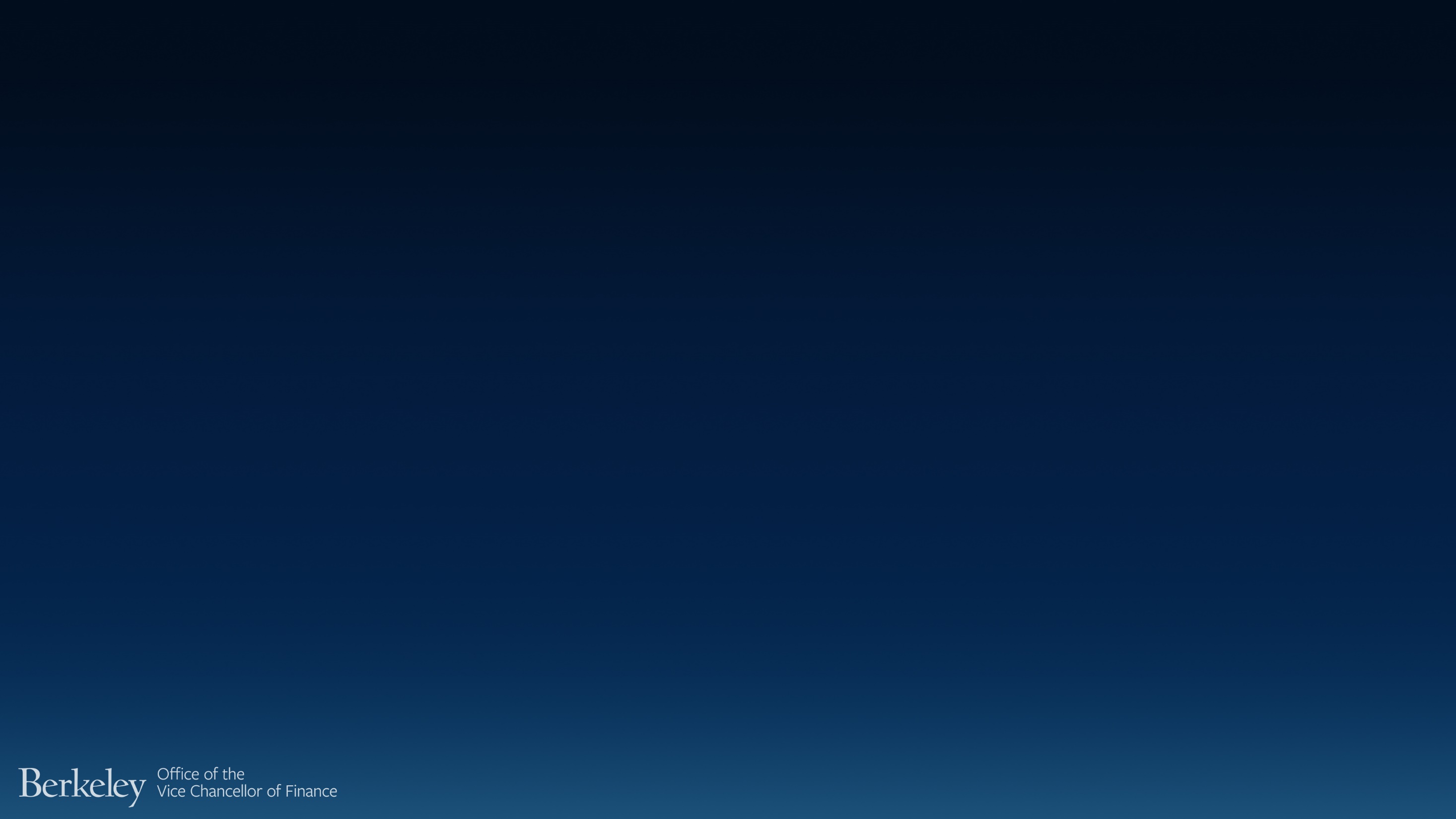 Self-Monitoring
The recharge unit should monitor its recharge activity on a monthly basis,   or at a minimum on a quarterly basis
Forecast should be updated to reflect the latest thinking for the balance of the year regarding recharge activities
62
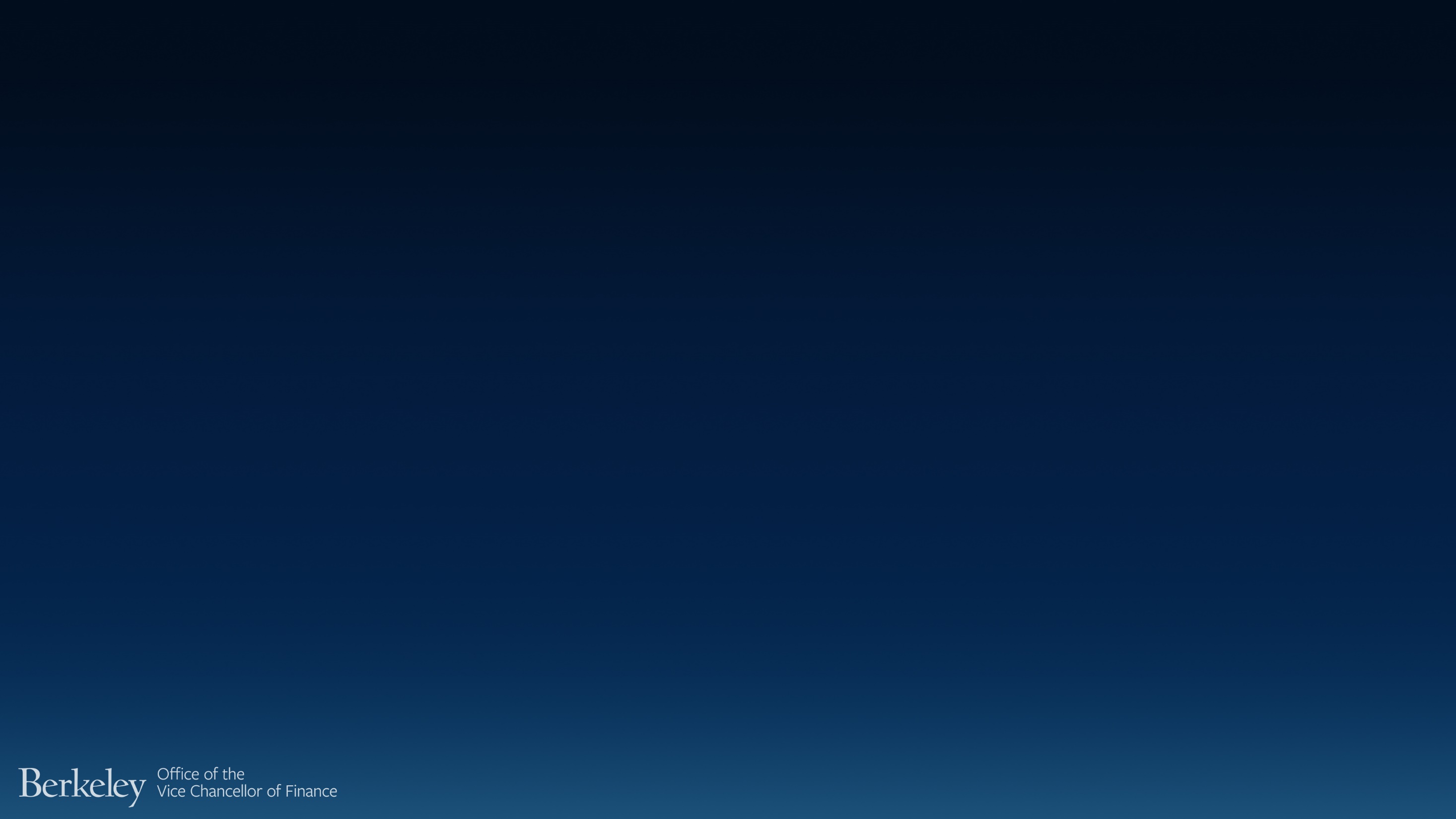 Self-Monitoring
Units can use Cal Answers reports and smartview reports, including the smartview report captured in the self-certification file to monitor recharge activities
Recharge units should also monitor their performance from a sustainability perspective and compare them to plan with a goal of continuously improving their performance to help the overall organization reach its zero waste and carbon neutrality goals among other sustainability goals
63
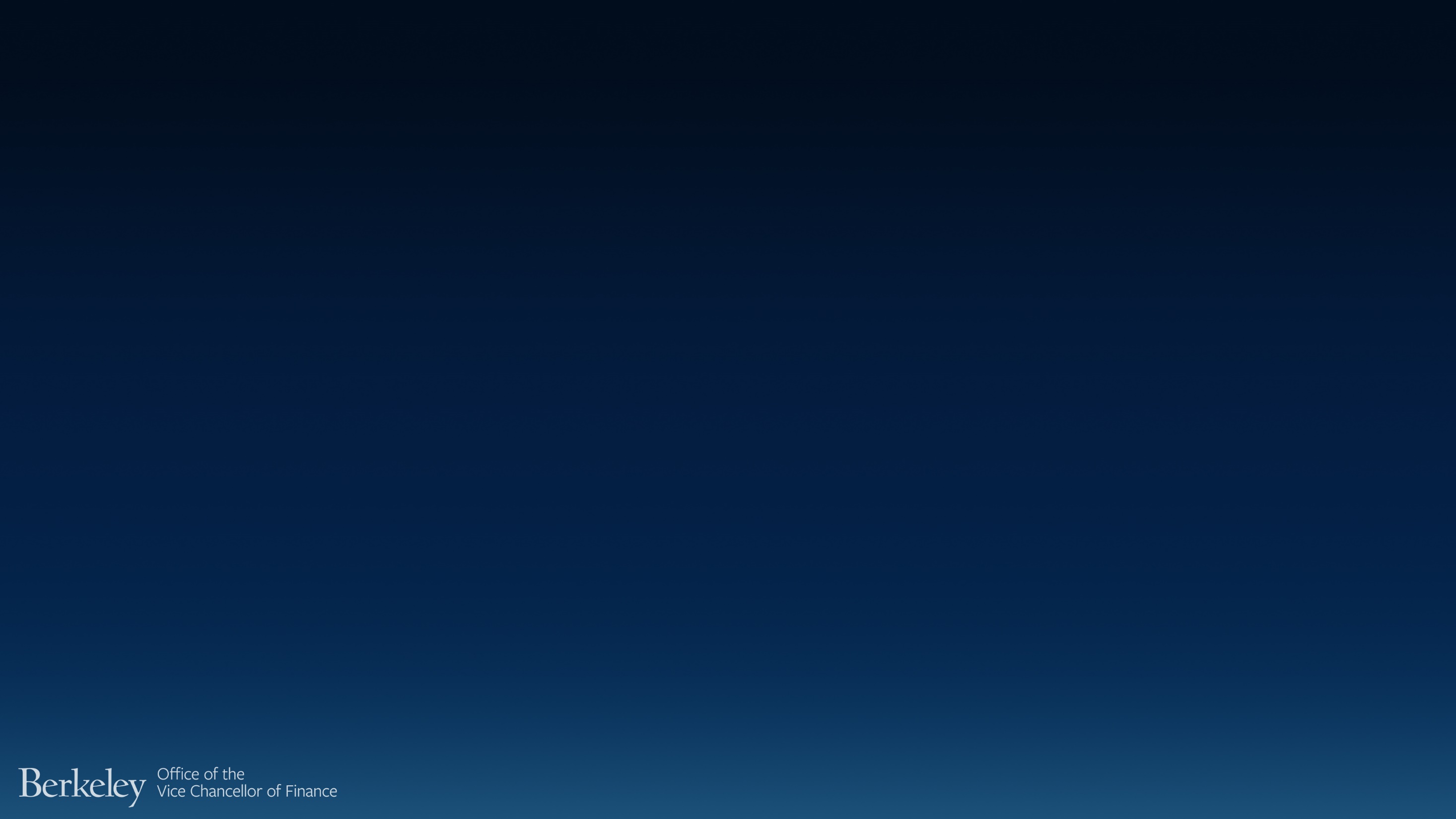 8. Self-Certification
64
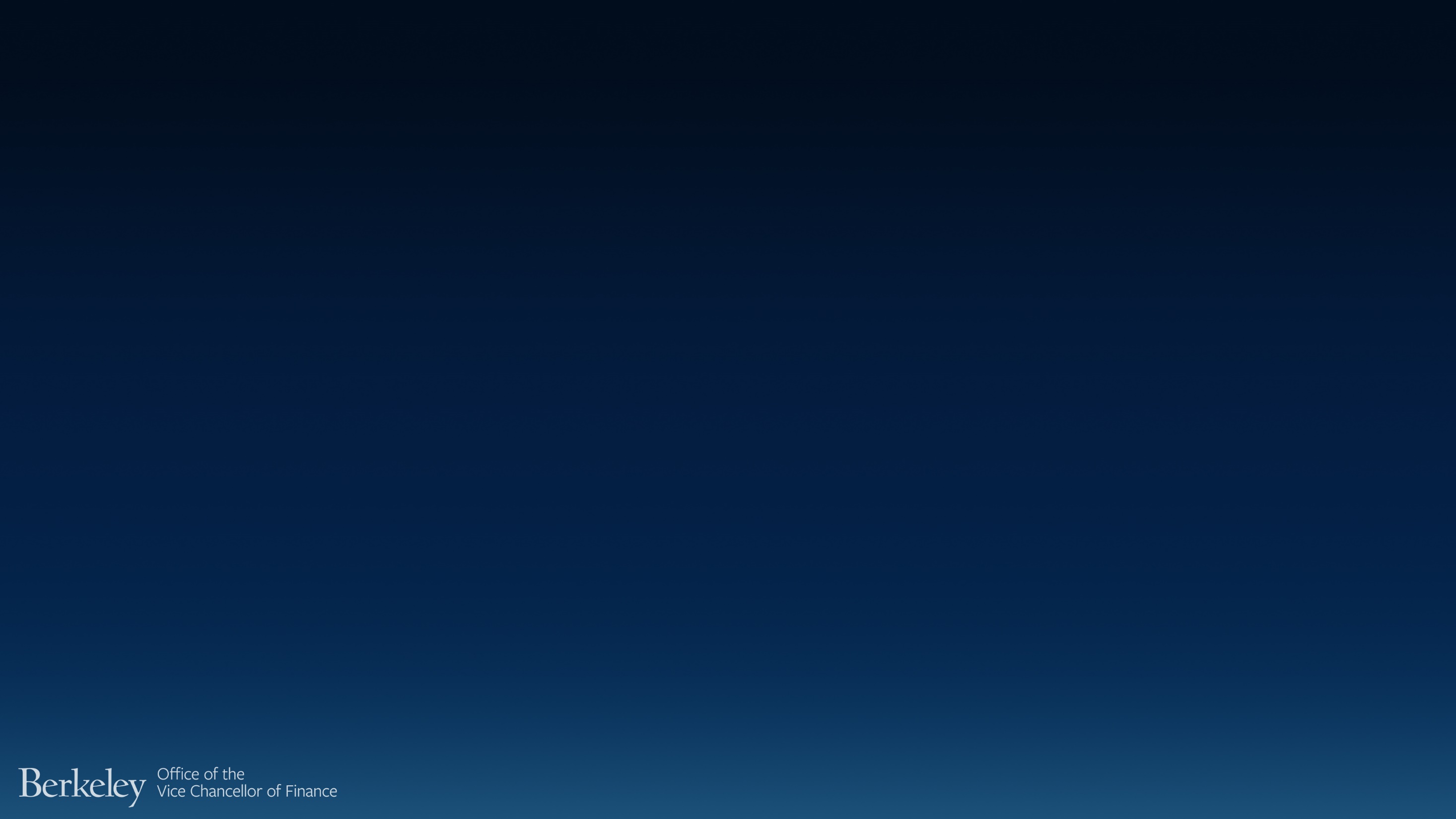 Self-Certification
When to Self Certify
From January to February of each year as part of the yearly recharge budget process
To establish a new recharge center
To establish new services in an existing recharge center
To change rates for existing services
To apply new costing methodologies to existing rates
65
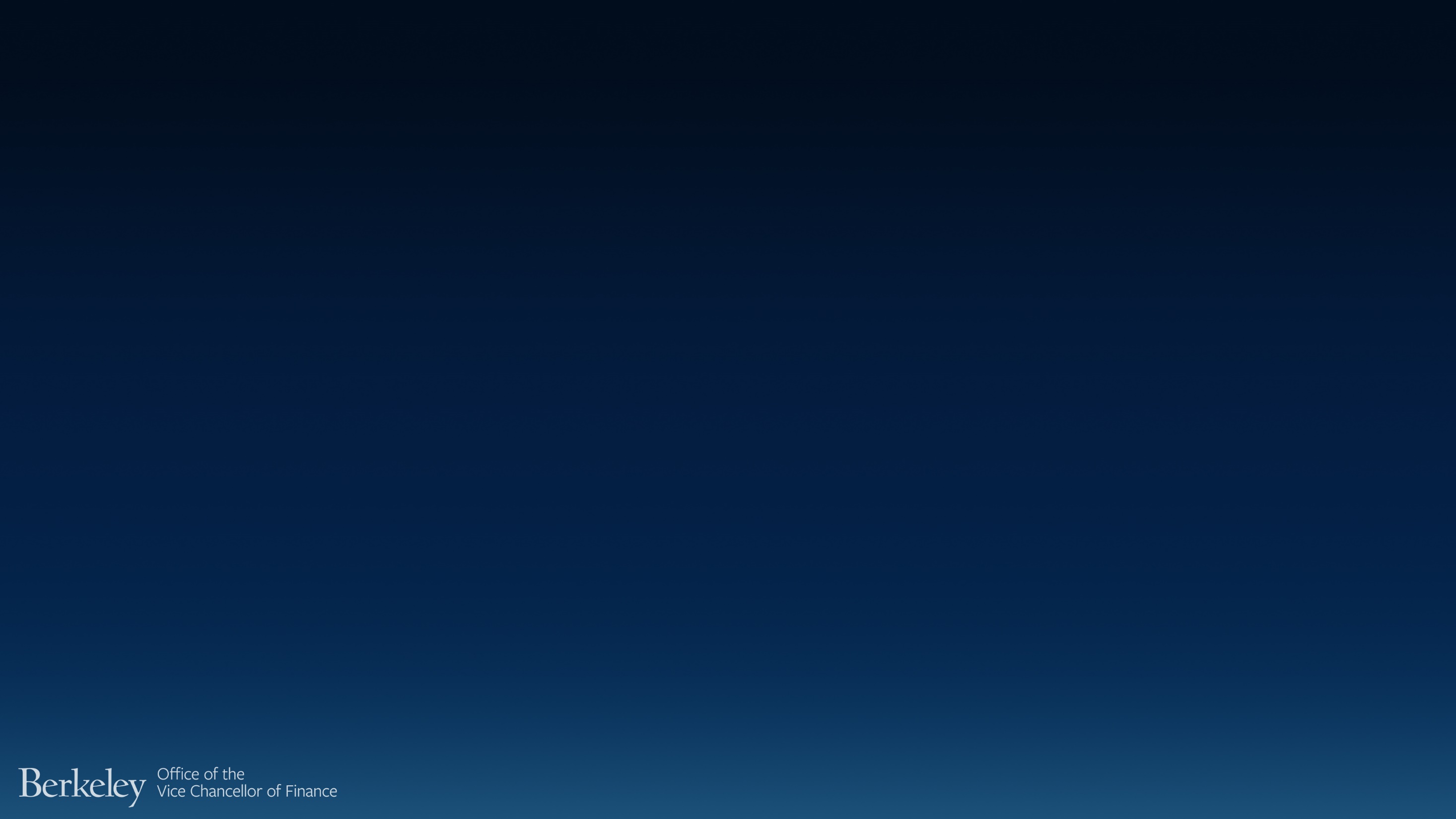 Self-Certification
Completed self-certification
is forwarded to the division
Unit completes
self-certification form
Division reviews
self-certification
Disapproved self-certs
Office of VC Finance
reviews self-certification
Disapproved self-certs
Approved self-certs
Recharge Committee
review and approve rates
Office of VC Finance
posts rates to the recharge website
66
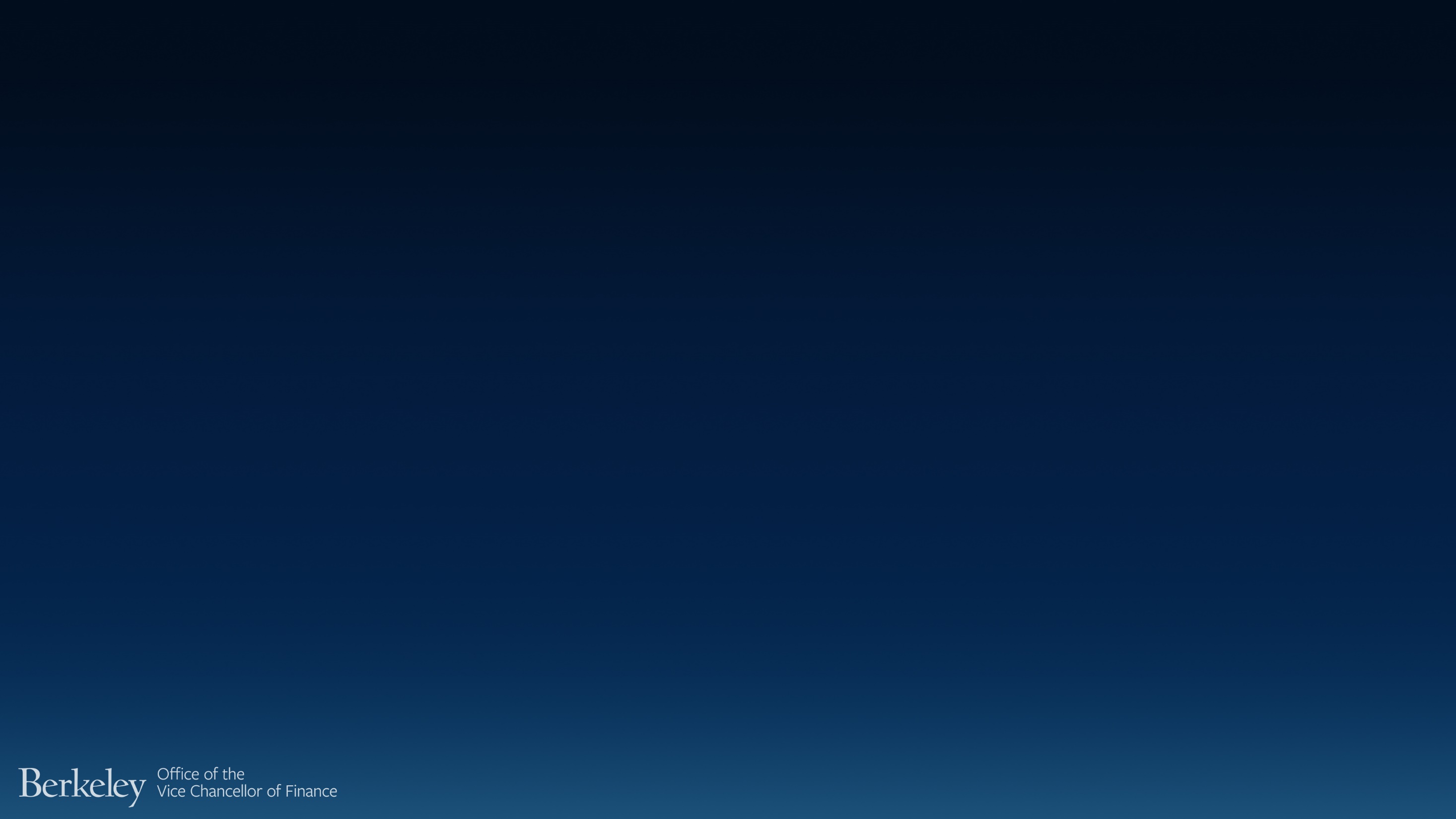 Self-Certification
Recharge Rate Change Procedure
Normally within one month of receipt of all required documents in the Office of VC Finance, revised in-year rates are posted to the recharge website
After posting to the web, recharge centers may start applying new rates based on the approved effective dates of the rates
Recharge centers should notify customers of rate changes
67
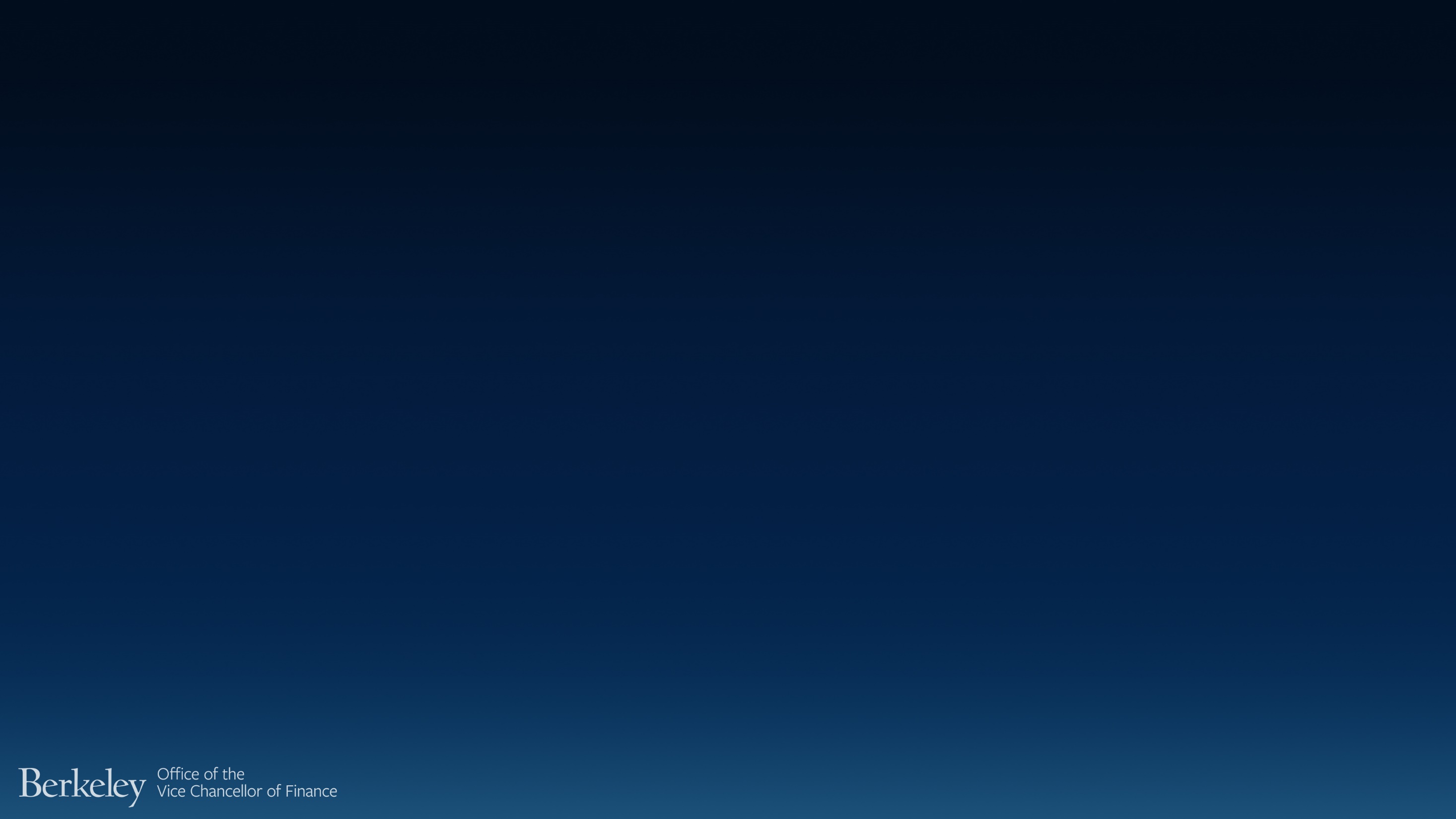 Self-Certification
Detailed Review
All self-certification forms are reviewed centrally.

If a unit’s revenue is greater than $500,000:
a self-certification needs to be issued
If a unit recharges C&G:
a self-certification needs to be issued
If a unit’s revenue is less than $500,000, and the unit does not recharge C&G:
a self-certification does not need to be issued
68
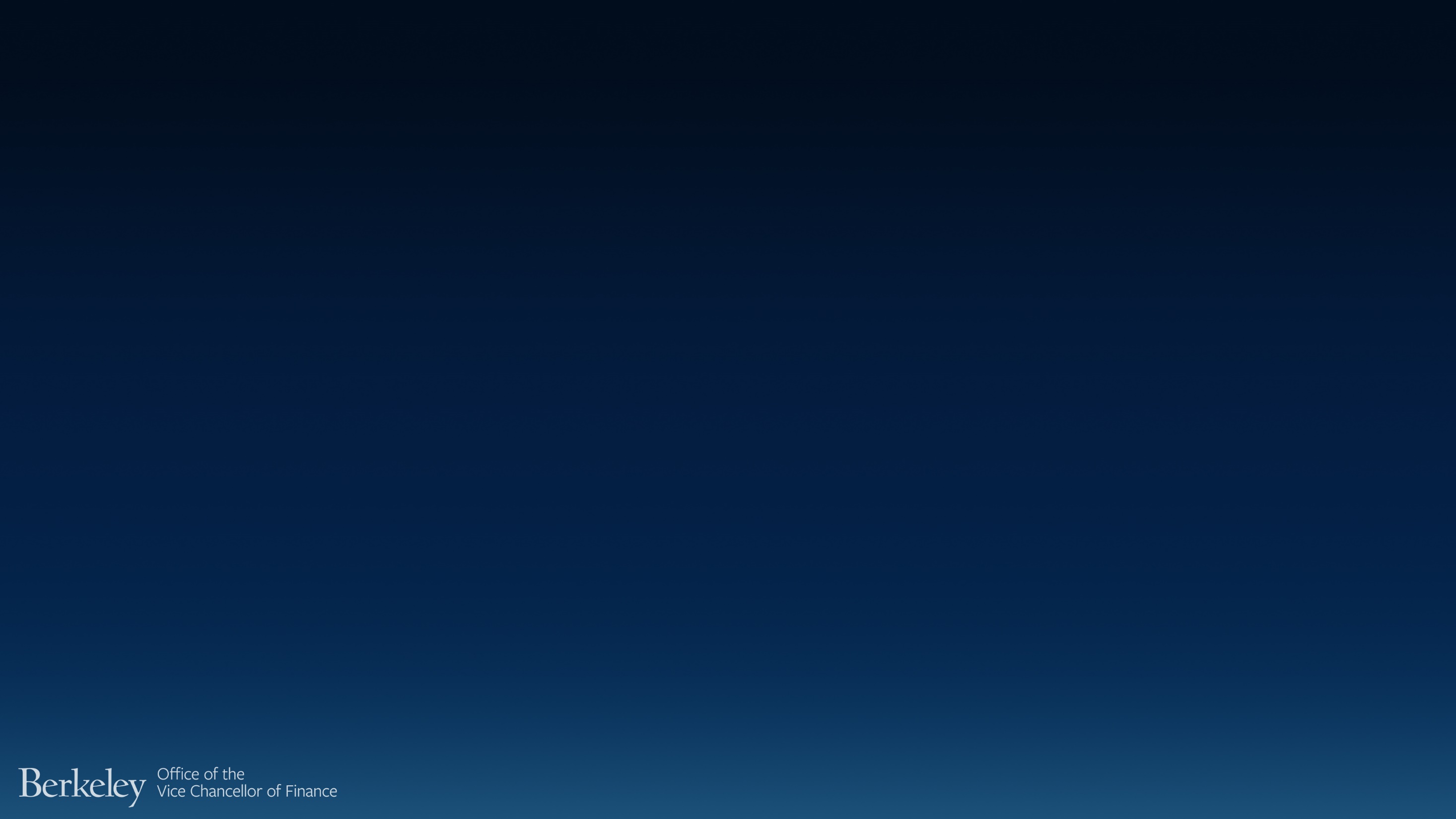 Self-Certification
Units Less than $500,000 per year in Income / Revenue
If annual recharge activity drops below $500,000 in annual recharge income and recharge activities are not charged to C&G, the unit emails their division to be exempt from the self-certification process
After their review, the division will notify the recharge lead to update the recharge records
There is no need to self-certify until a $500,000 income level is reached and determined to be permanent (unless recharge activities are recharged to C&G)
69
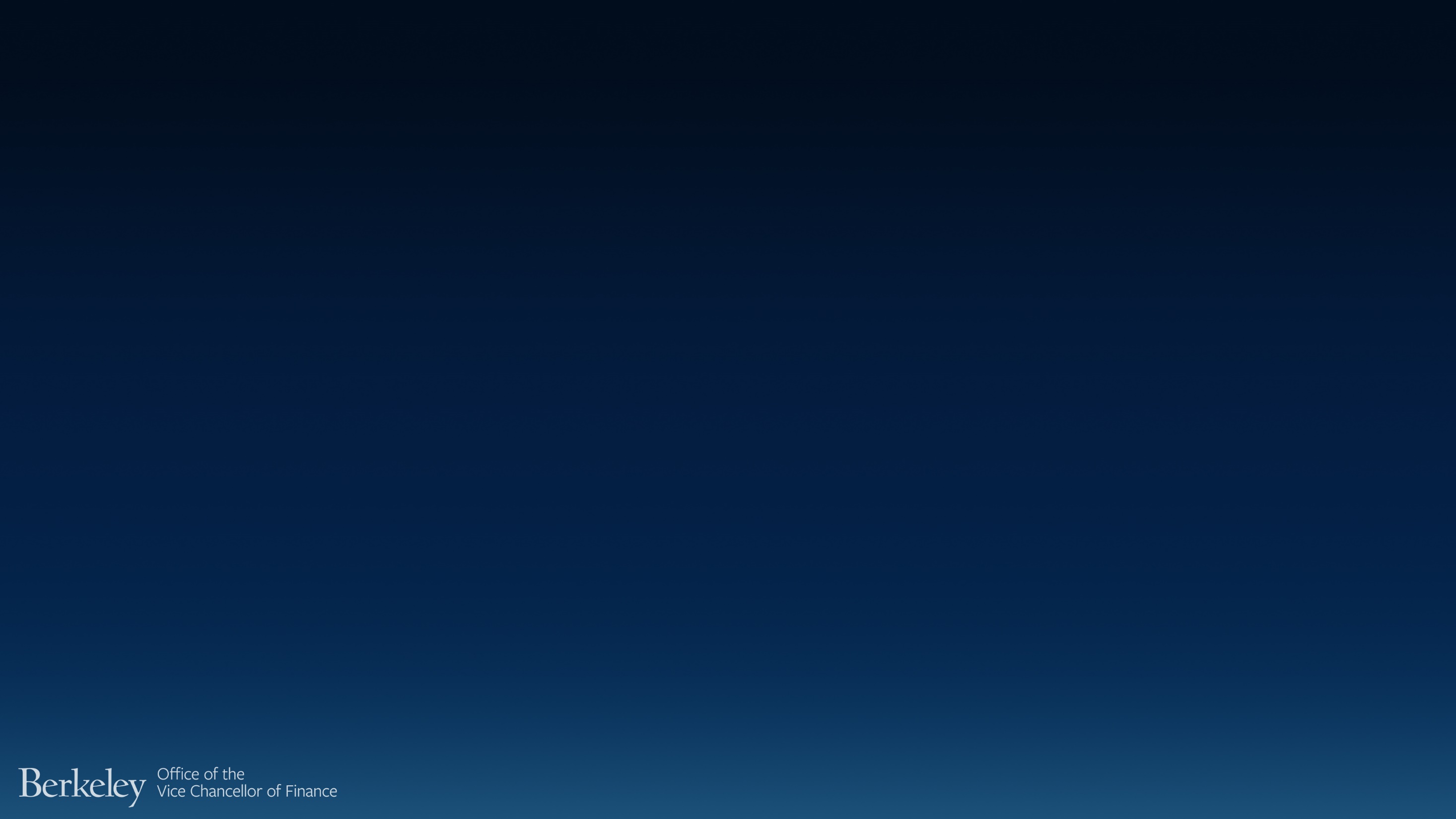 9. Audit
70
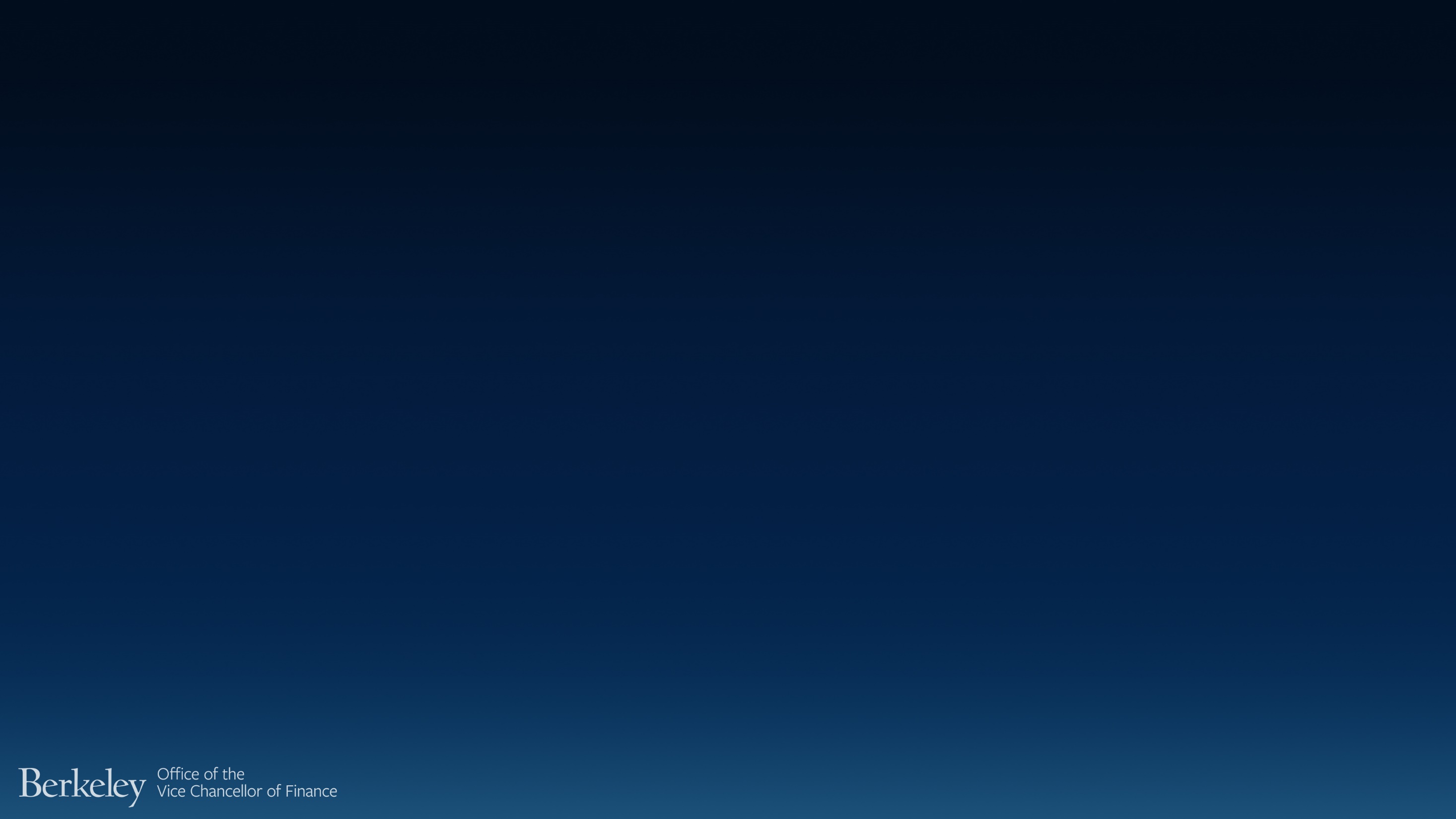 Audit
From time to time, internal and/or external audits will occur for recharge units
Recharge units should always be prepared to be audited and should maintain clean and accurate information about their recharge activities
71
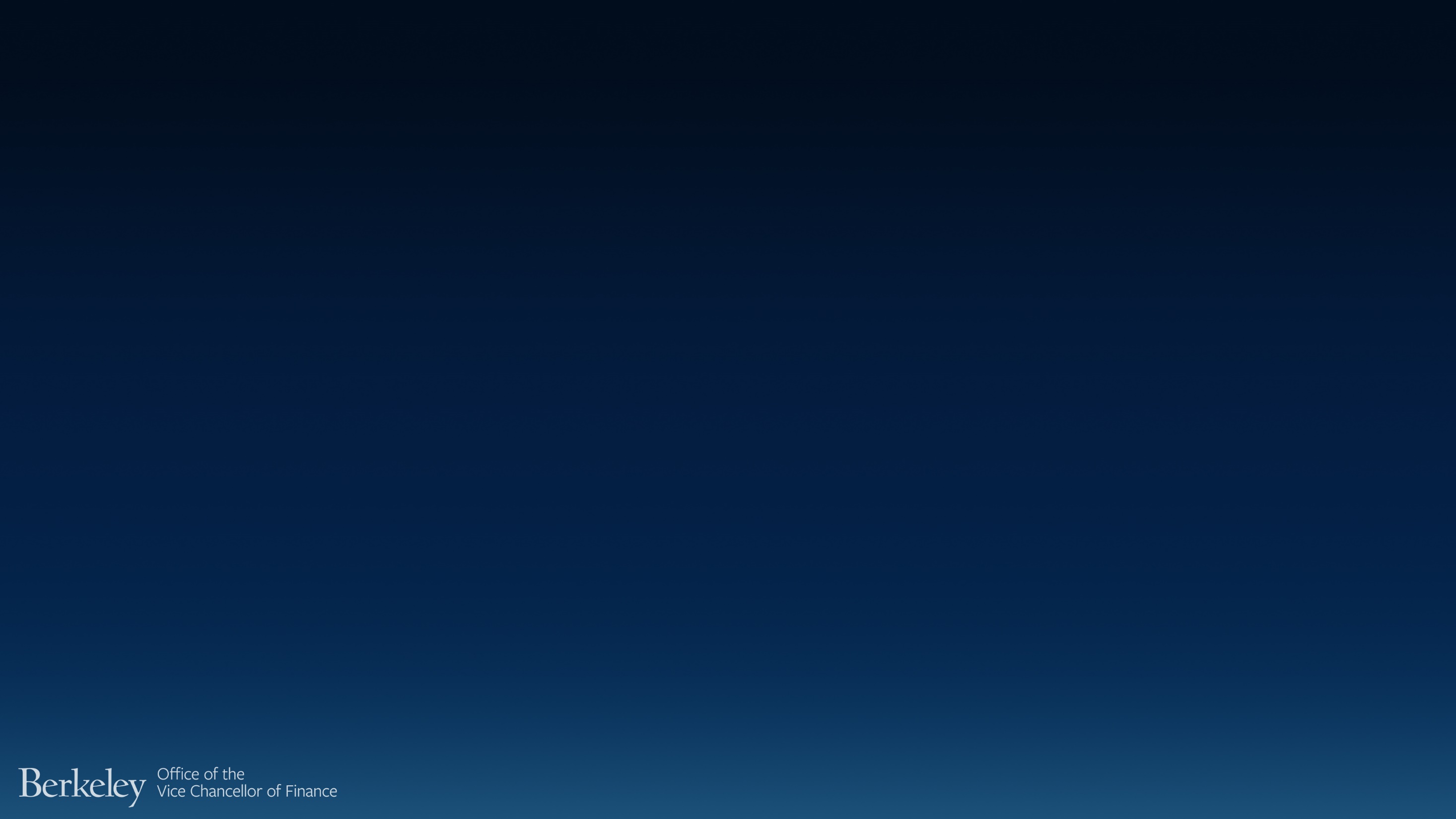 10. Sustainability and Green Practices
72
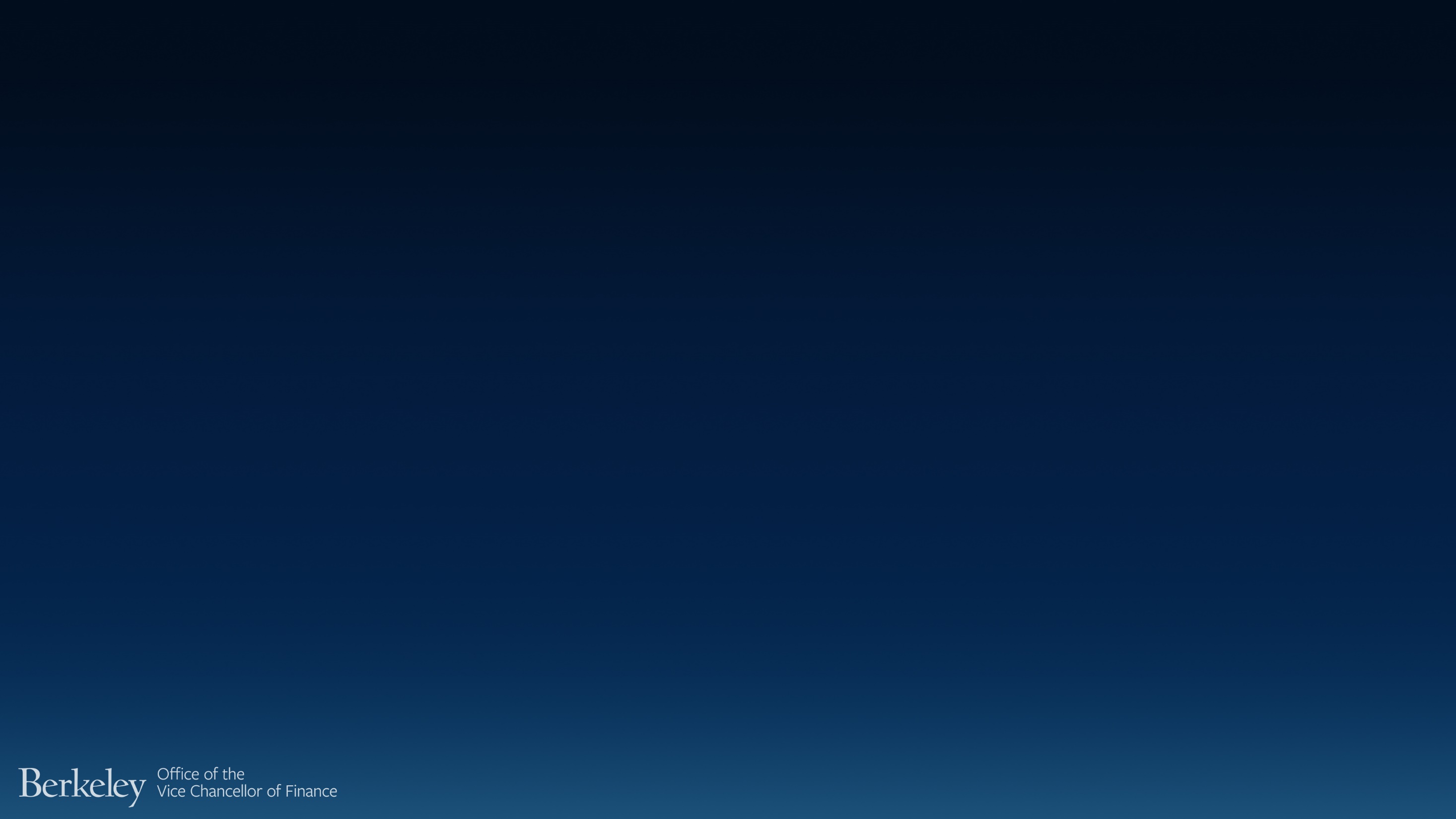 Sustainability and Green Practices
Recharge units are expected to support and embrace the zero waste and carbon neutrality goals established on November 2013 by President Janet Napolitano, which commits UC to emitting net zero greenhouse gases from its buildings and vehicle fleet by 2025
When making decisions about investments, the carbon footprint impact should be an element of the decision making process
73
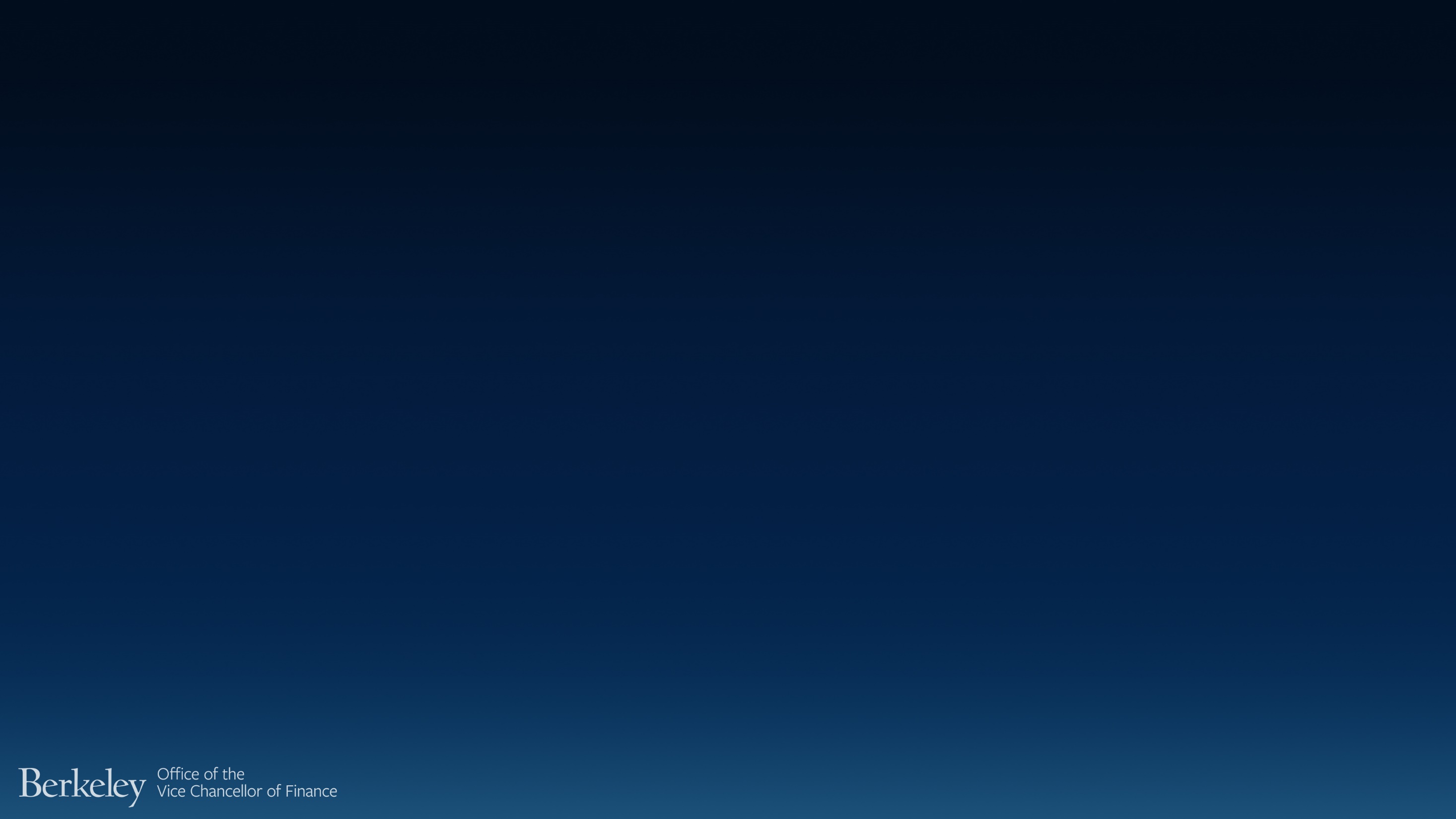 Sustainability and Green Practices
When possible, gas-powered equipment, vehicles, and tools should be replaced with electric-powered ones to limit our carbon footprints
Goods outsourced from suppliers should also be evaluated from the perspective of zero waste and carbon footprint
Plastics should be eliminated from recharge operations when possible and be replaced with materials which can be reused or composted
74
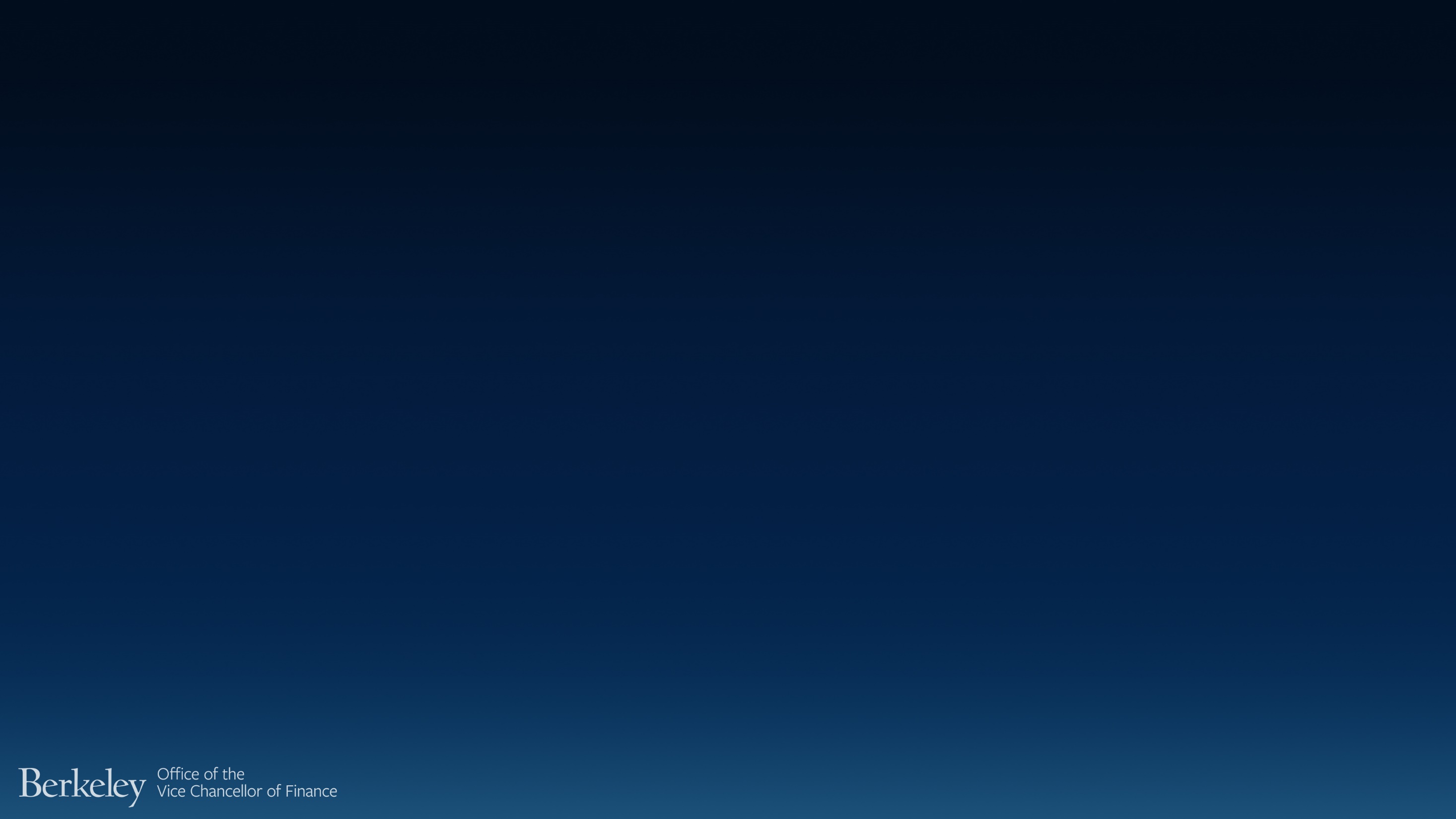 11. Closing a Recharge Operation
75
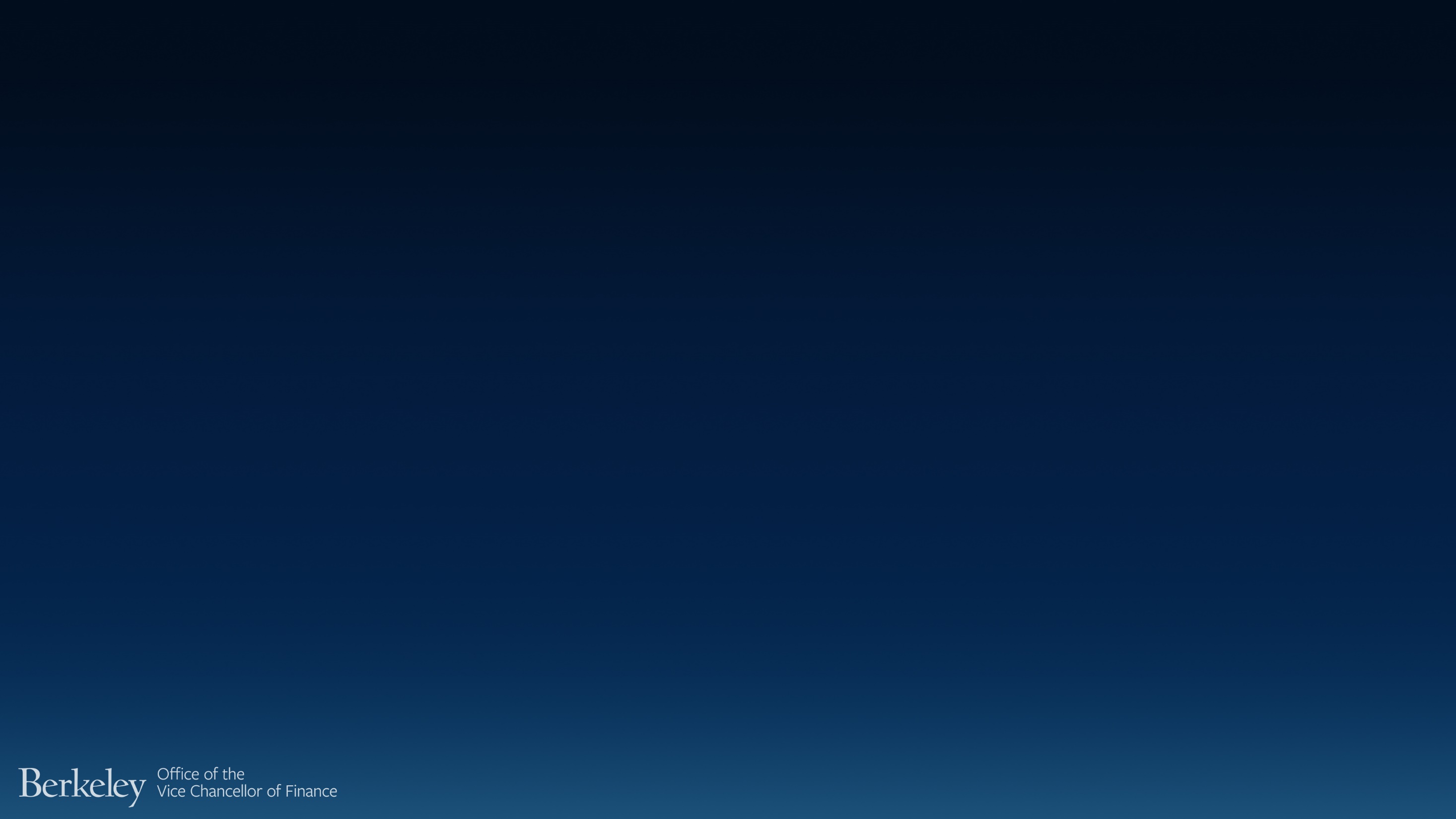 Closing a Recharge Operation
Notify the Division / Dean’s Office within 10 days of deciding to close a recharge operation
the Division will forward the request to the Recharge Lead
Advise of the date-of-closure
Include proposal on how to account for any surplus / deficit in the unit
76
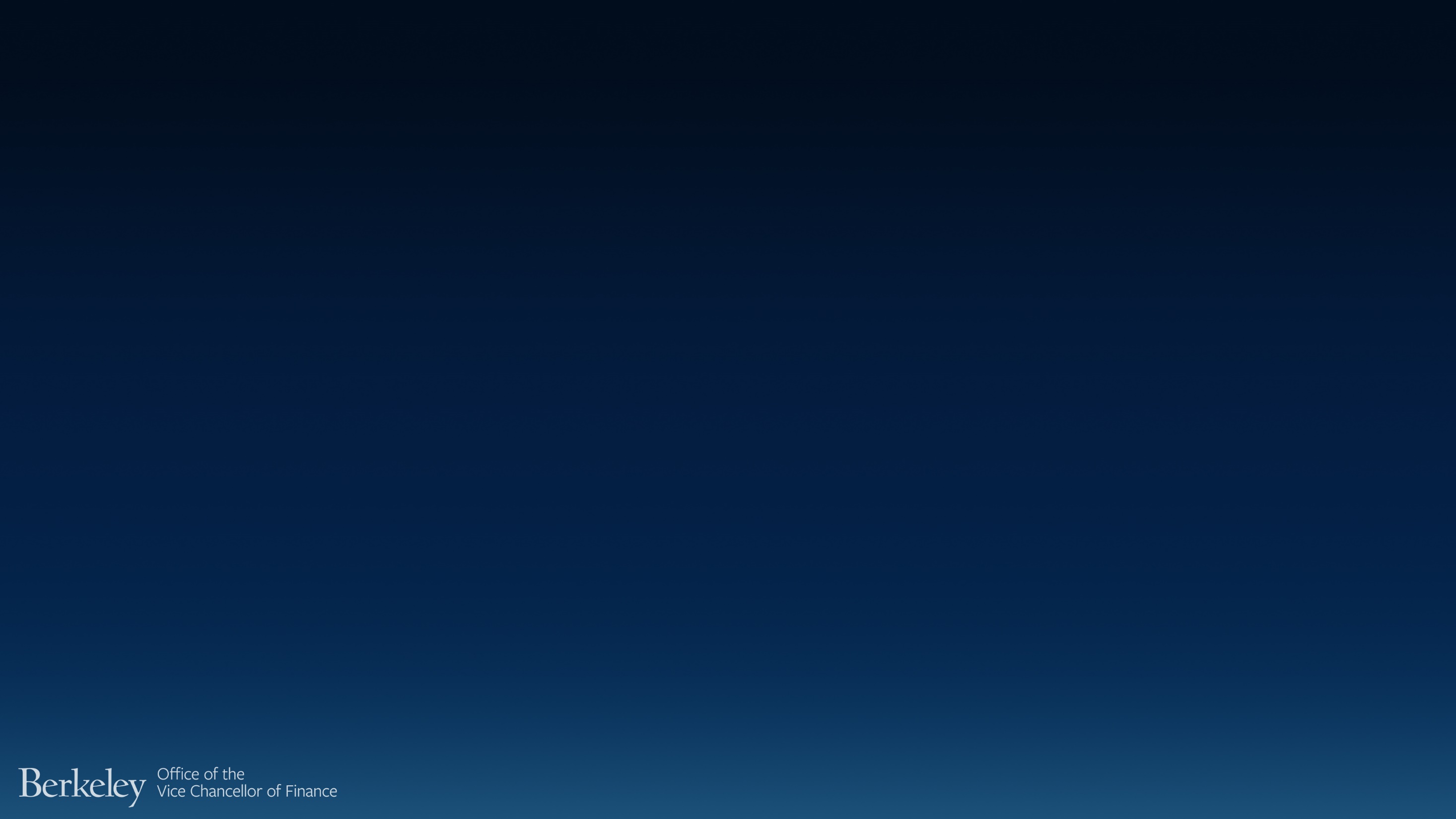 Closing a Recharge Operation
If surplus is greater than 1 month operating cost, balance will be refunded to customers on pro-rata basis
If surplus is less than 1 month operating cost, balance will be moved to appropriate chart string
Must settle balance within 30 days of closure
Deficits at fiscal year’s end are subject to the terms of the campus’ deficit resolution policy without the application of a tolerance
77
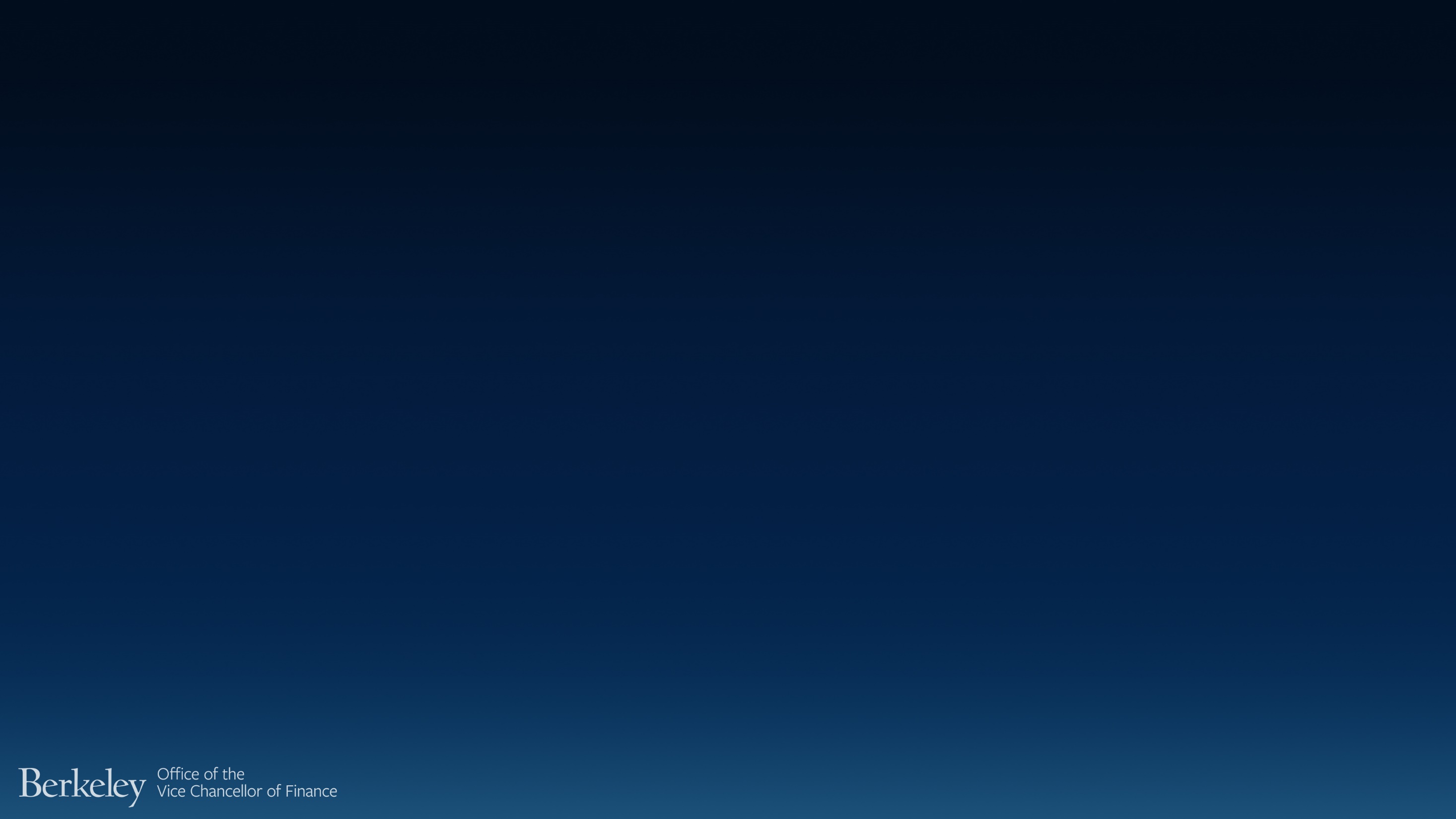 12. Common Issues
78
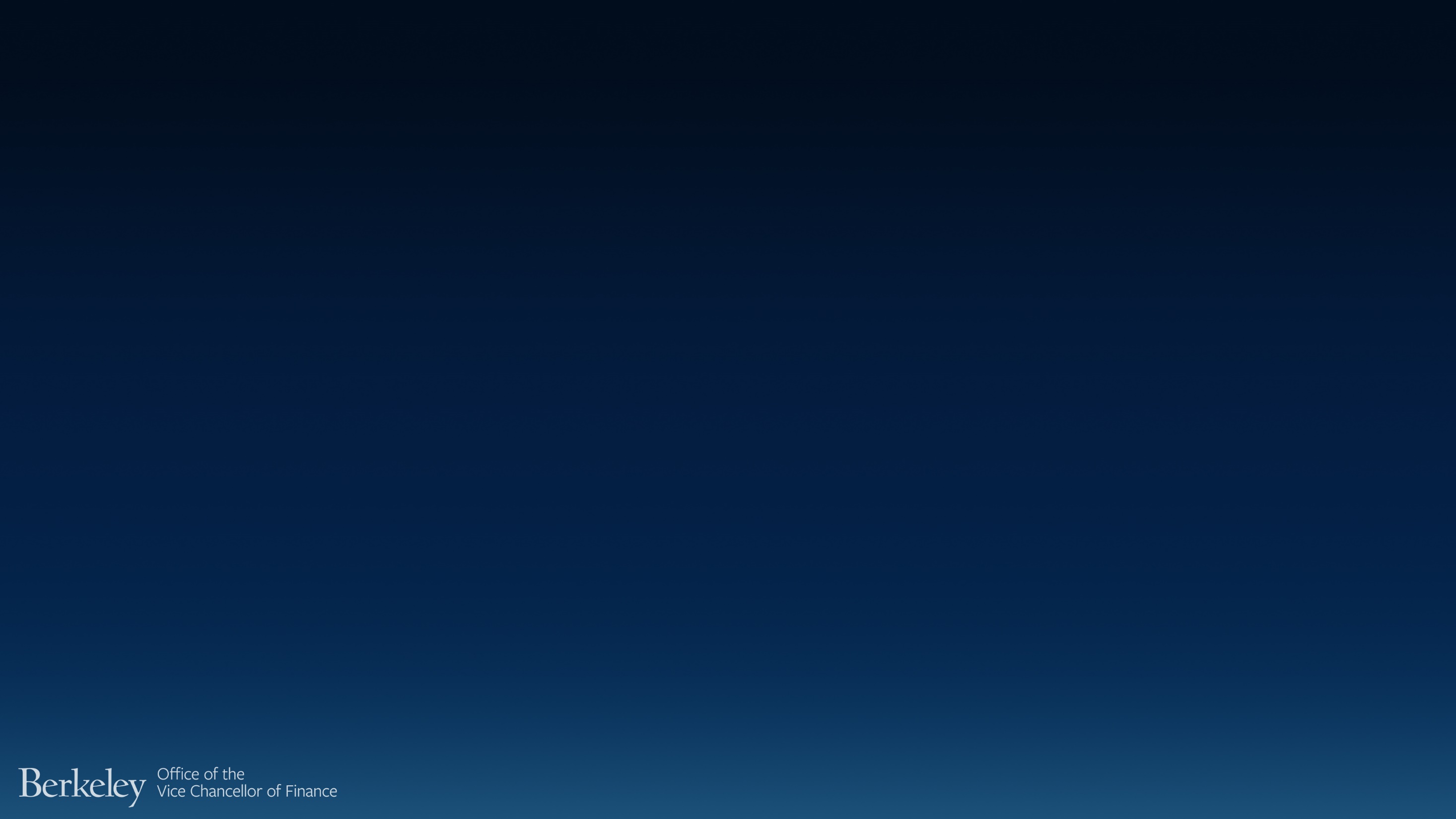 Common Issues
How to fund equipment purchases:
Equipment reserves
Gifts / donations
Campus or third party loans
Operating or capital lease
Surcharge income
79
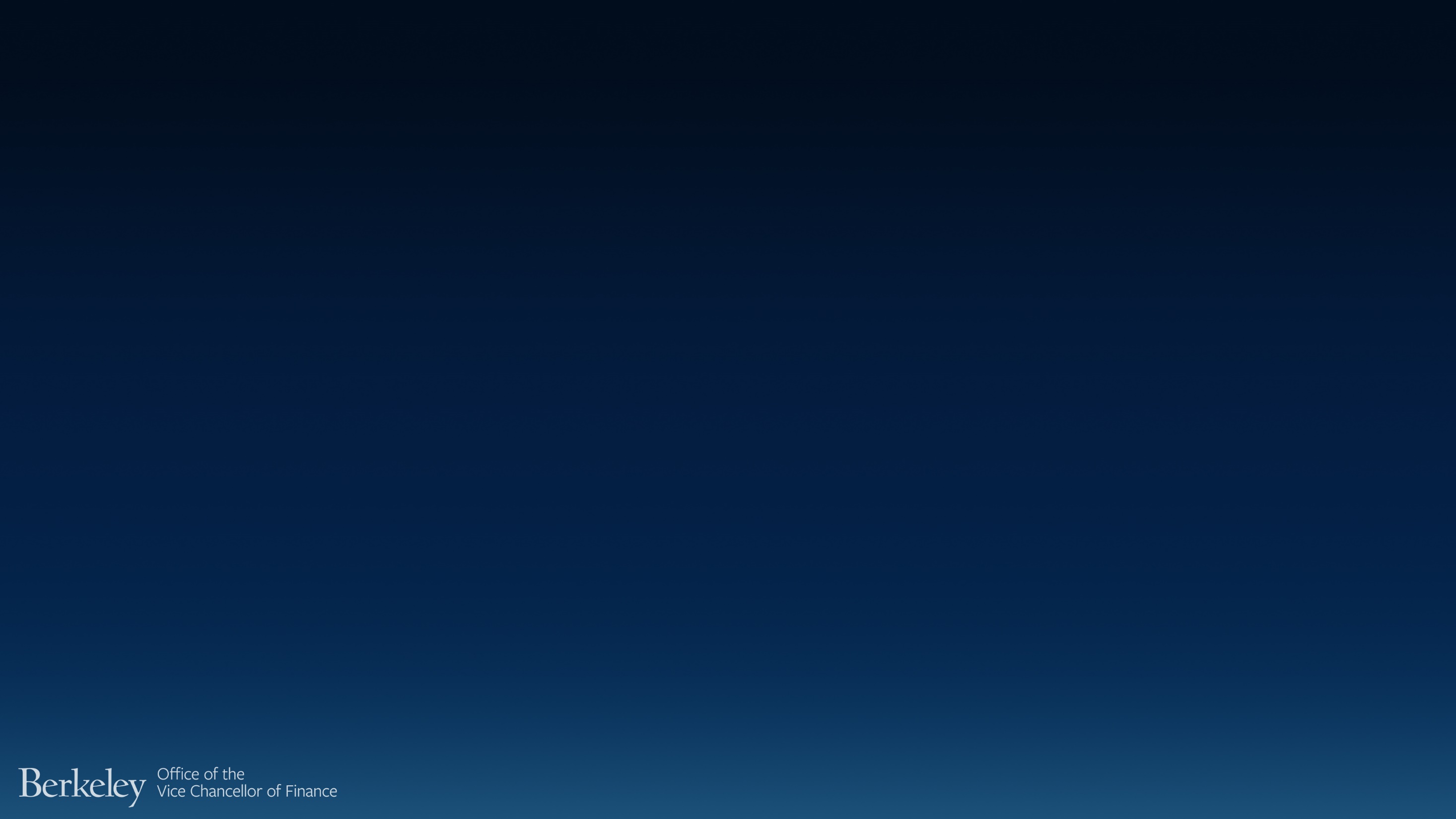 Common Issues
Depreciation omitted from rate development
Failure to follow billing policies and procedures
Adjustments for inventory
Established surplus / deficit reduction plan not executed
Unallowable costs in rate development
80
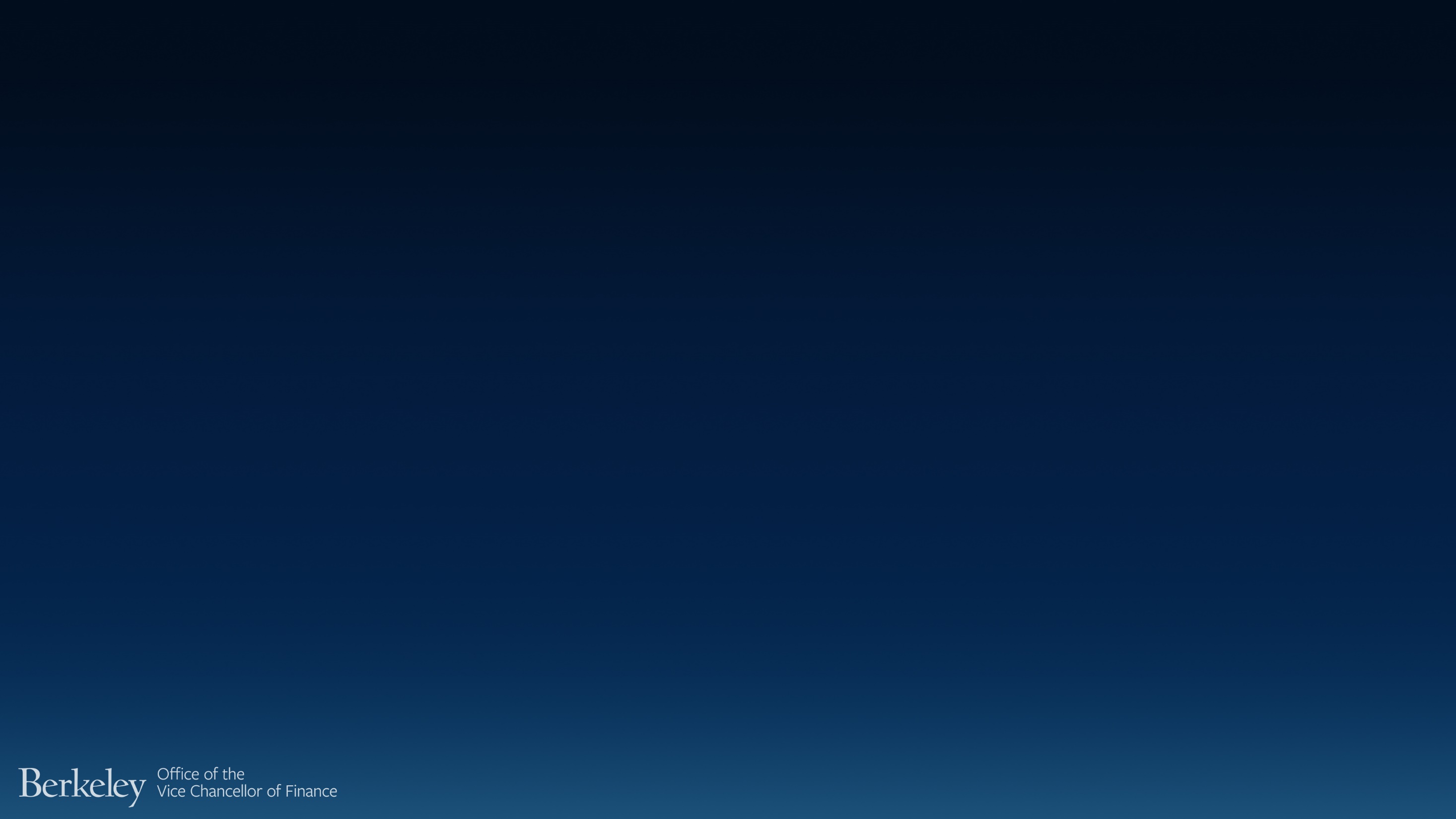 Common Issues
Distortion of financial position by surcharge income and/or depreciation income recorded to operations fund
Inappropriate allocation basis in rate development
Charging unapproved rates
Inappropriate use of surplus balances
81
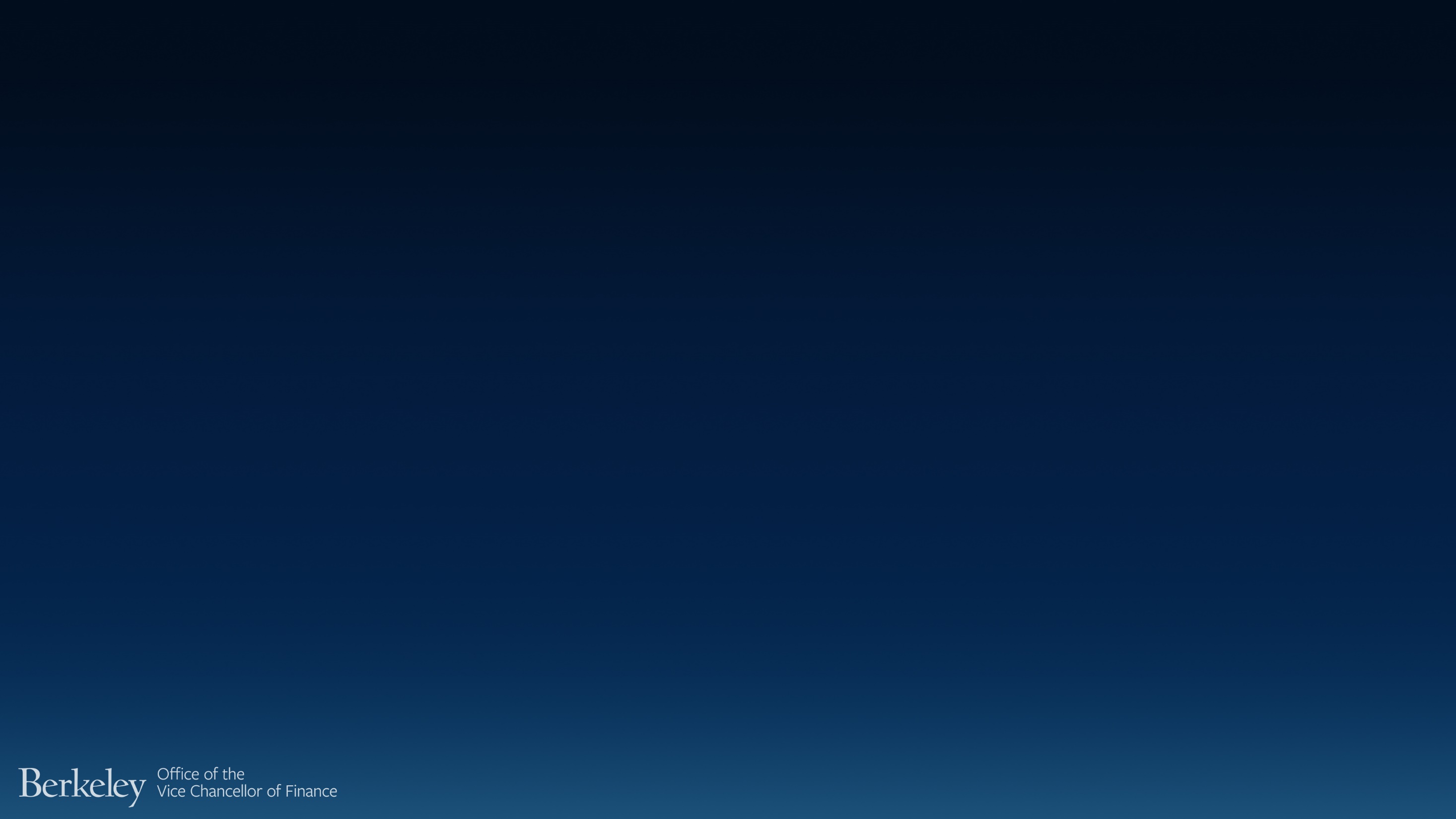 13. References and Contact Information
82
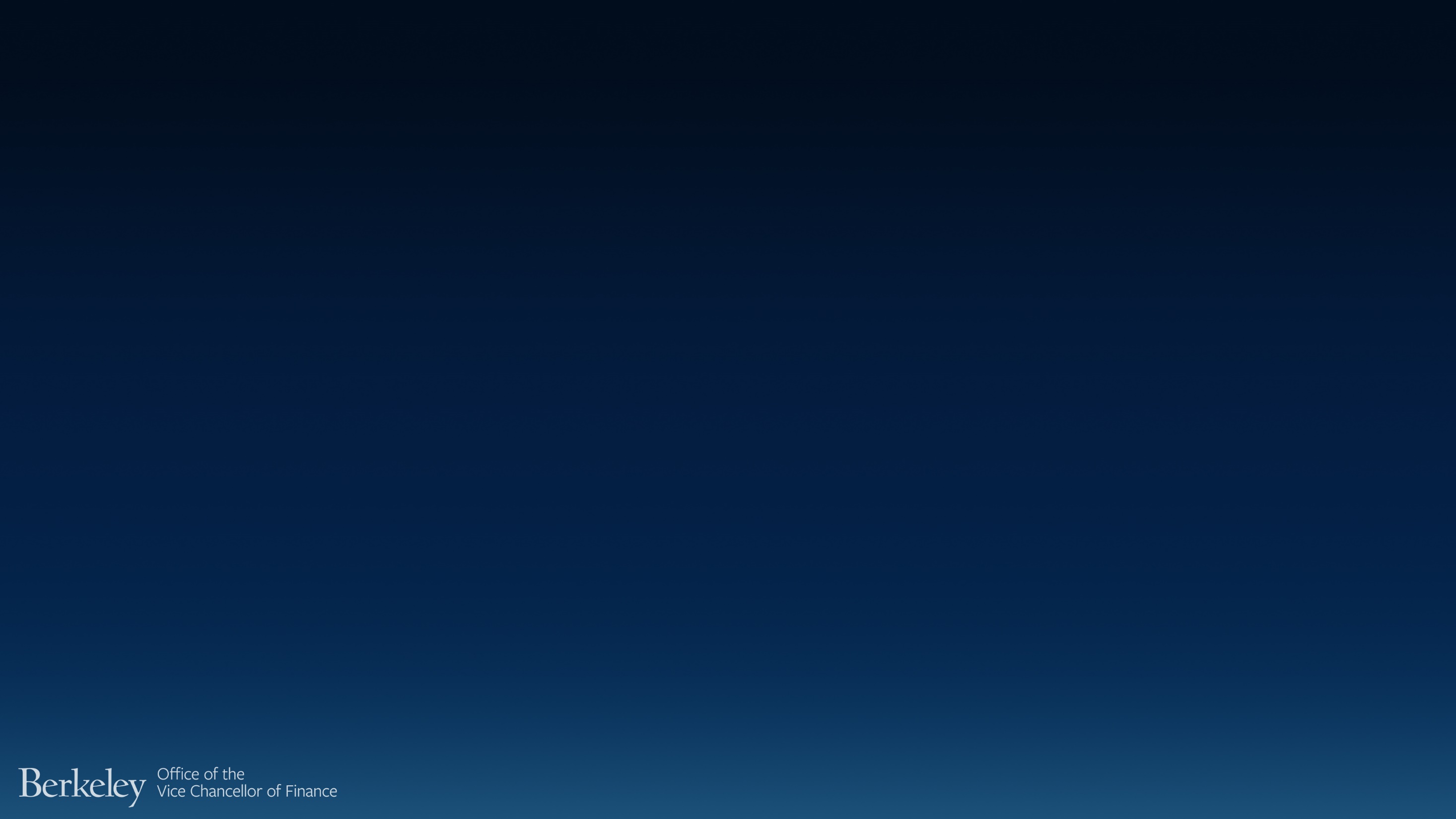 References and Contact Information
References
Recharge Website:
cfo.berkeley.edu/recharge
Recharge Policy Document
Business and Finance Bulletin A-47
Business and Finance Bulletin A-56
Contract and Grant Manual
83
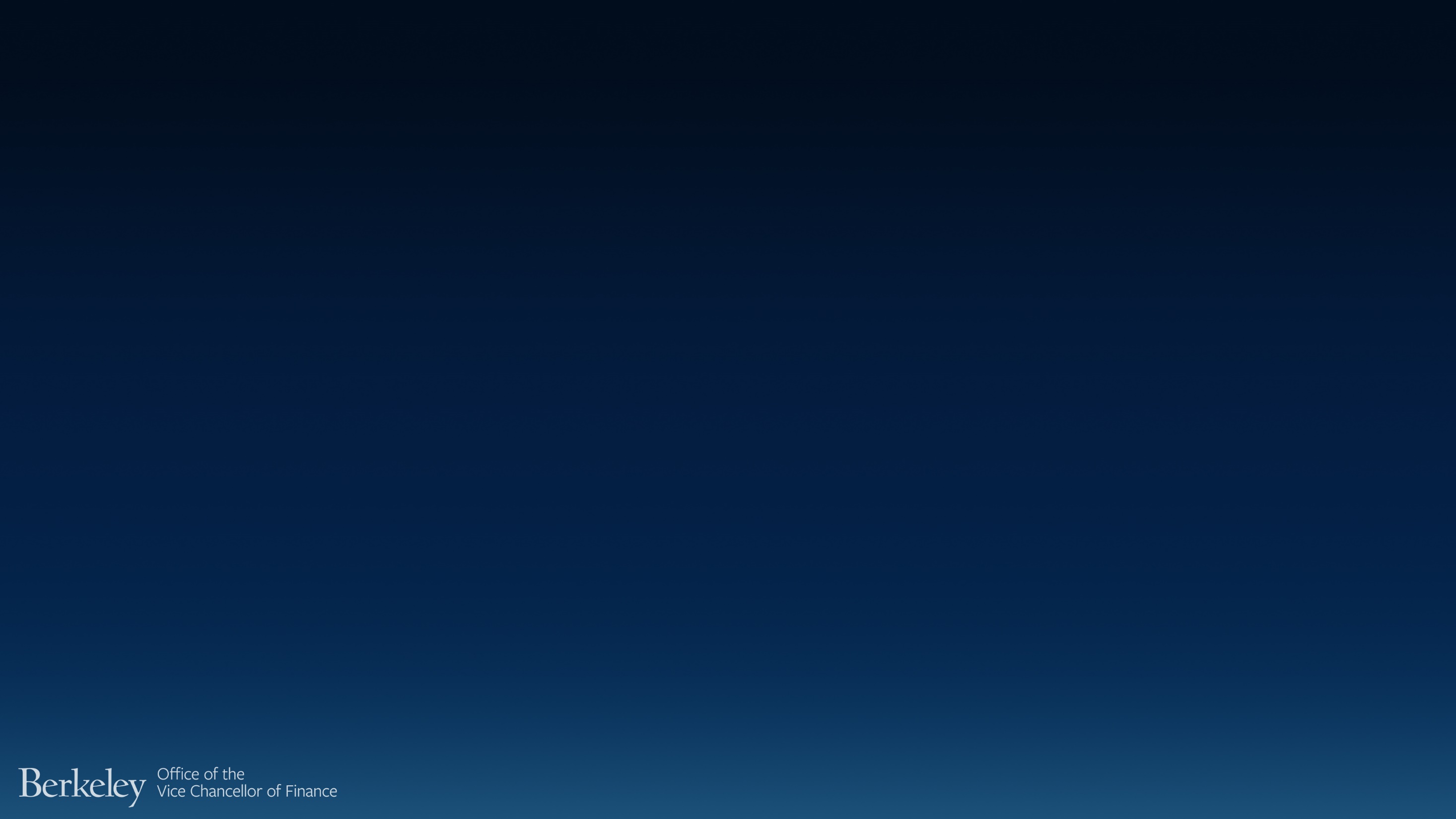 References and Contact Information
References
Recharge Billing Policies & Procedures
Facilities and Administrative rates (F&A rate)
OMB Uniform Guidance
AFC Policy
AFC Campus Policies and Procedures
Sustainability Office
84
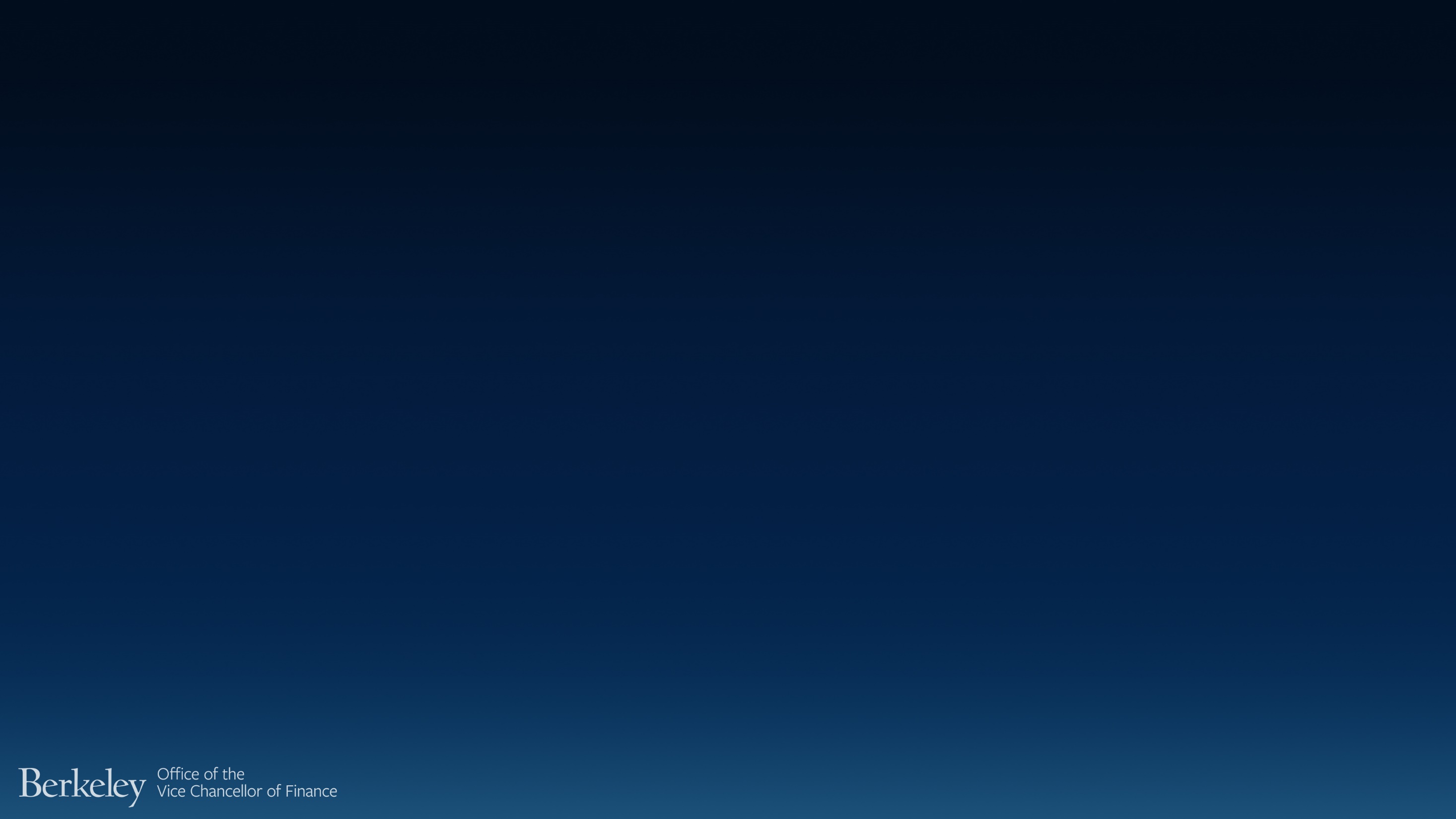 References and Contact Information
Resources
All recharge related correspondence:
recharge_certification@berkeley.edu

Recharge policy and procedures queries - Herve’ Bruckert:
hbruckert@berkeley.edu
85
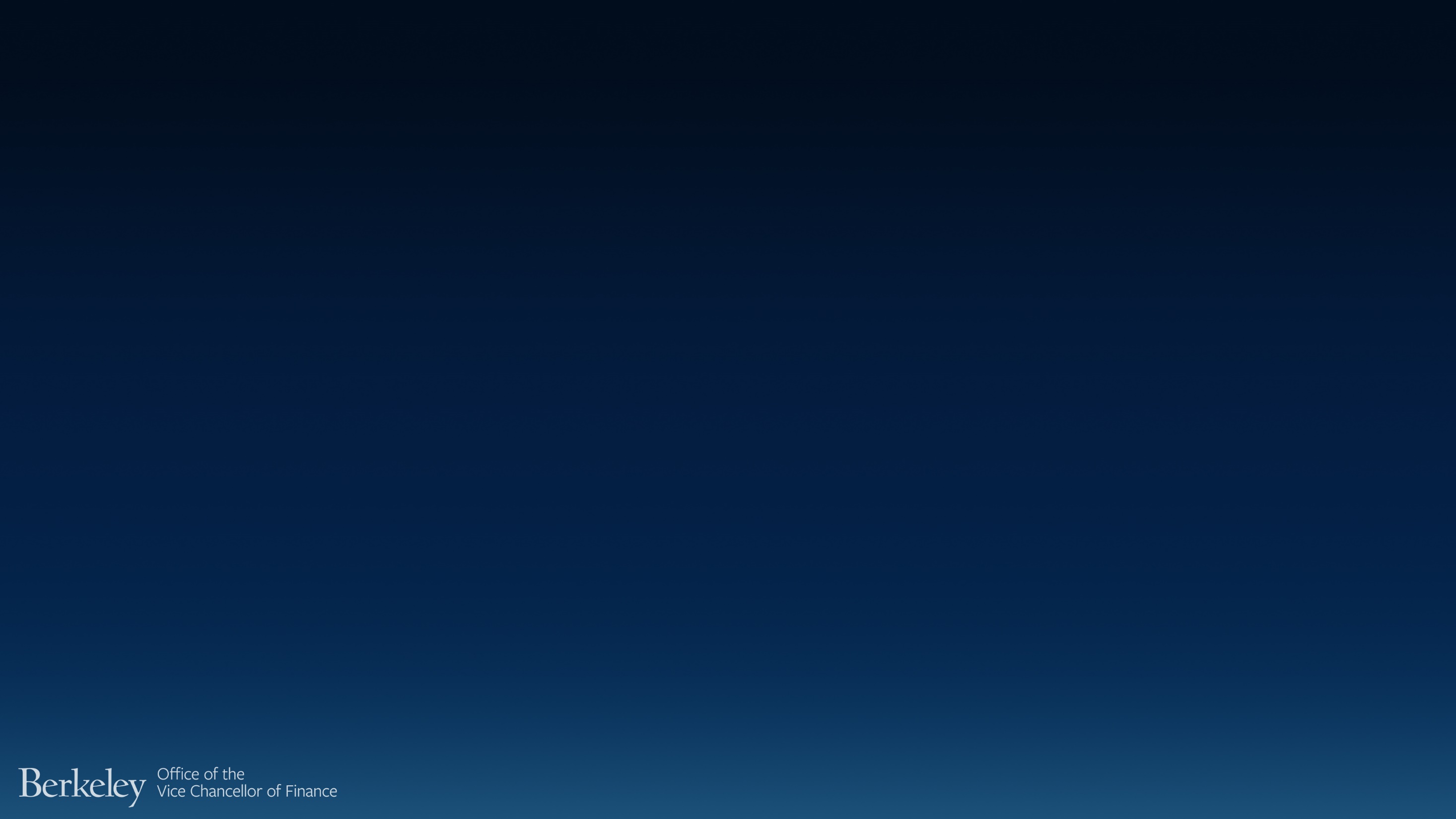 14. Forms and Templates
86
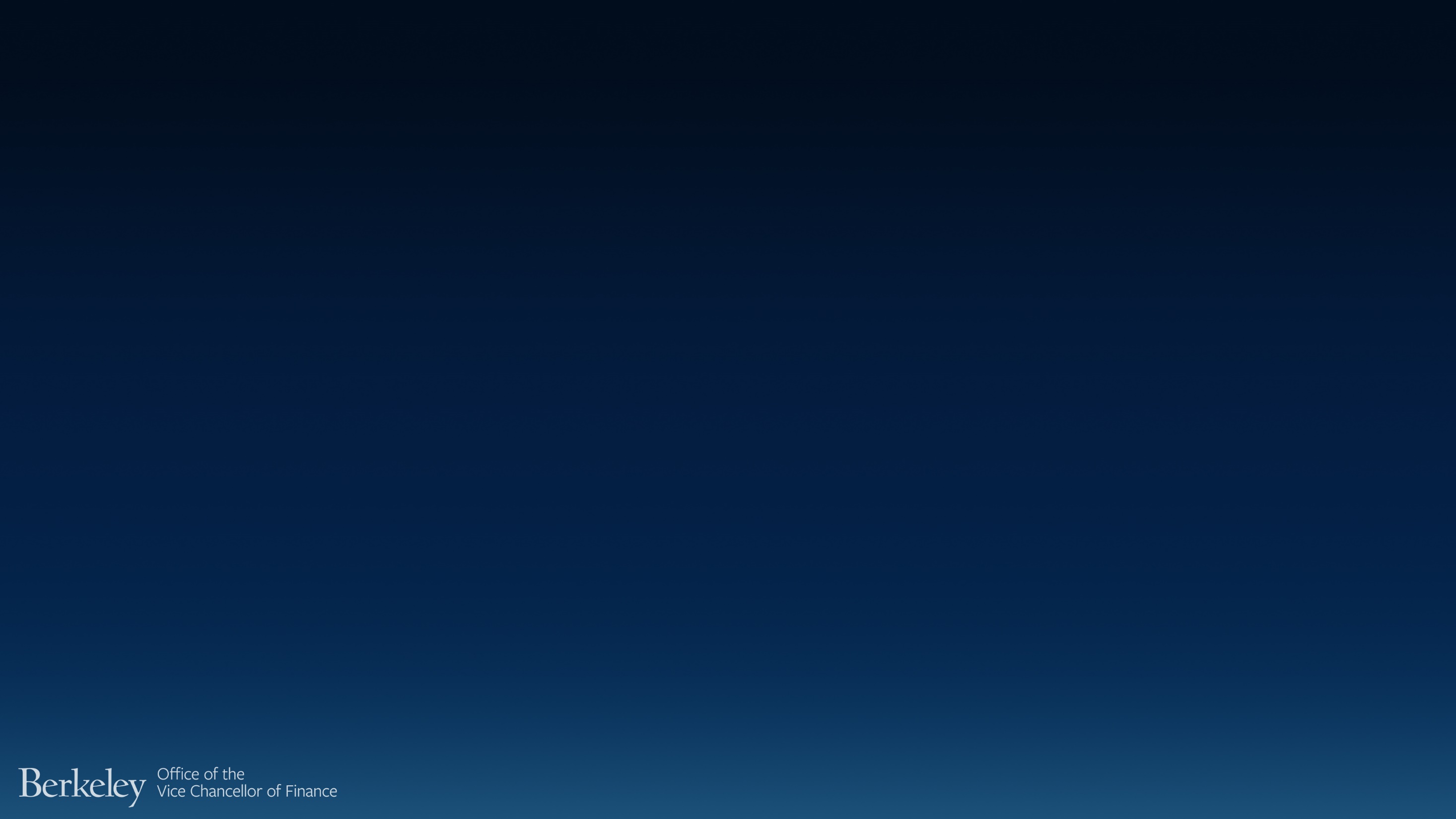 Forms and Templates
Forms and templates can be found on the recharge website:
cfo.berkeley.edu/recharge
87